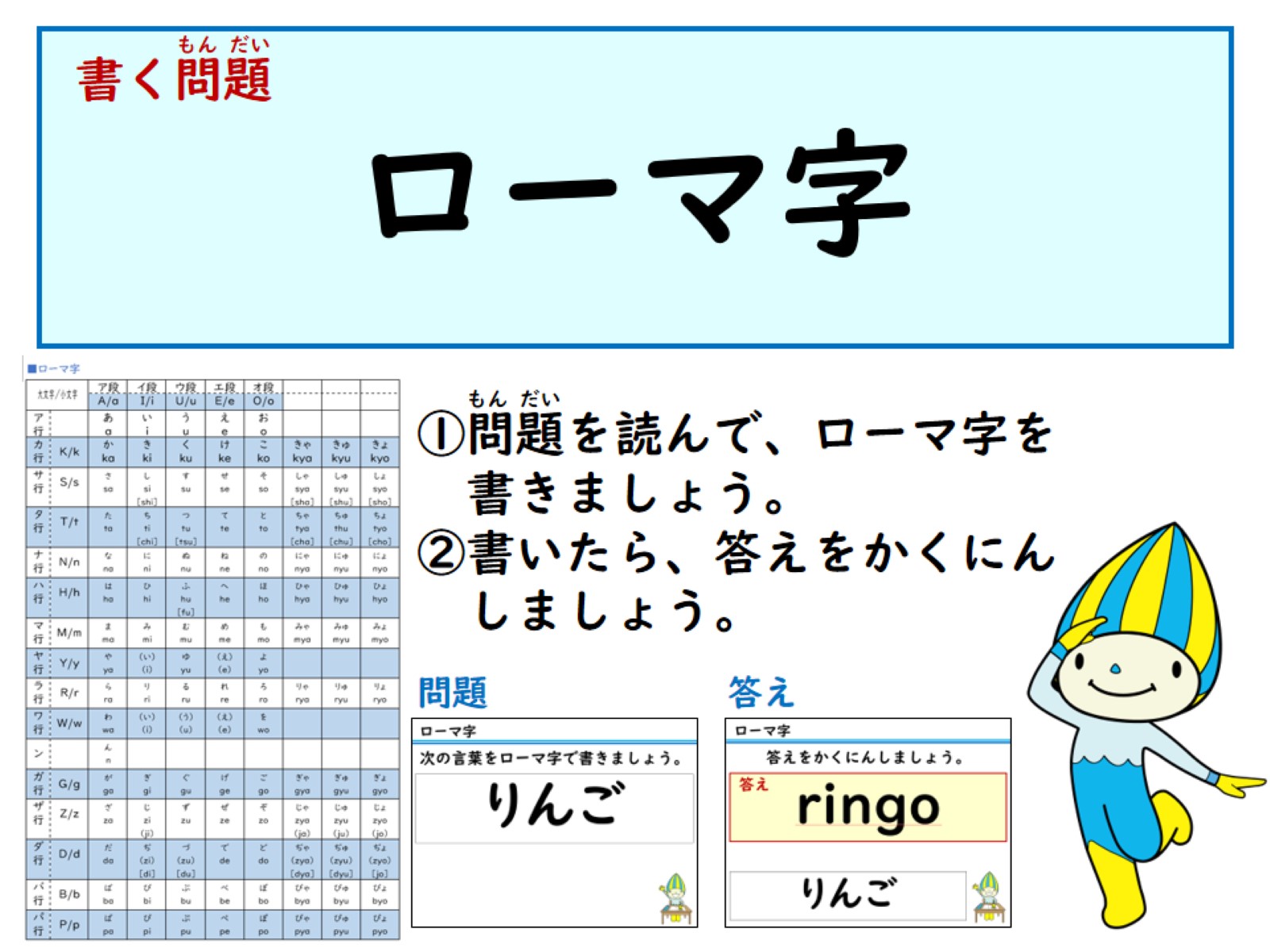 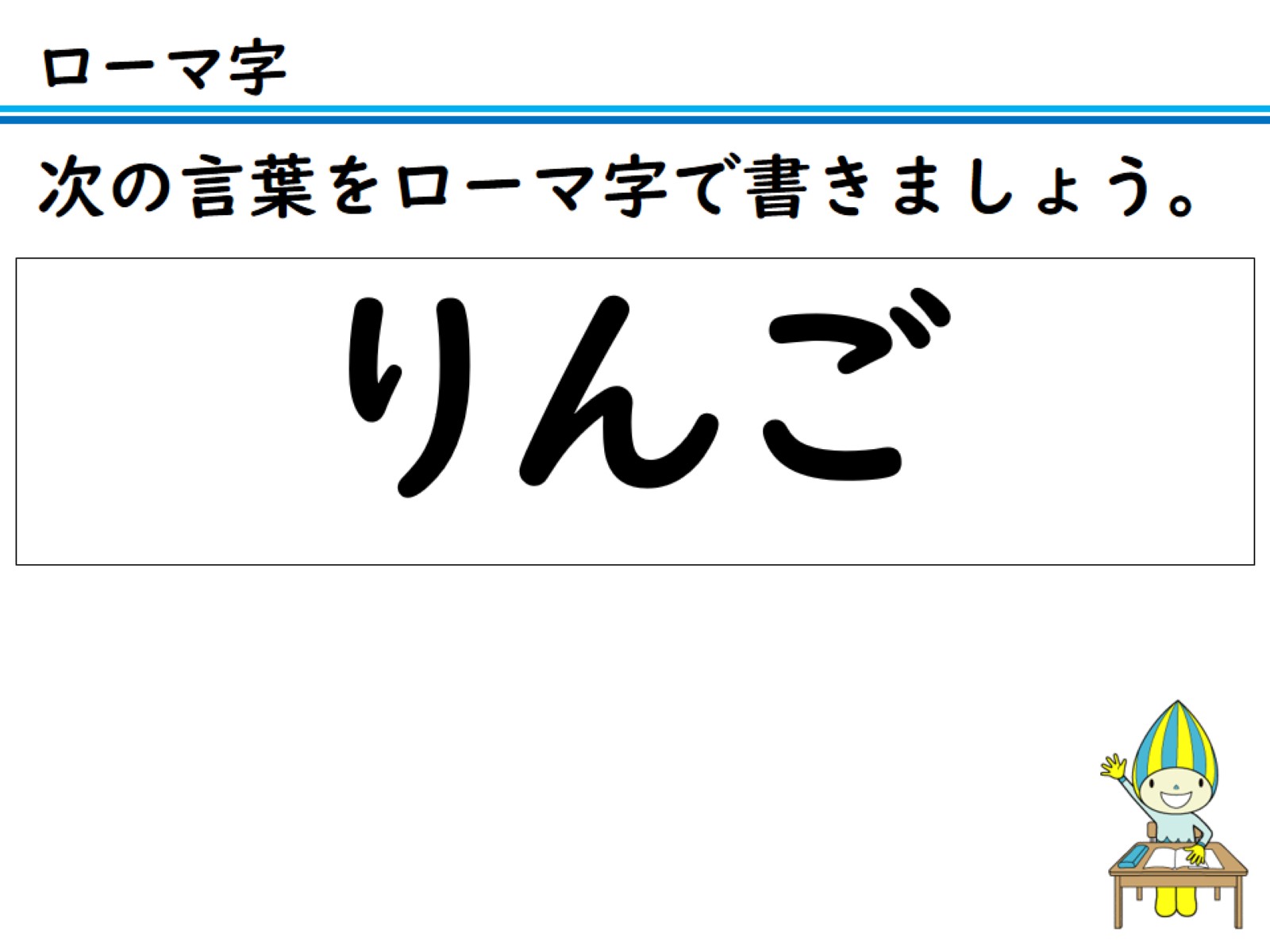 次の言葉をローマ字で書きましょう。
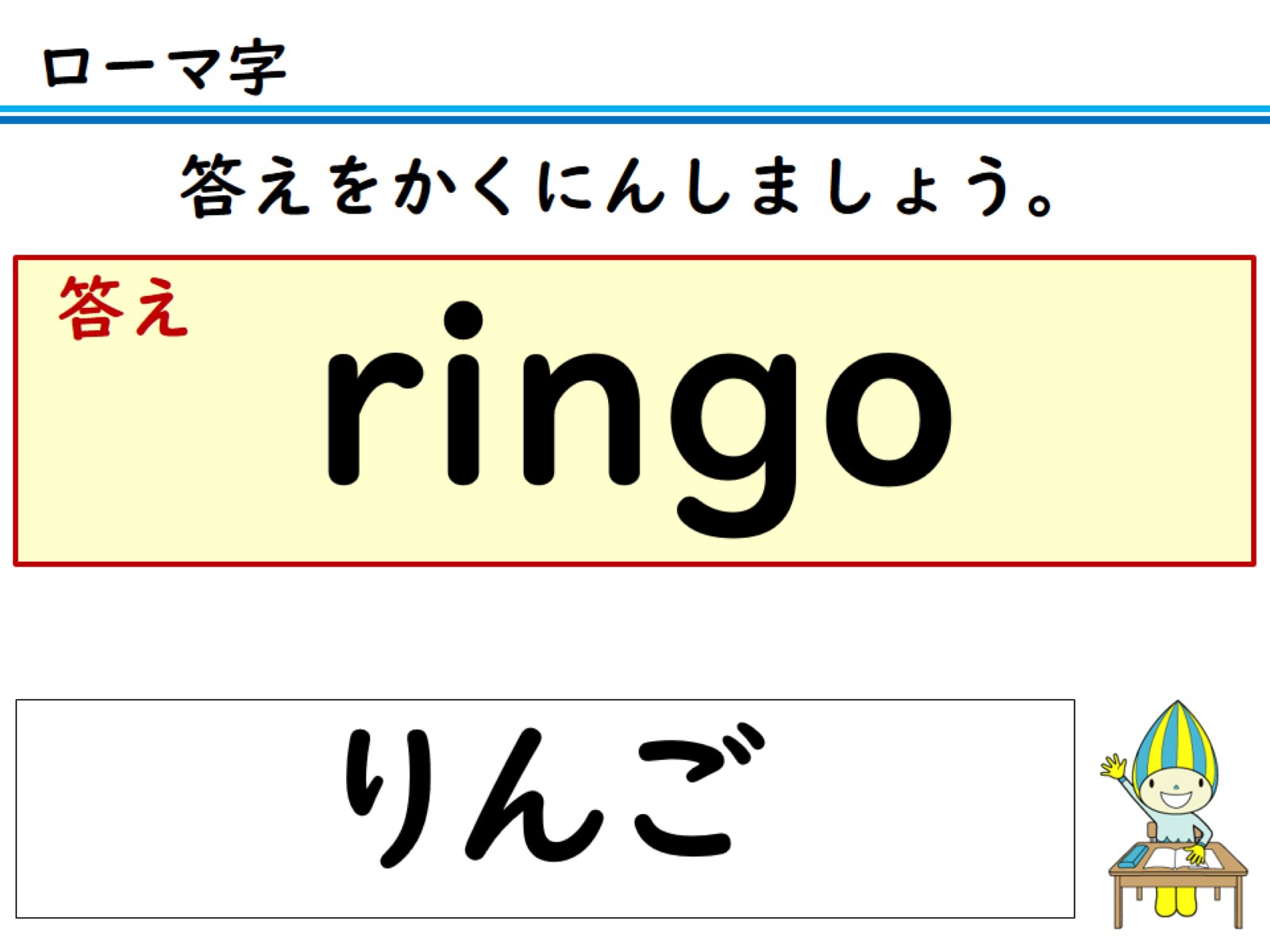 答えをかくにんしましょう。
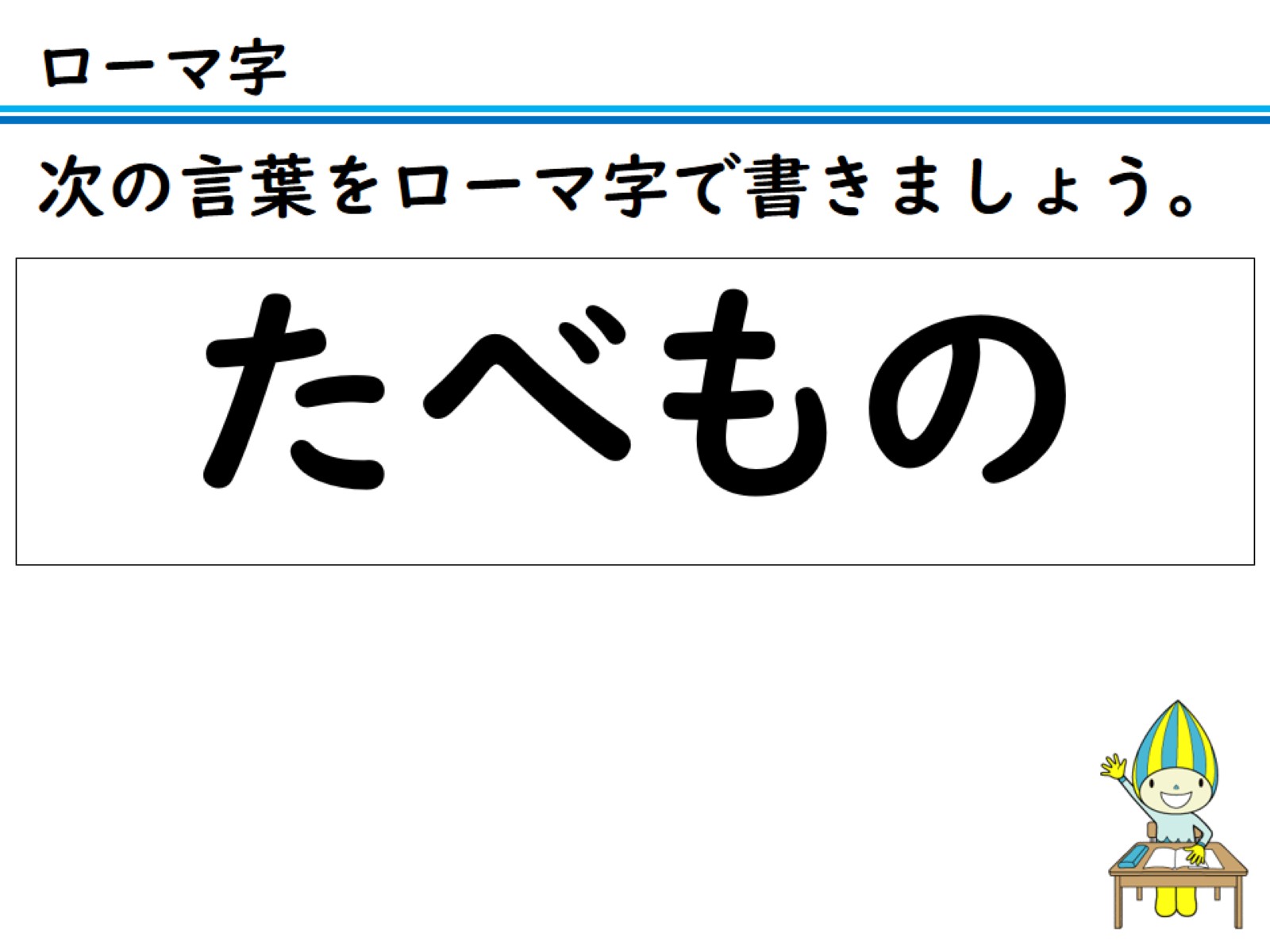 次の言葉をローマ字で書きましょう。
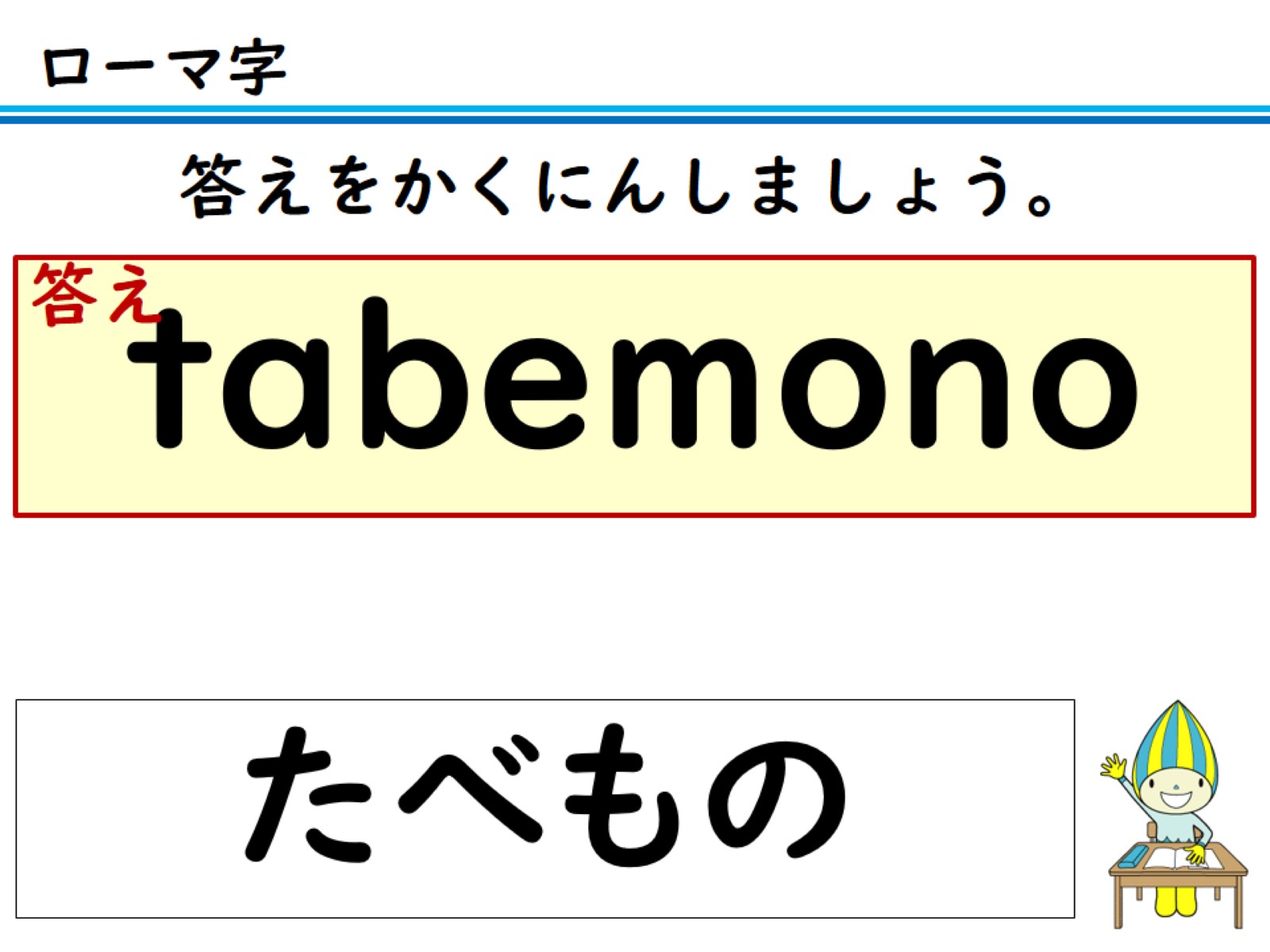 答えをかくにんしましょう。
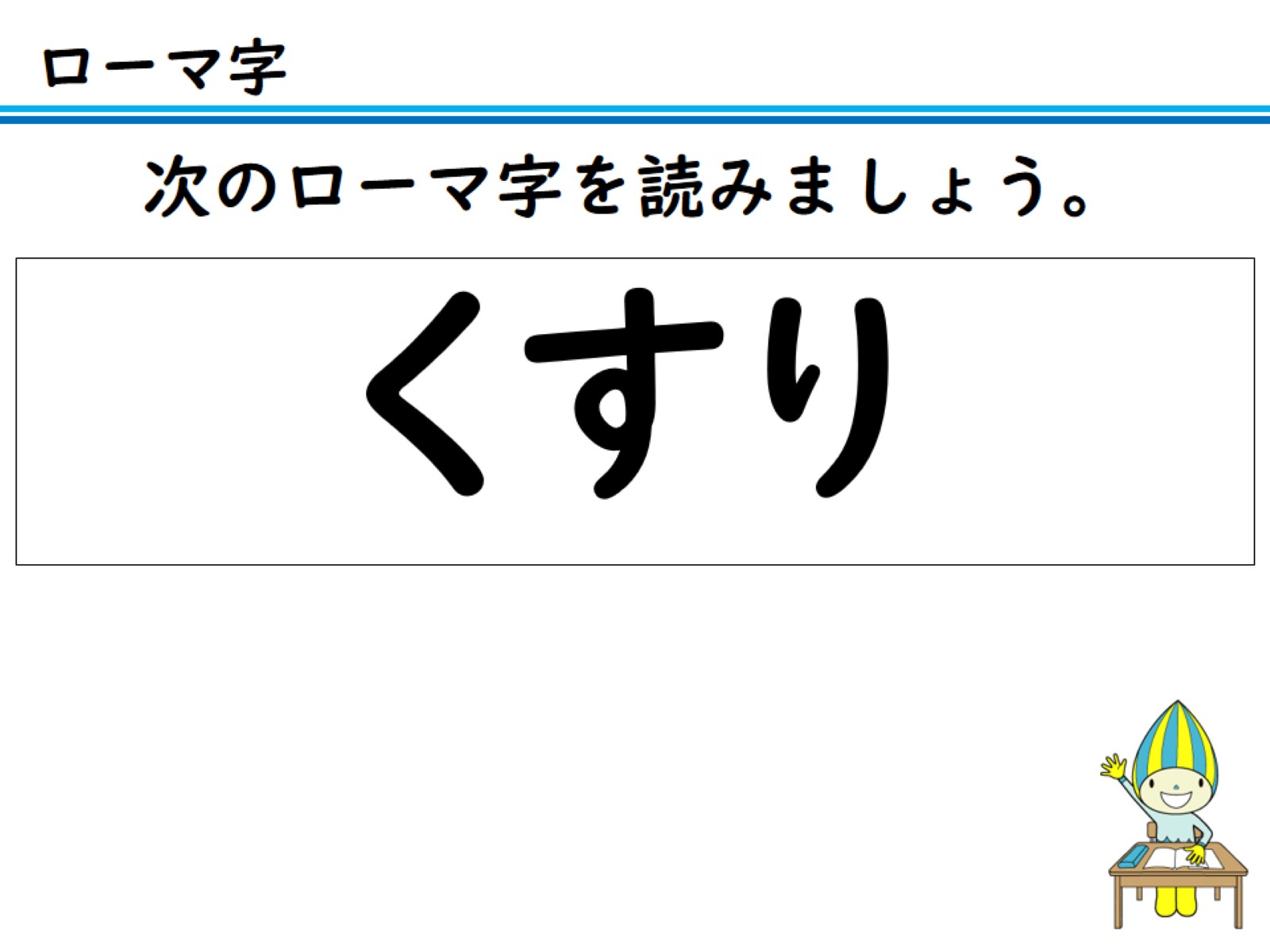 次のローマ字を読みましょう。
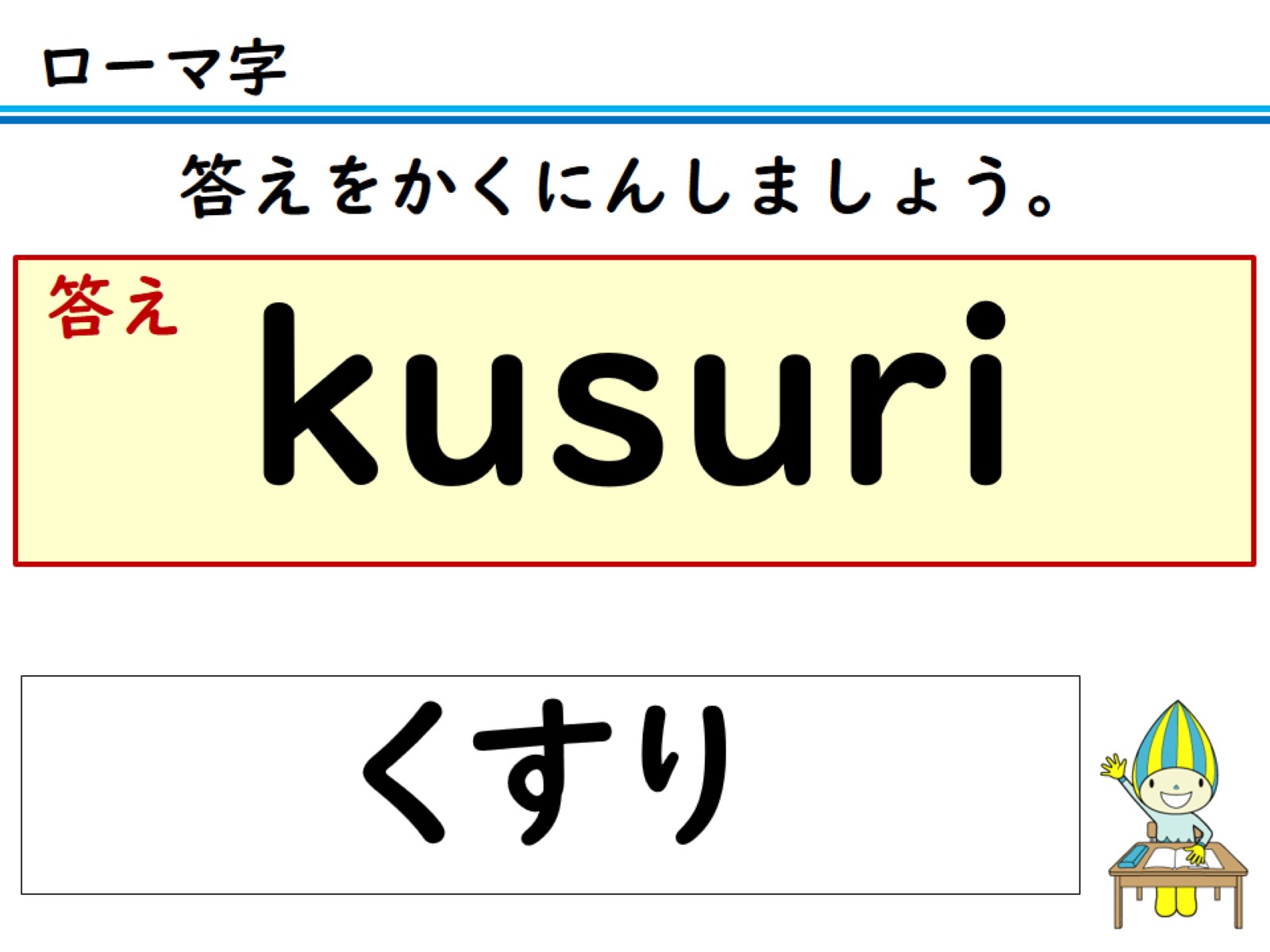 答えをかくにんしましょう。
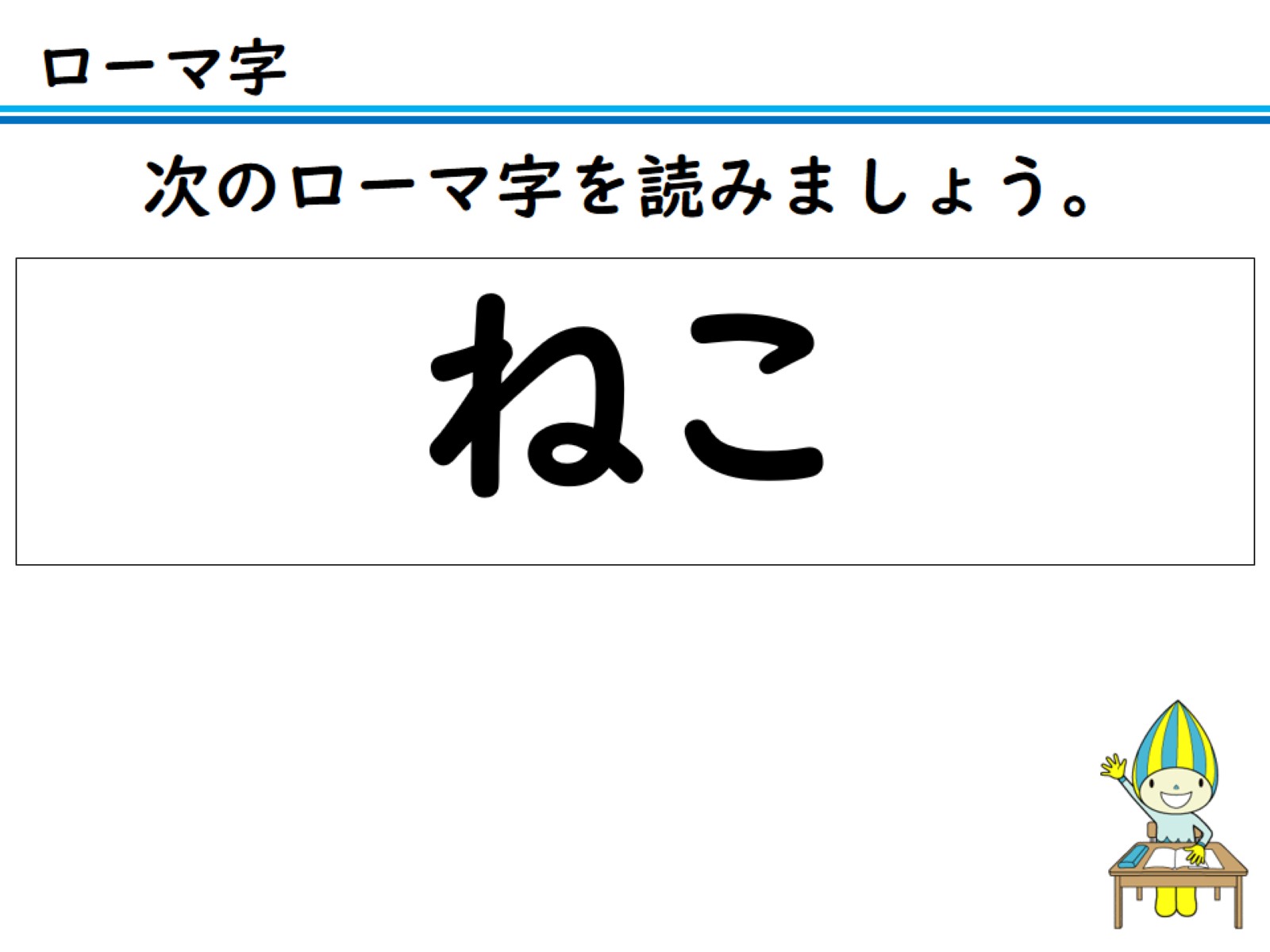 次のローマ字を読みましょう。
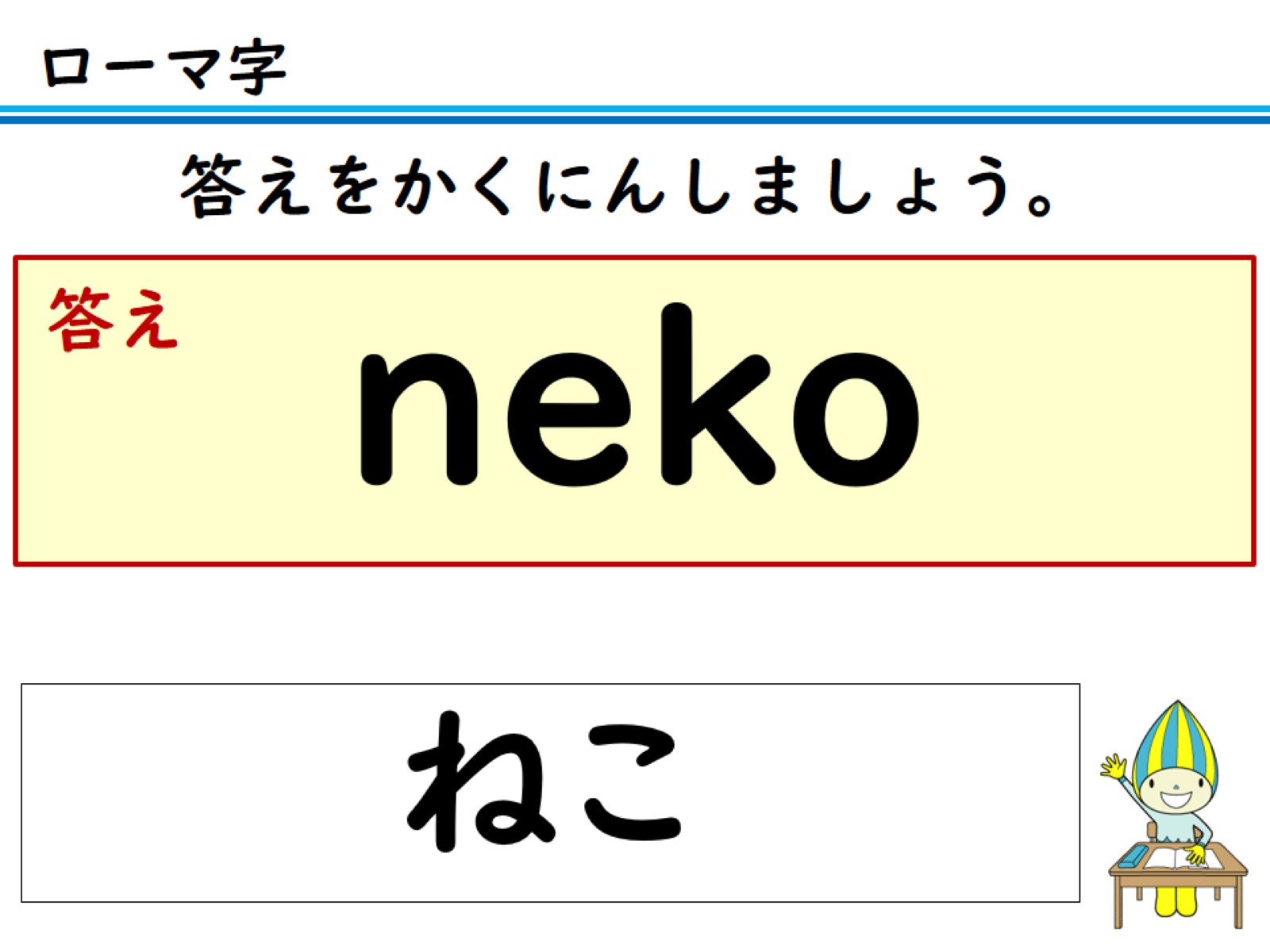 答えをかくにんしましょう。
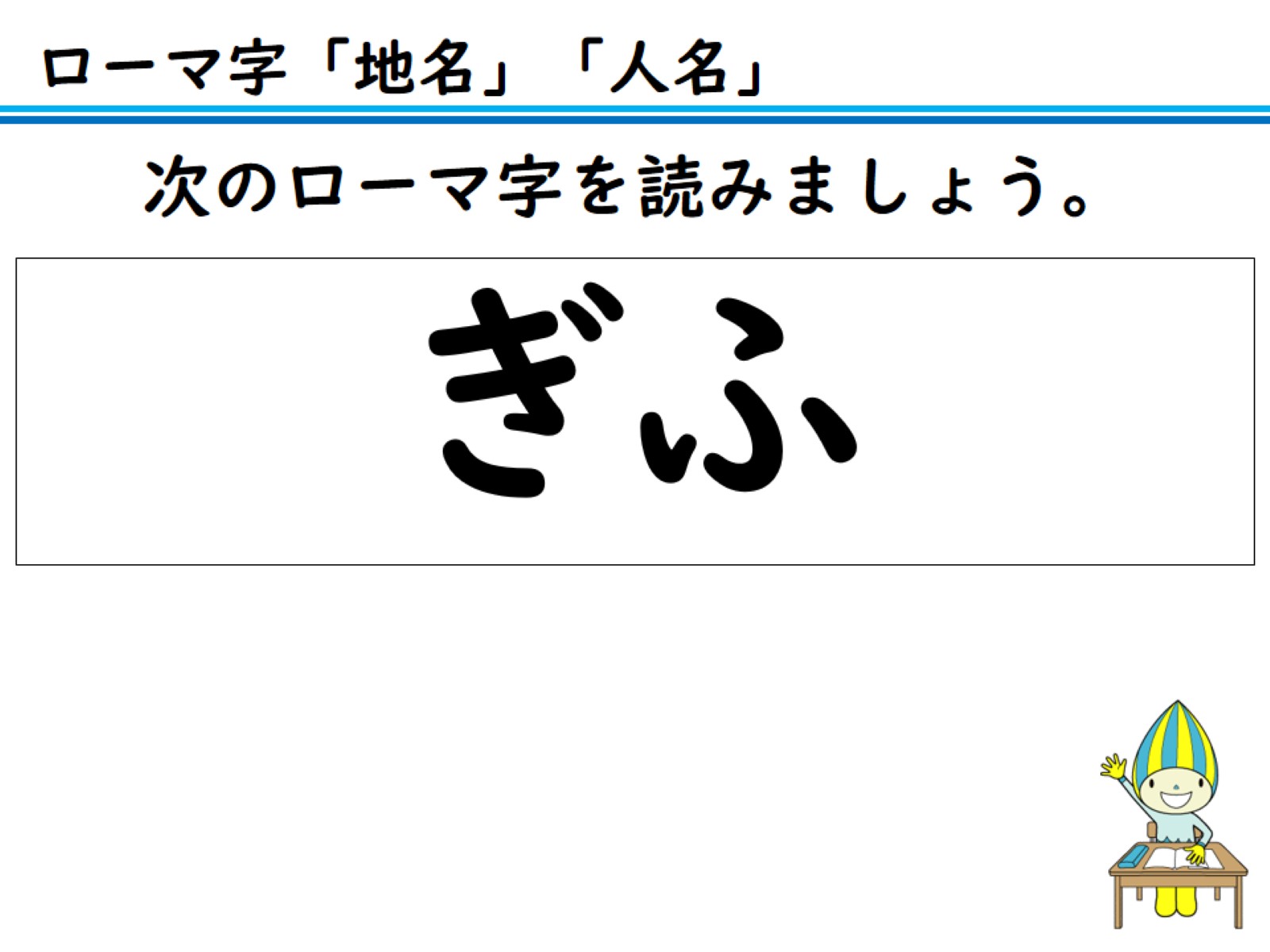 次のローマ字を読みましょう。
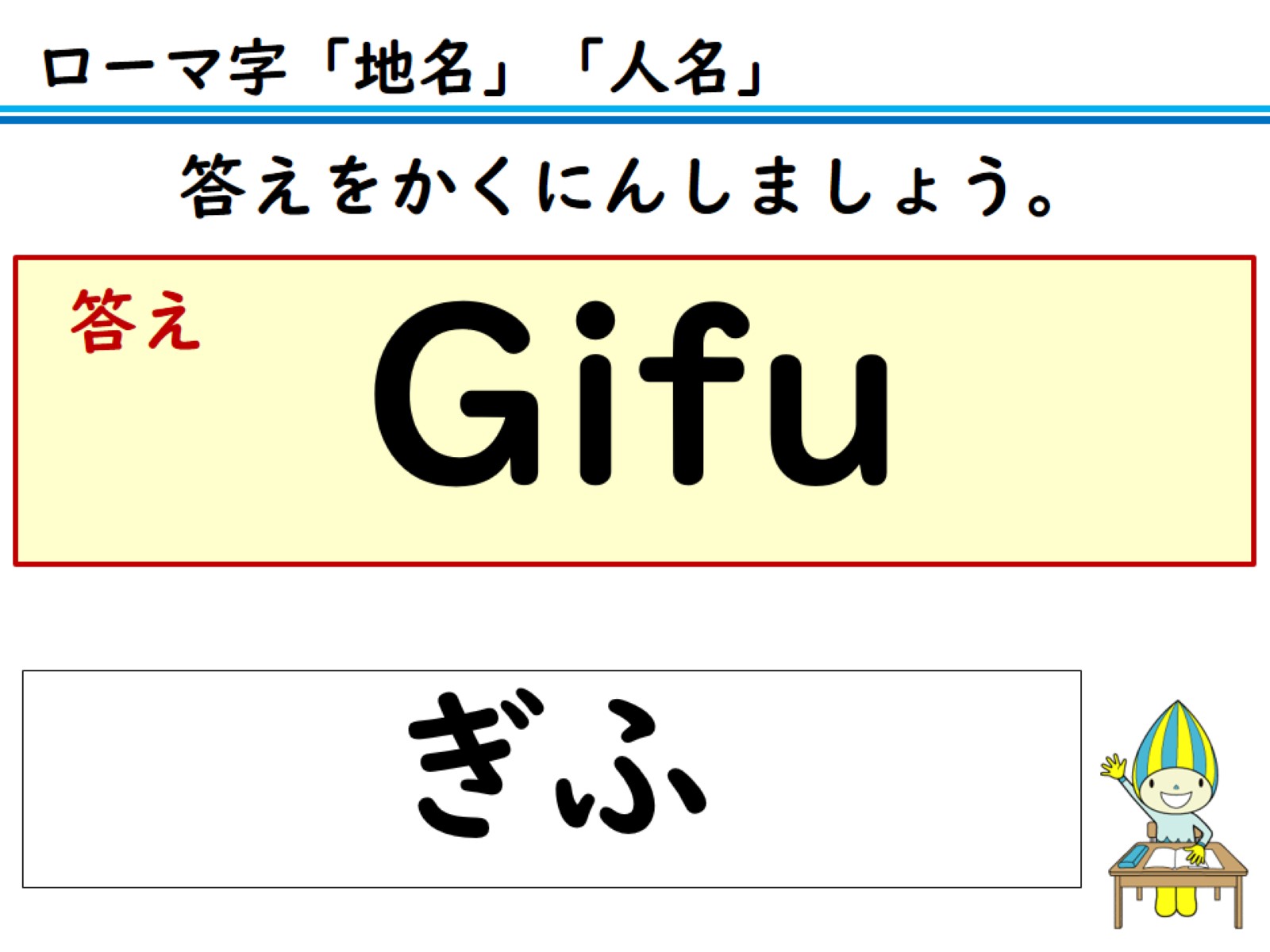 答えをかくにんしましょう。
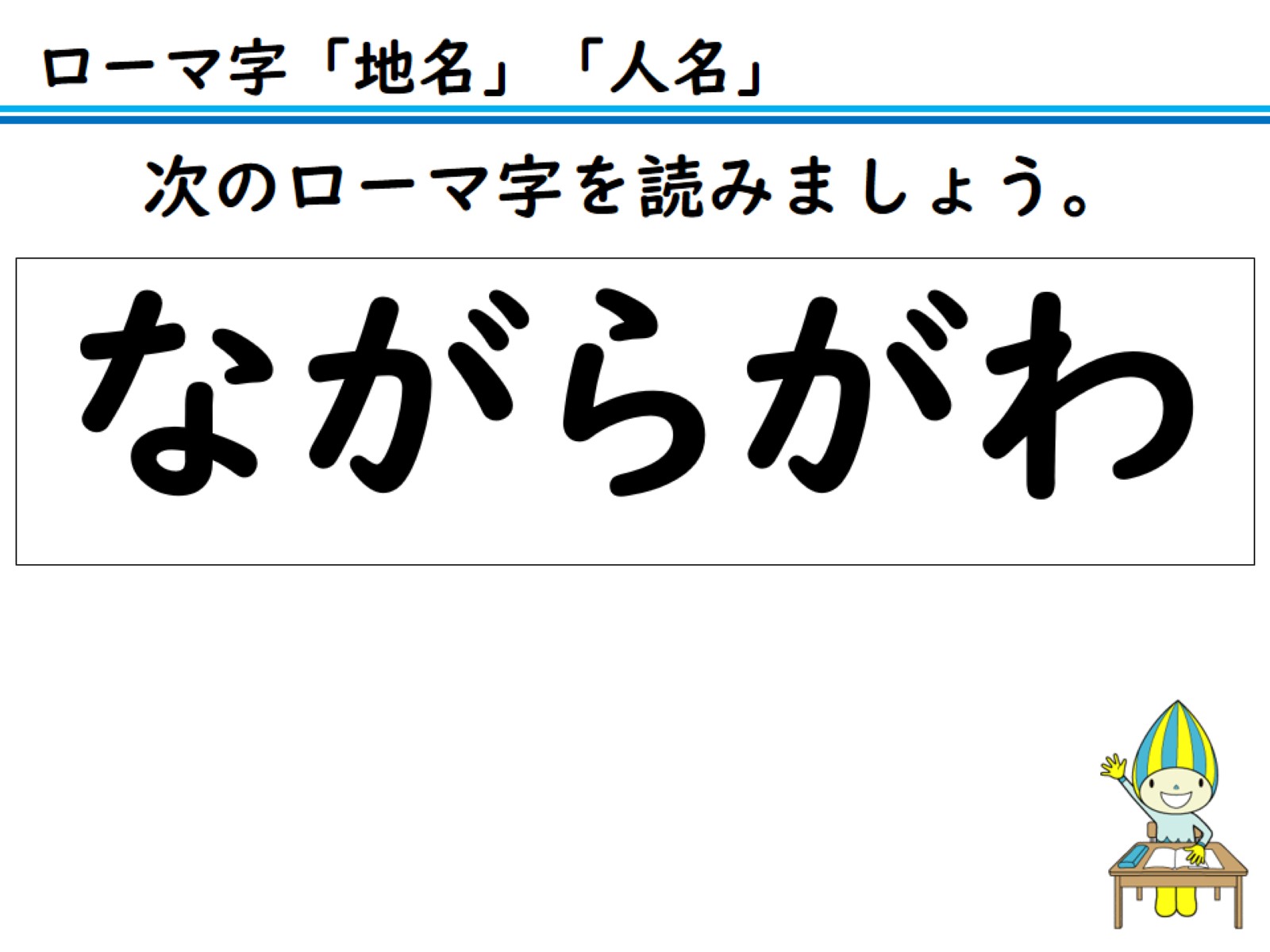 次のローマ字を読みましょう。
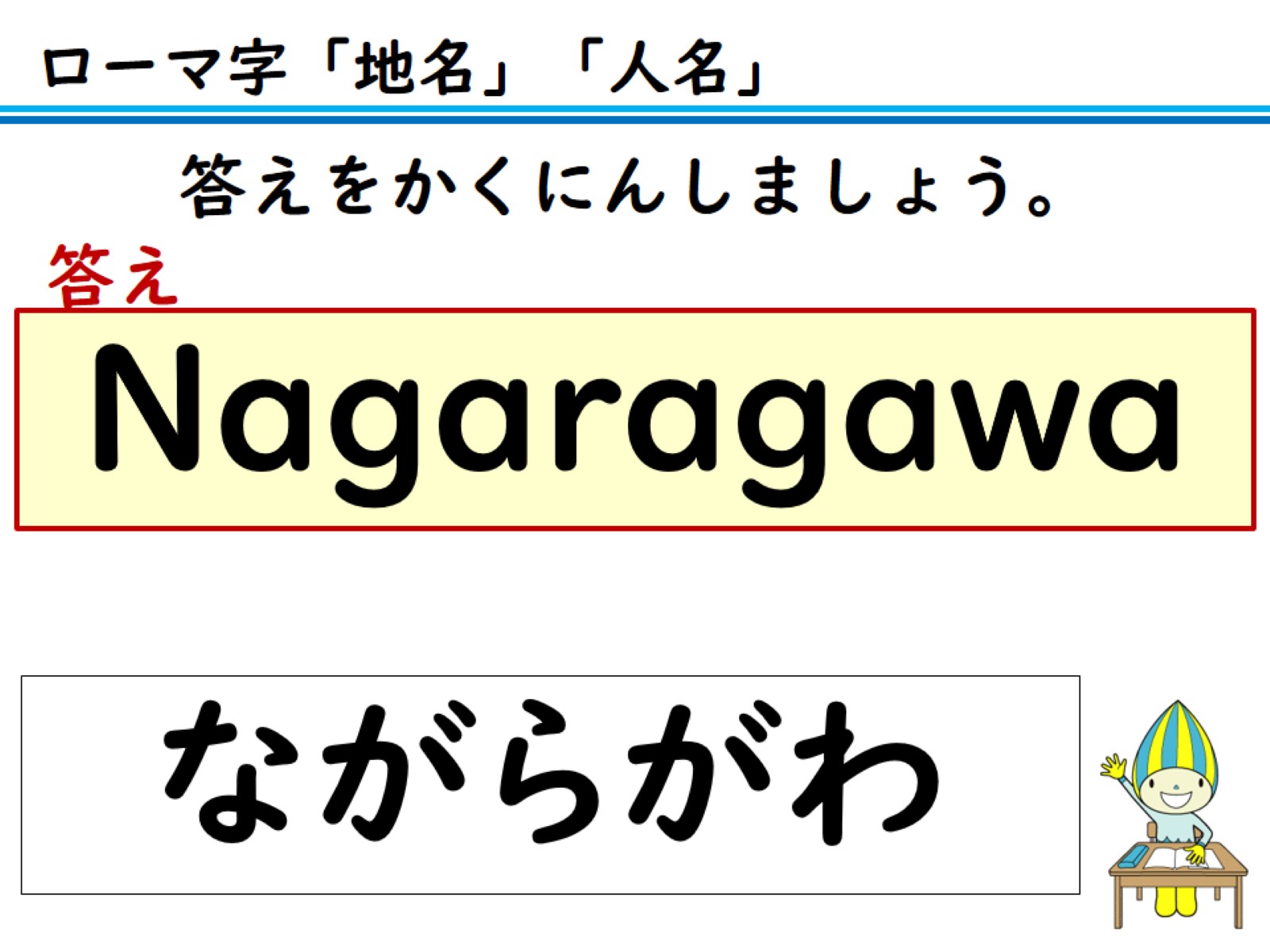 答えをかくにんしましょう。
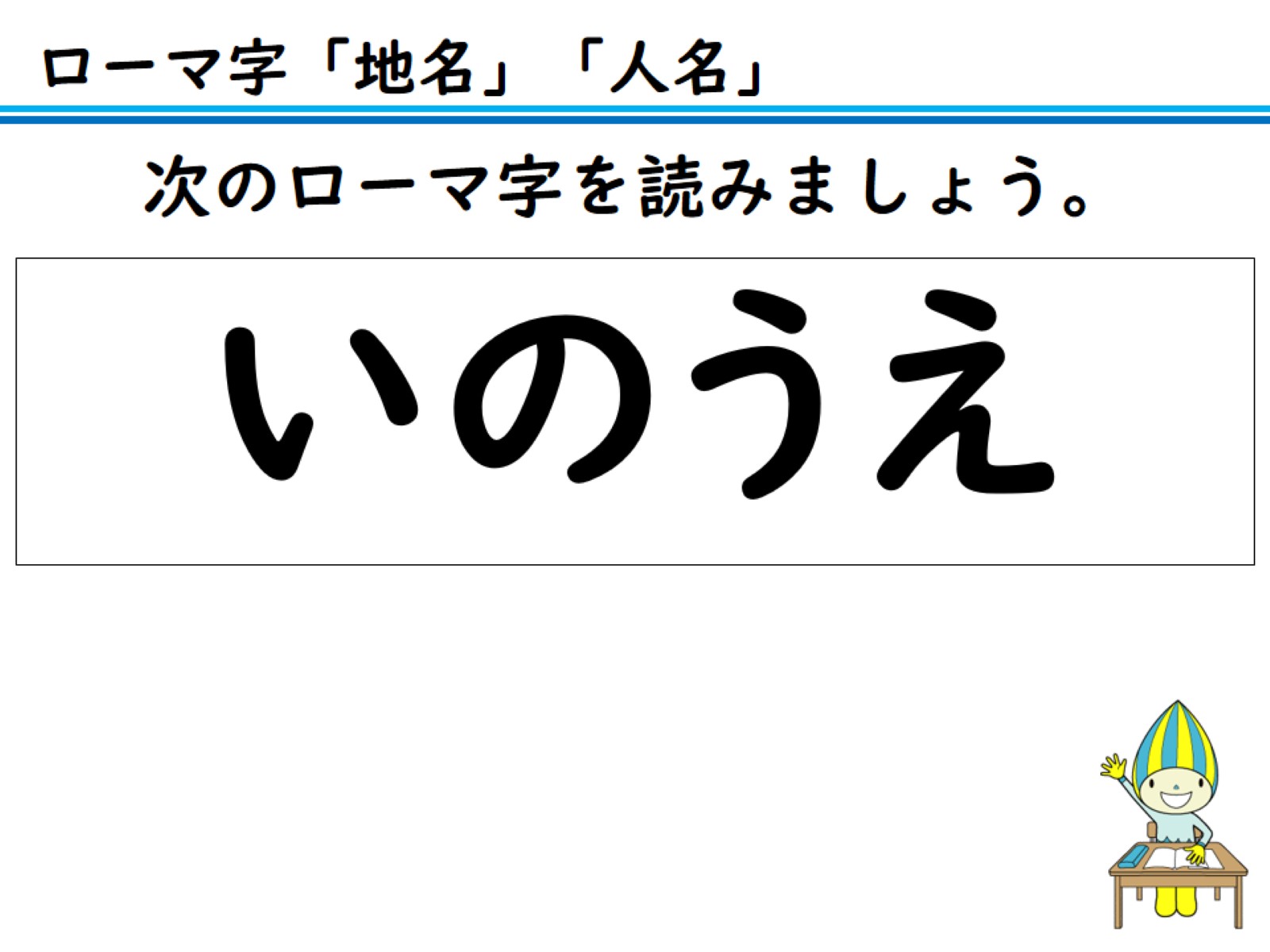 次のローマ字を読みましょう。
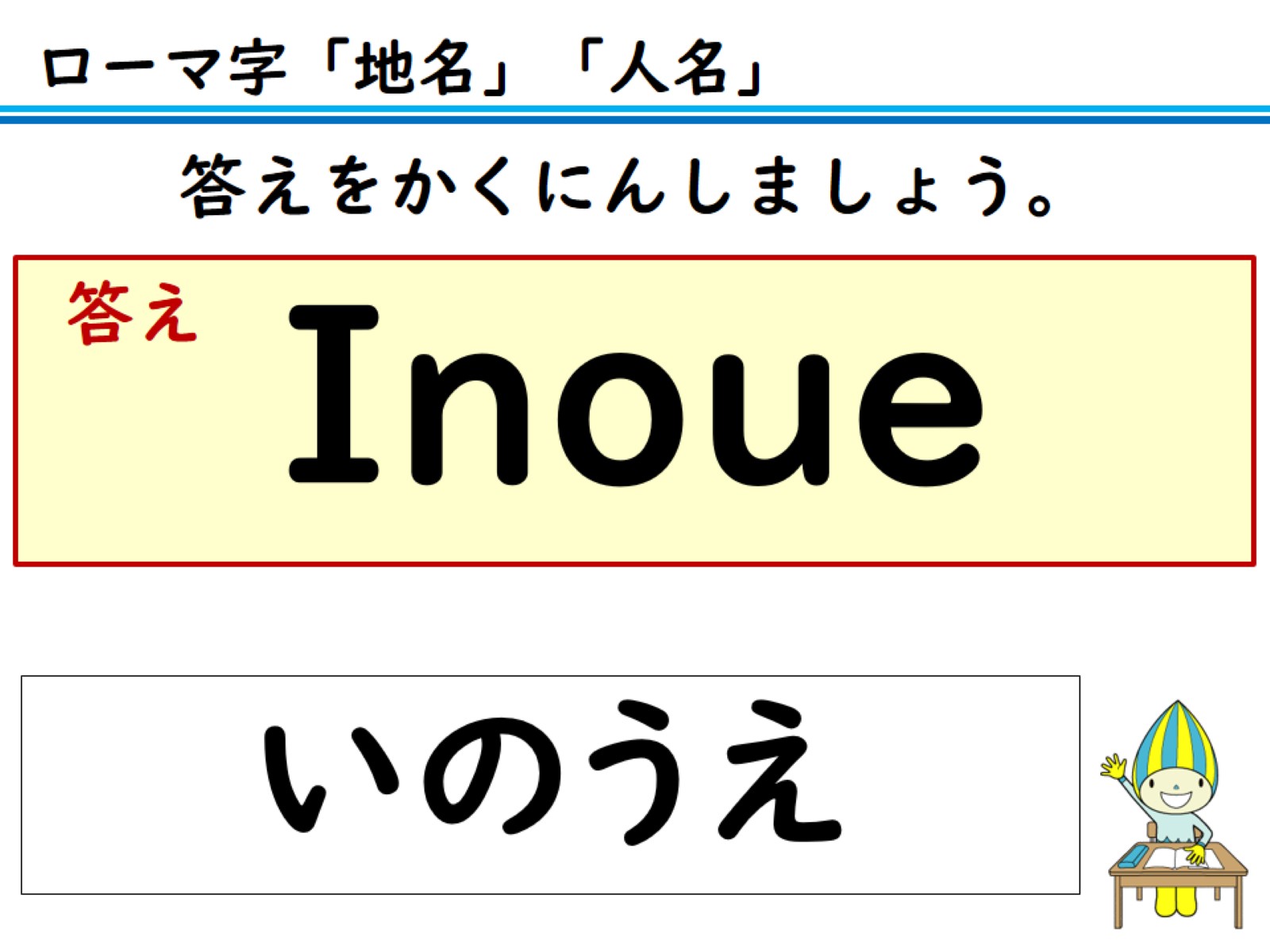 答えをかくにんしましょう。
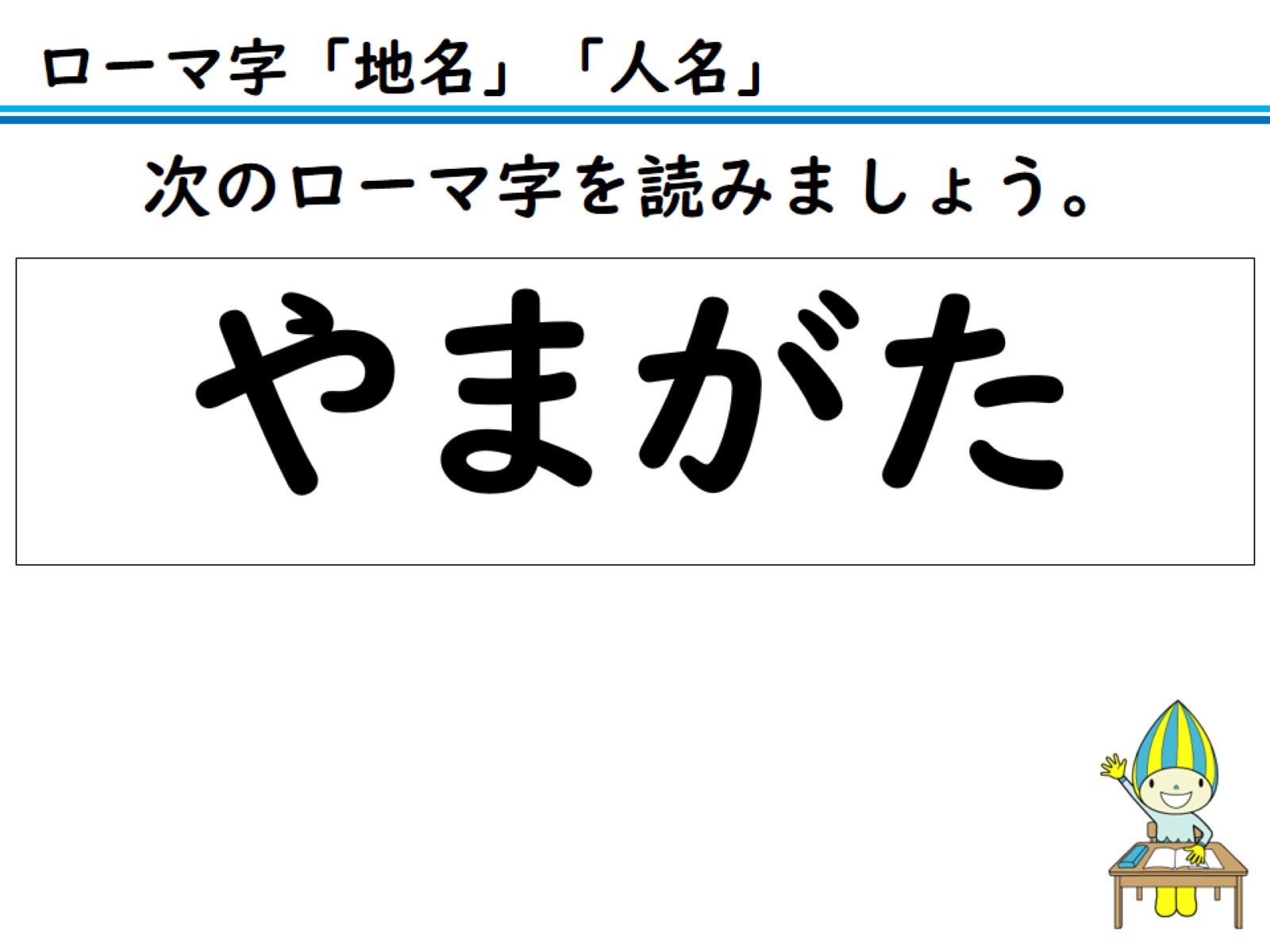 次のローマ字を読みましょう。
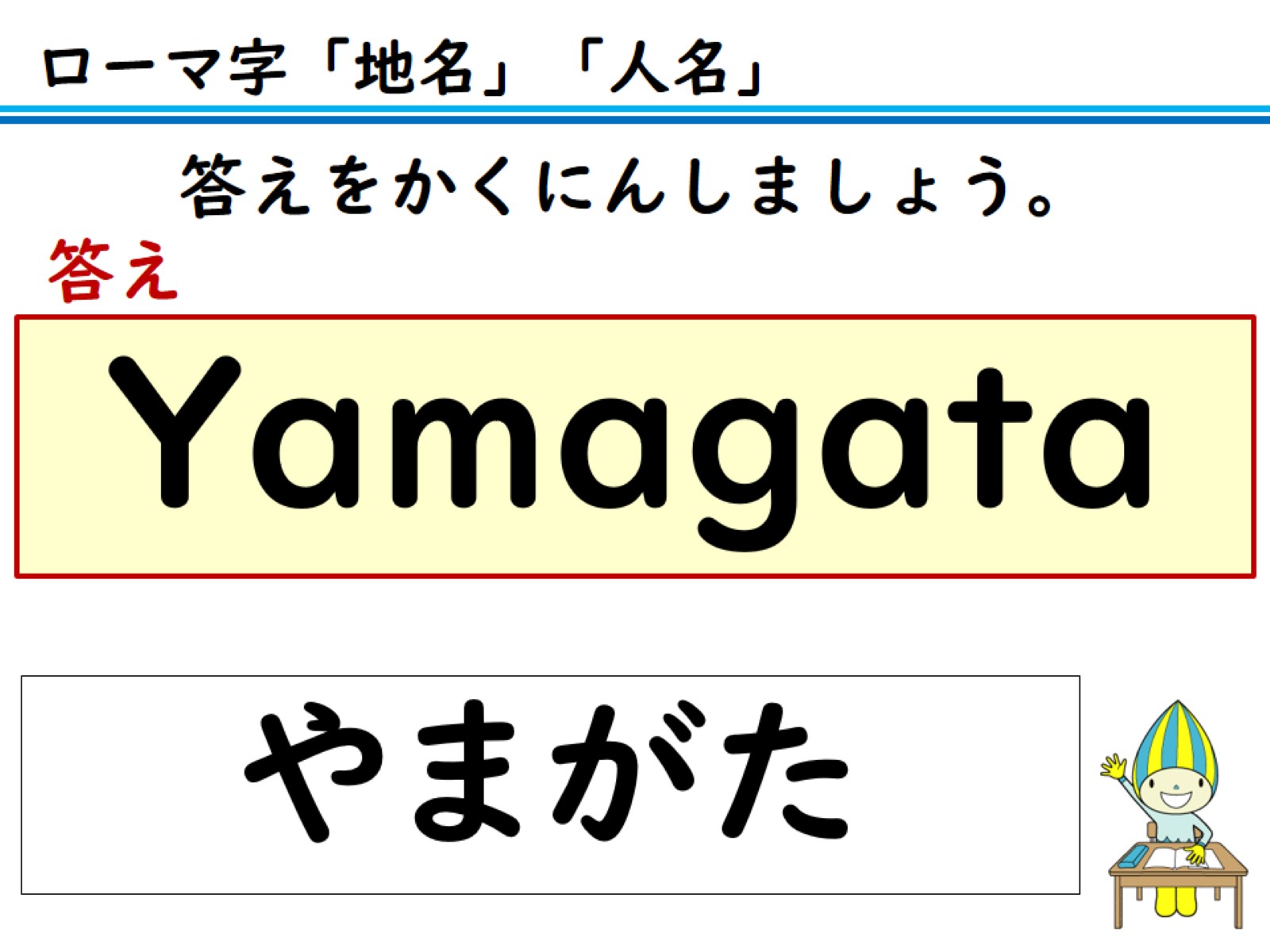 答えをかくにんしましょう。
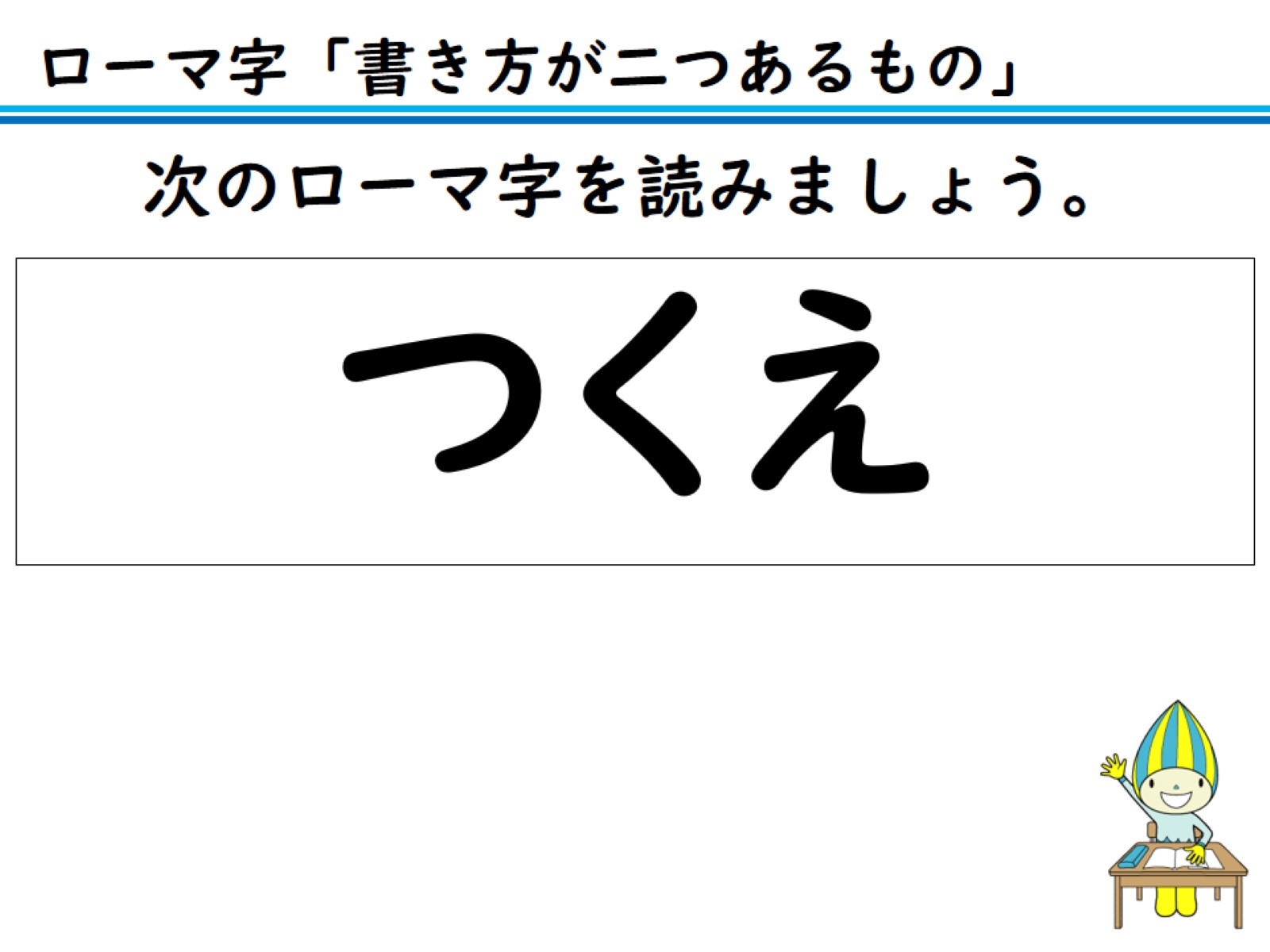 次のローマ字を読みましょう。
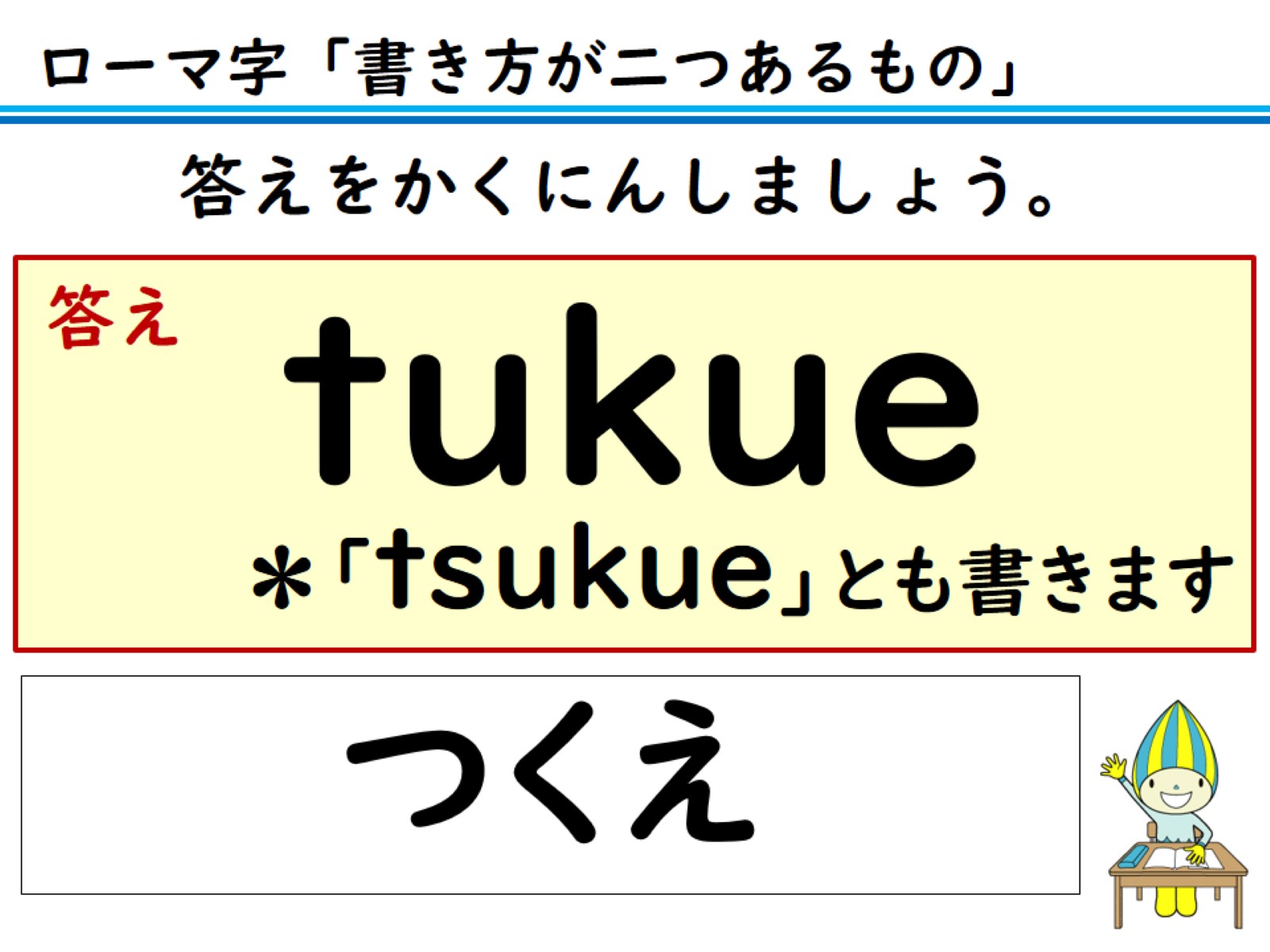 答えをかくにんしましょう。
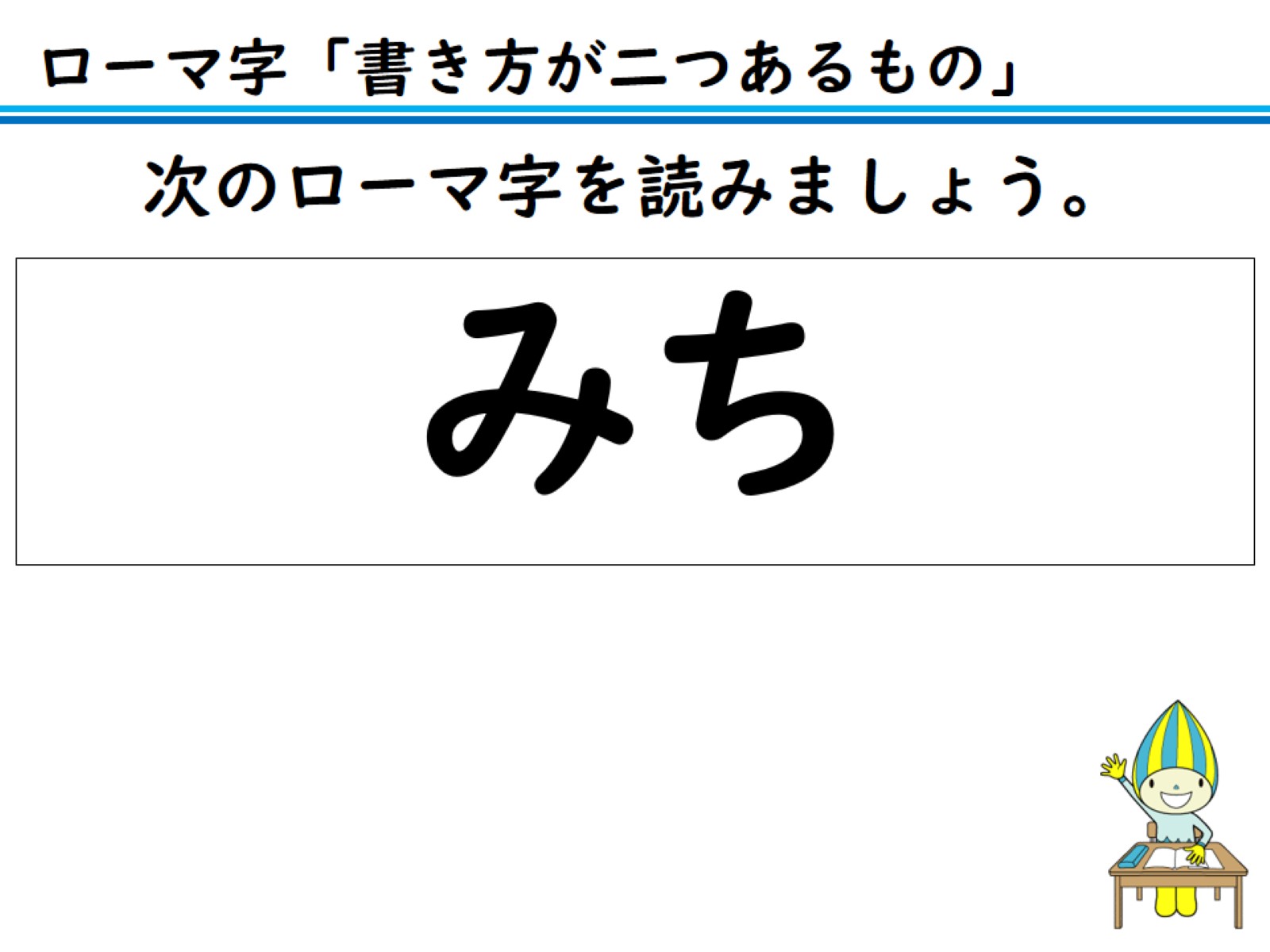 次のローマ字を読みましょう。
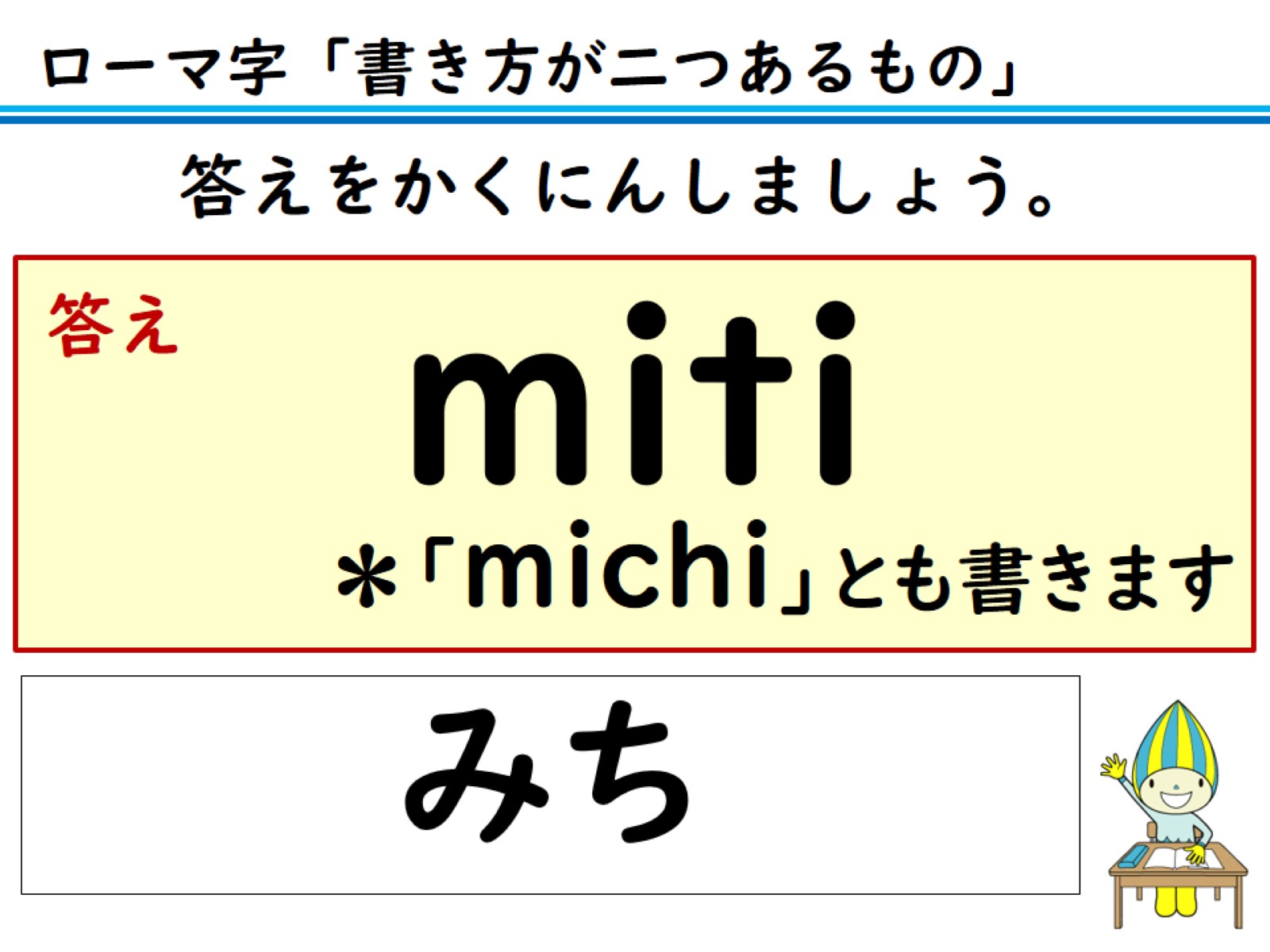 答えをかくにんしましょう。
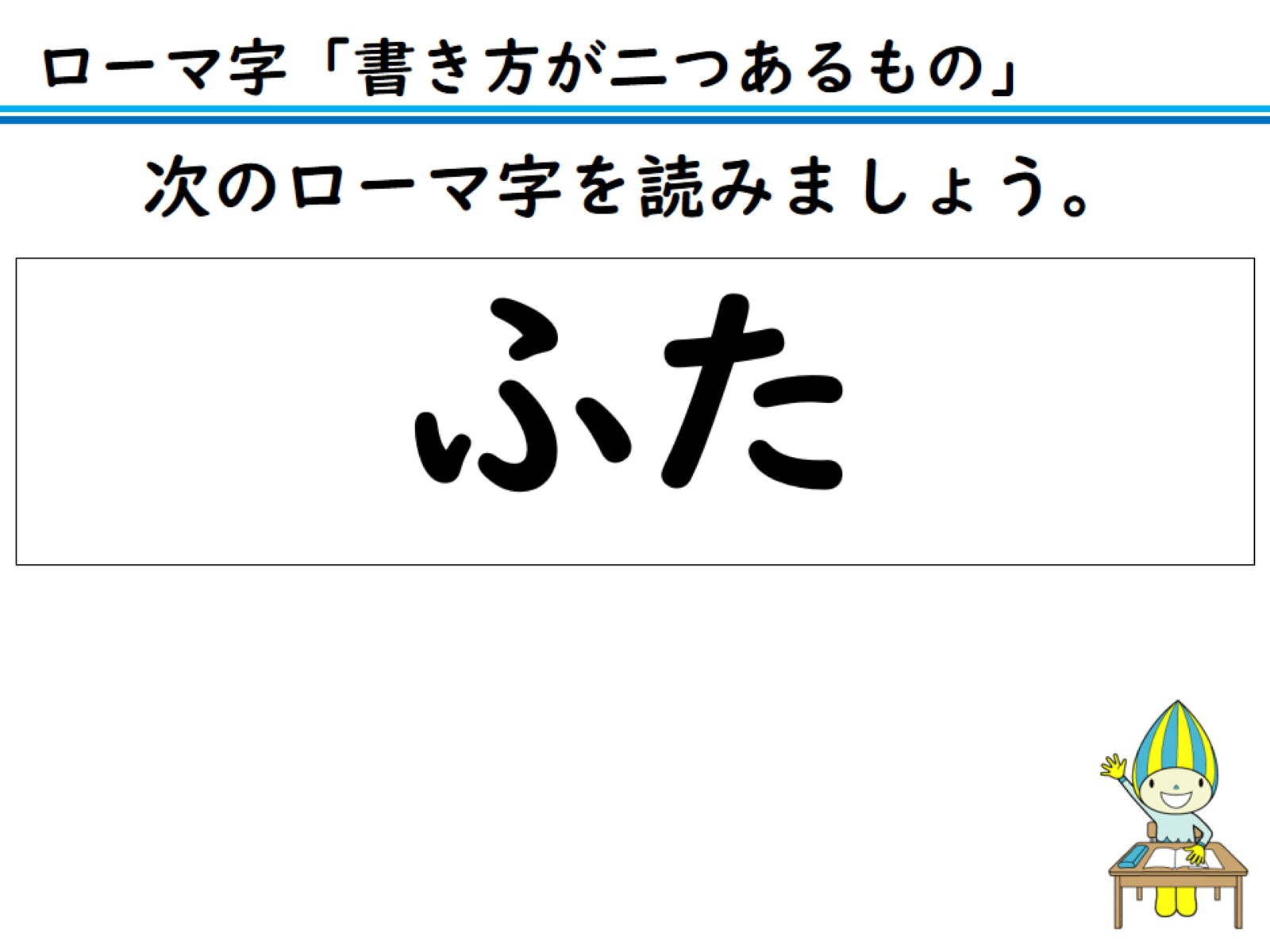 次のローマ字を読みましょう。
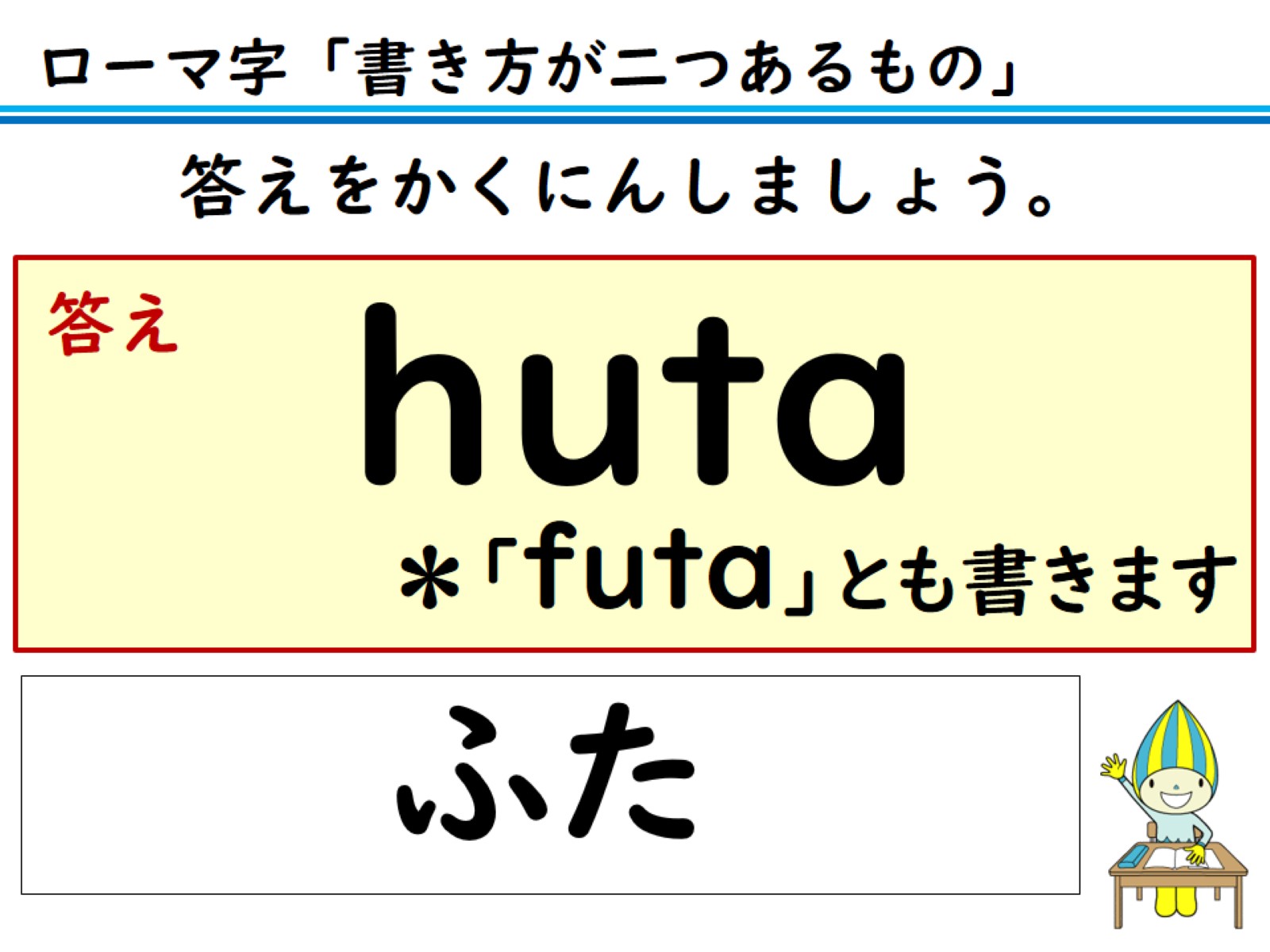 答えをかくにんしましょう。
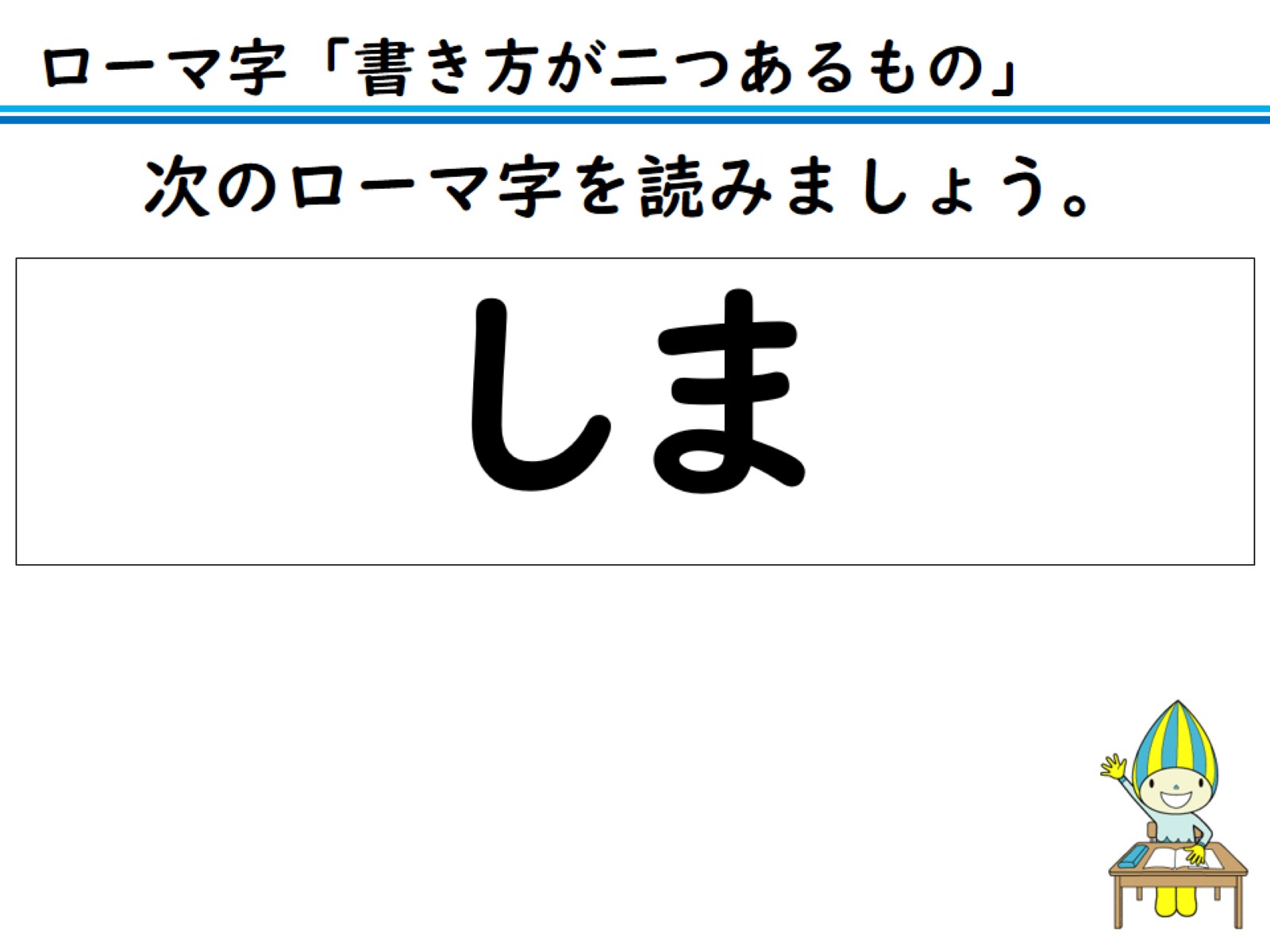 次のローマ字を読みましょう。
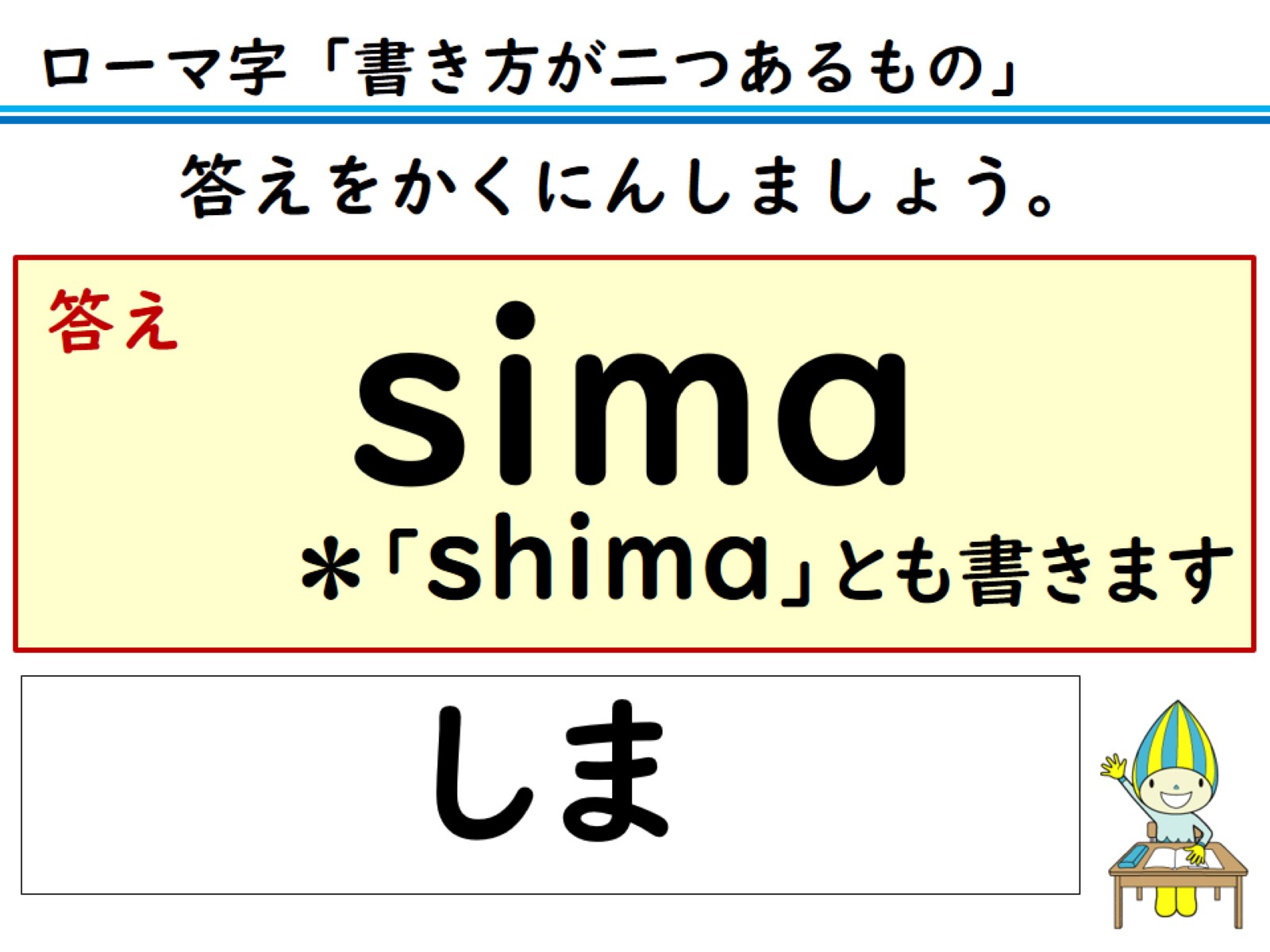 答えをかくにんしましょう。
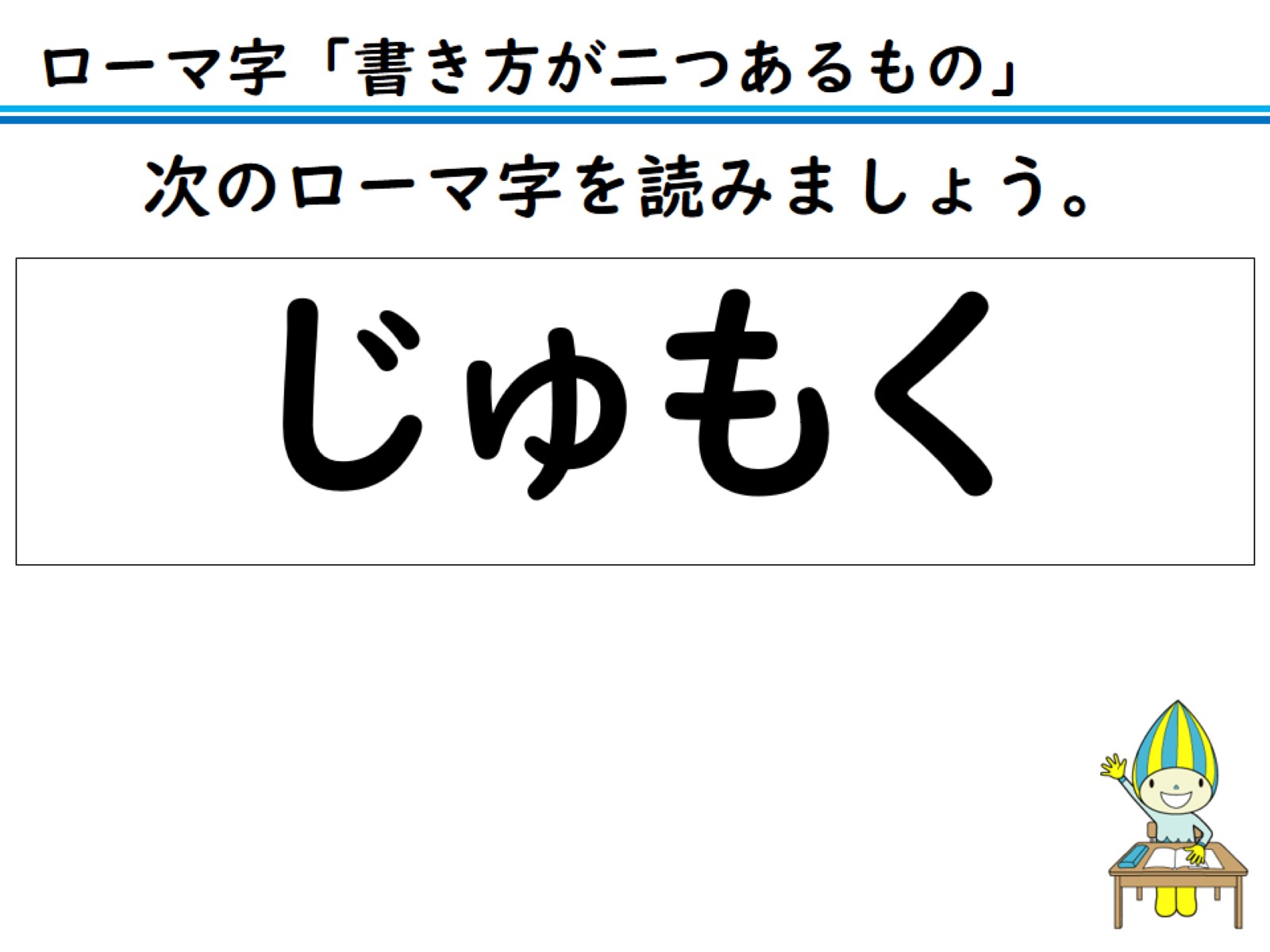 次のローマ字を読みましょう。
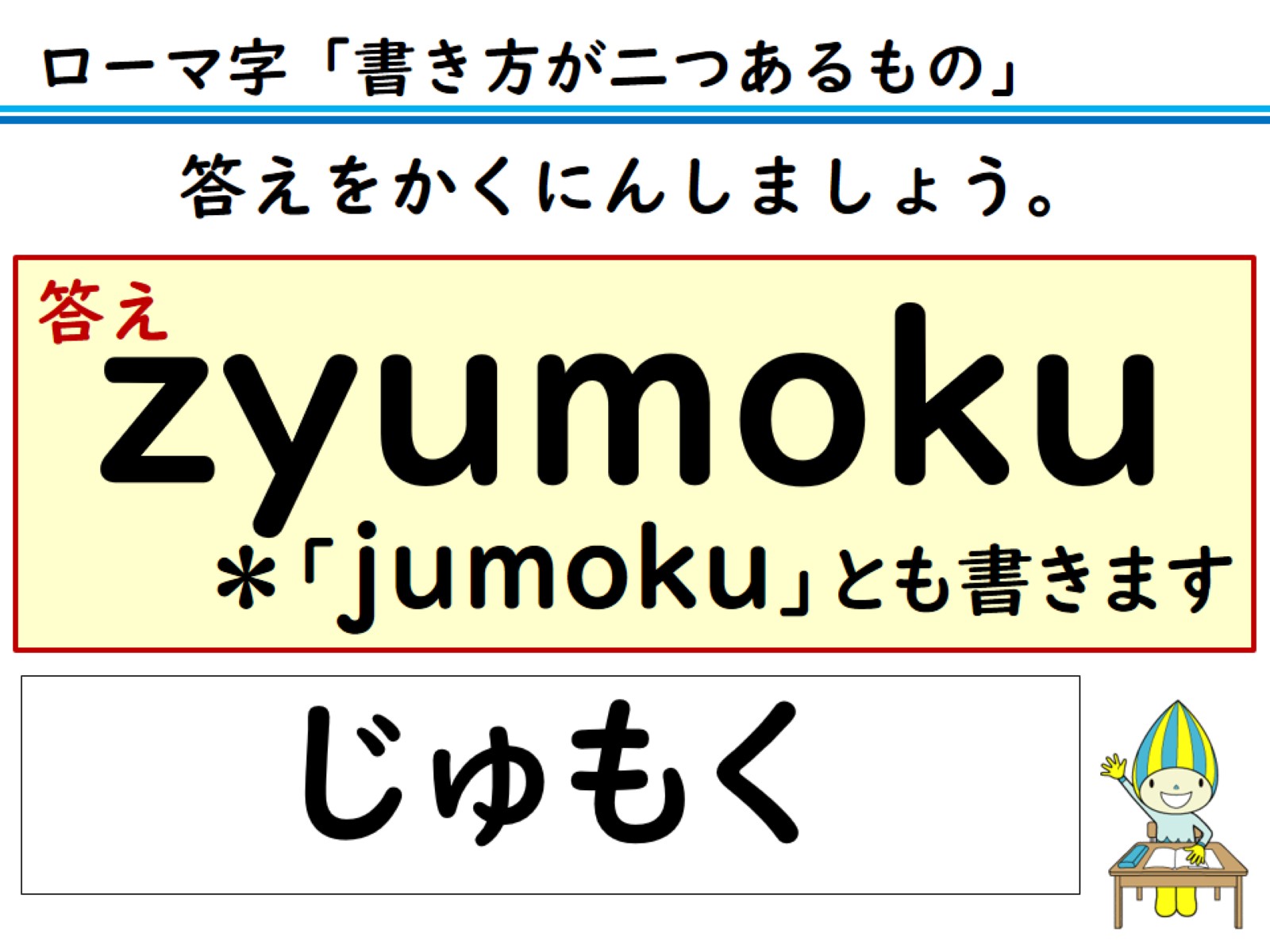 答えをかくにんしましょう。
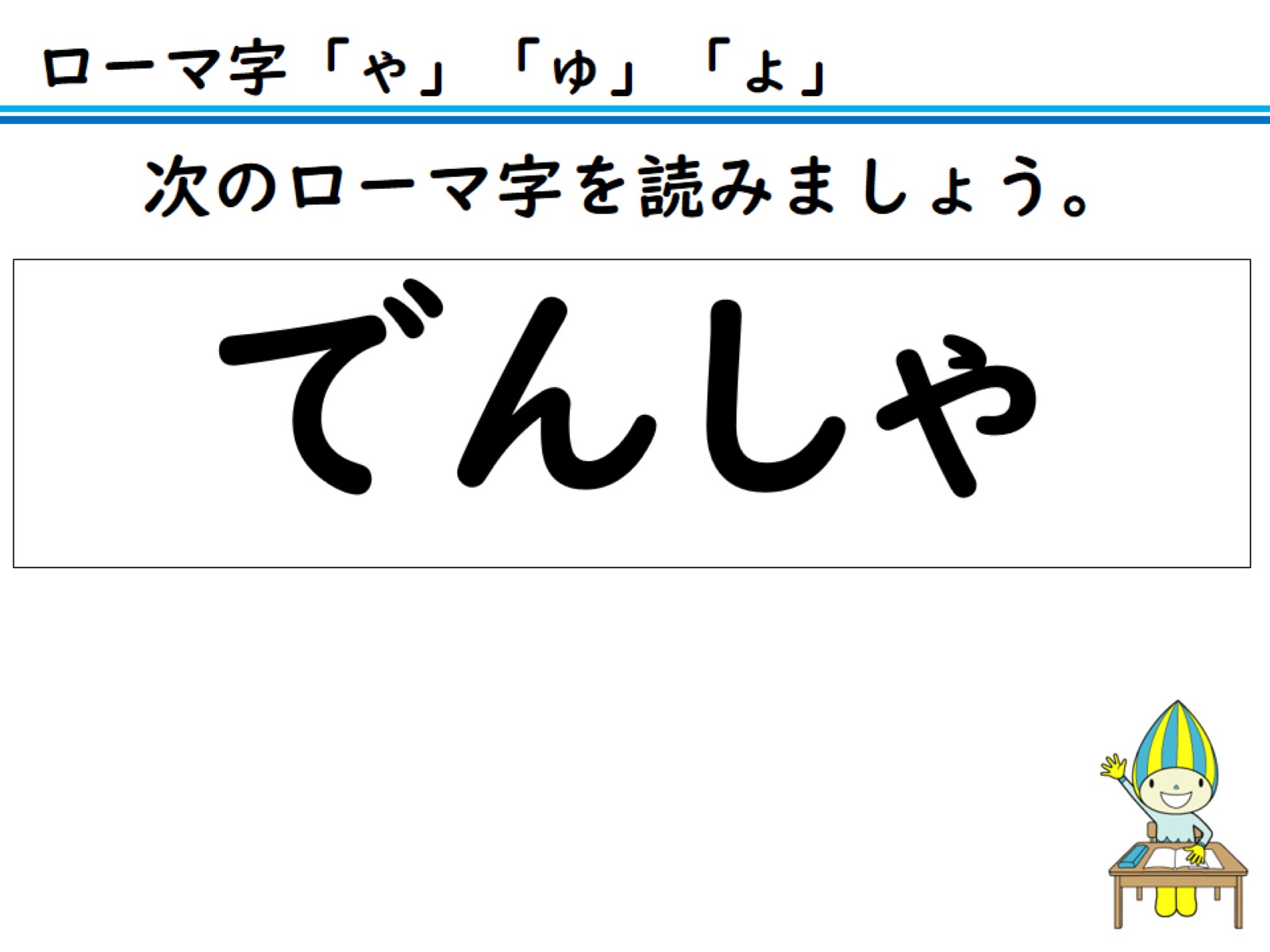 次のローマ字を読みましょう。
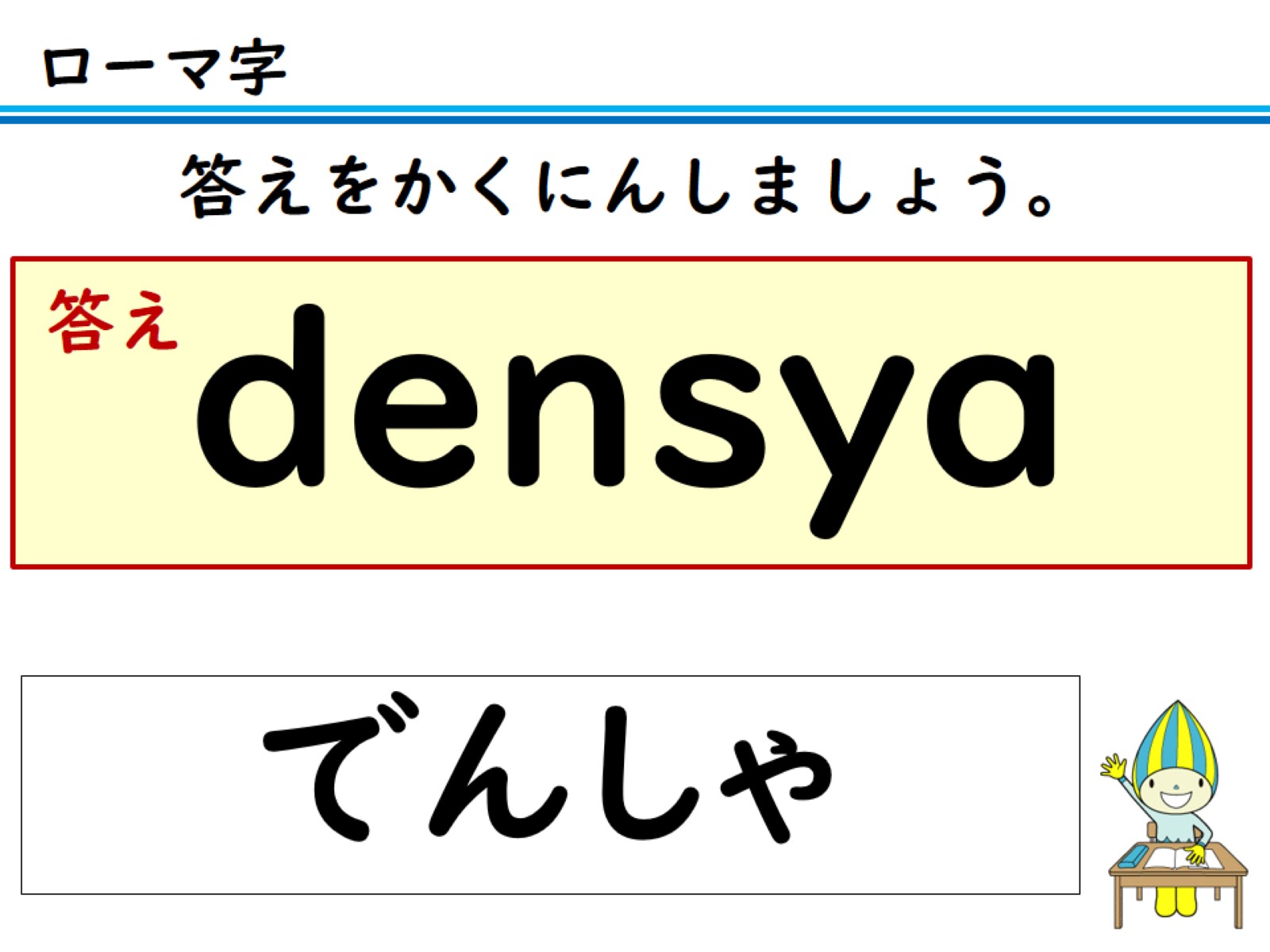 答えをかくにんしましょう。
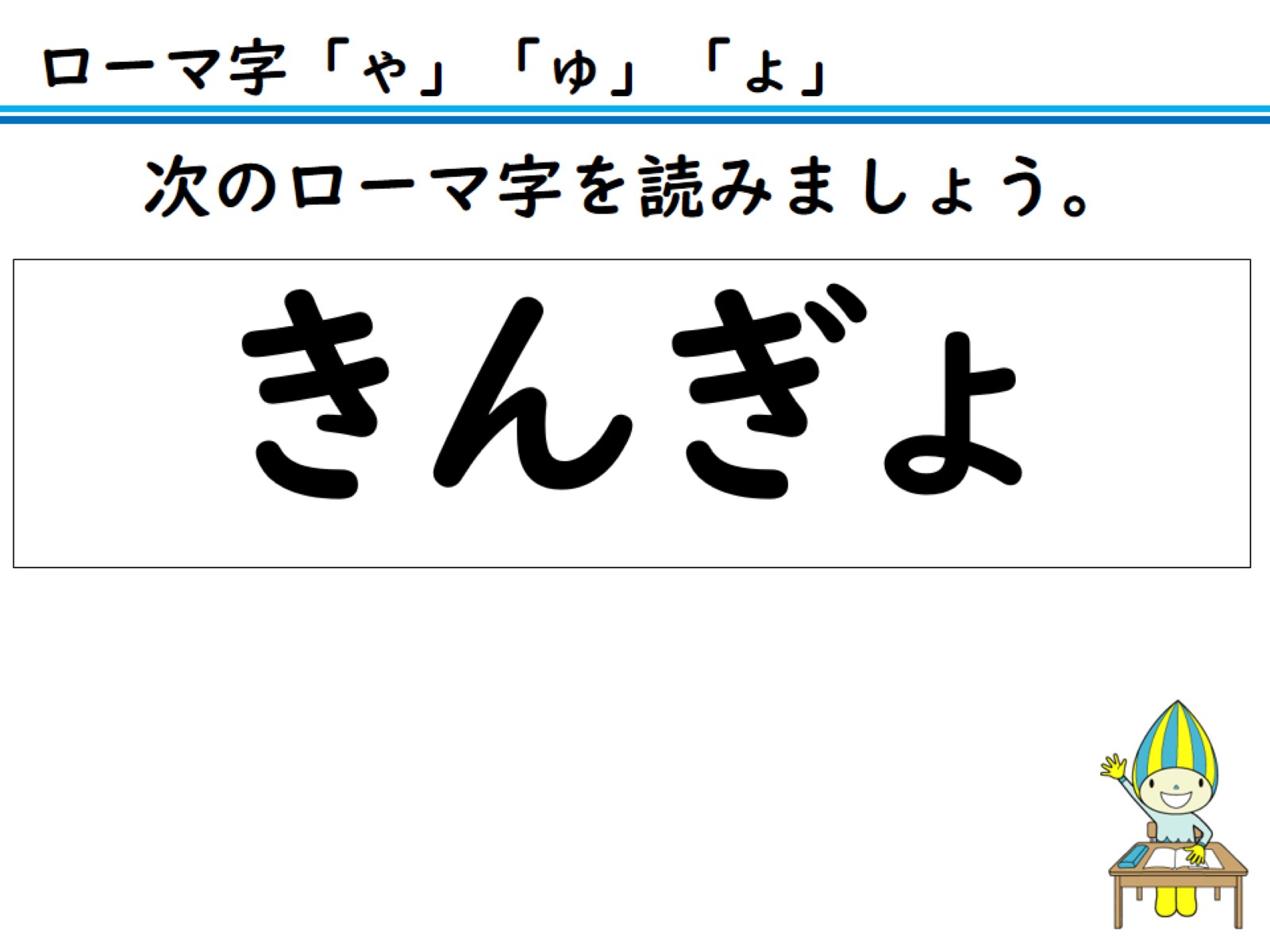 次のローマ字を読みましょう。
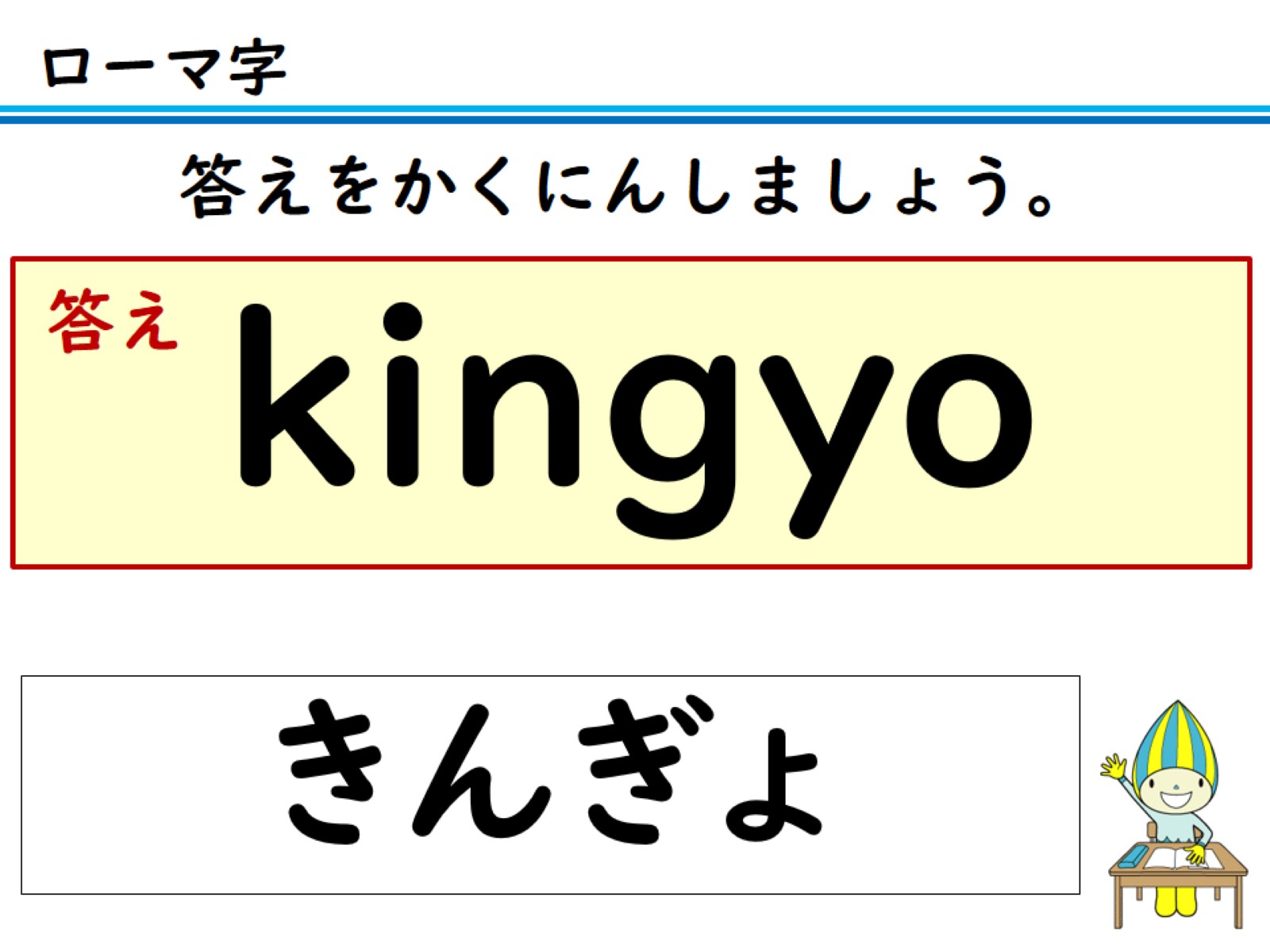 答えをかくにんしましょう。
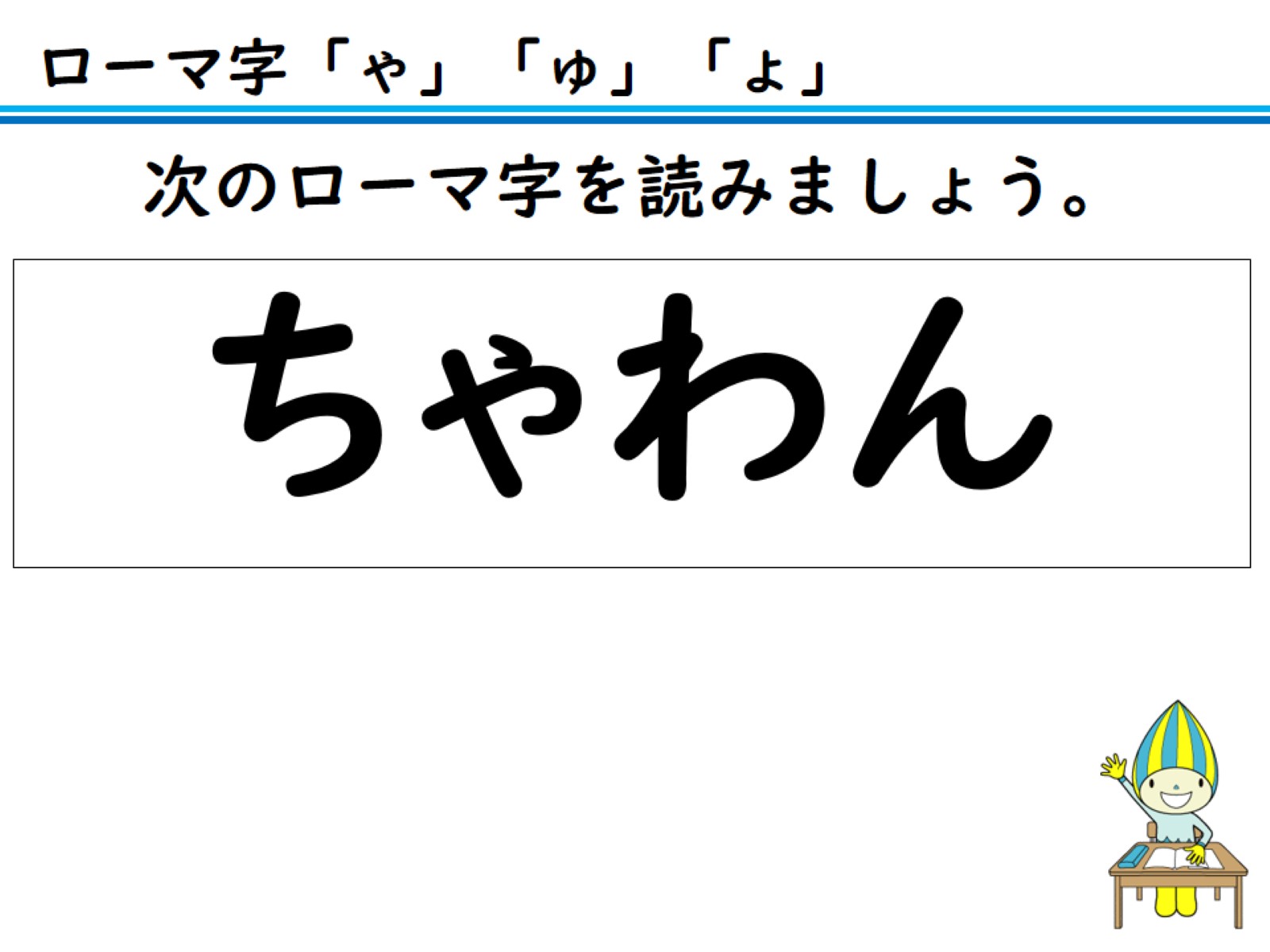 次のローマ字を読みましょう。
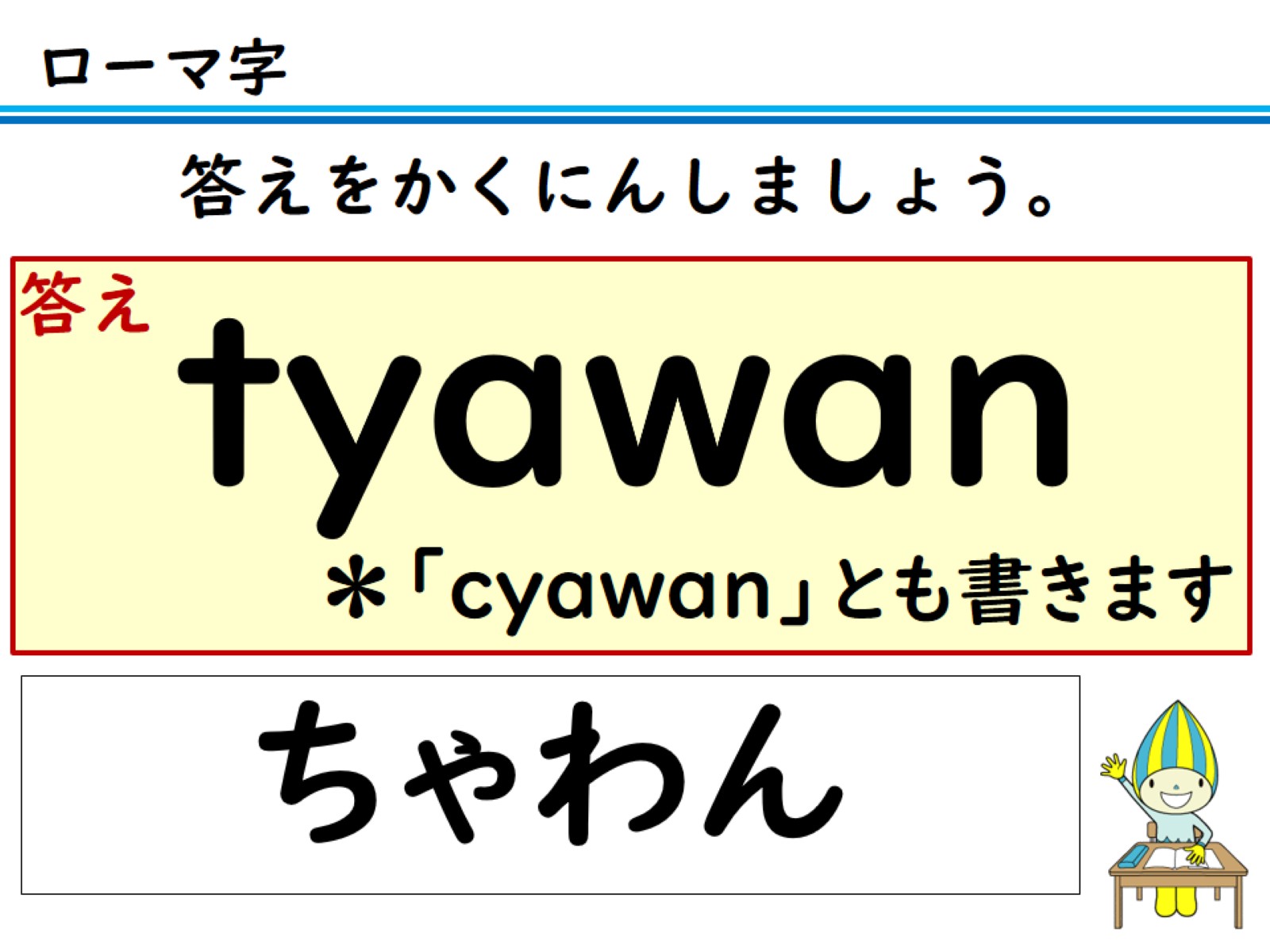 答えをかくにんしましょう。
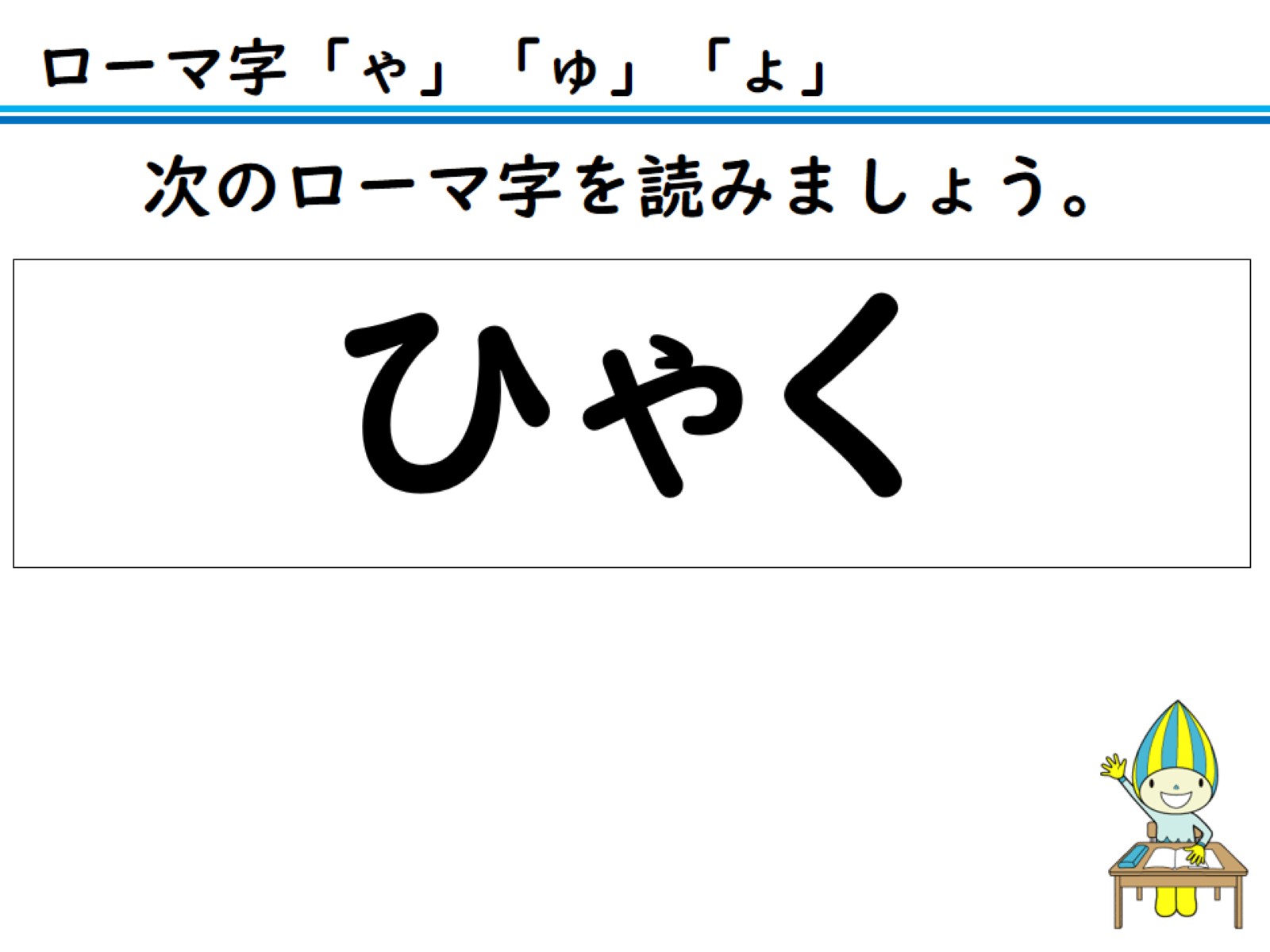 次のローマ字を読みましょう。
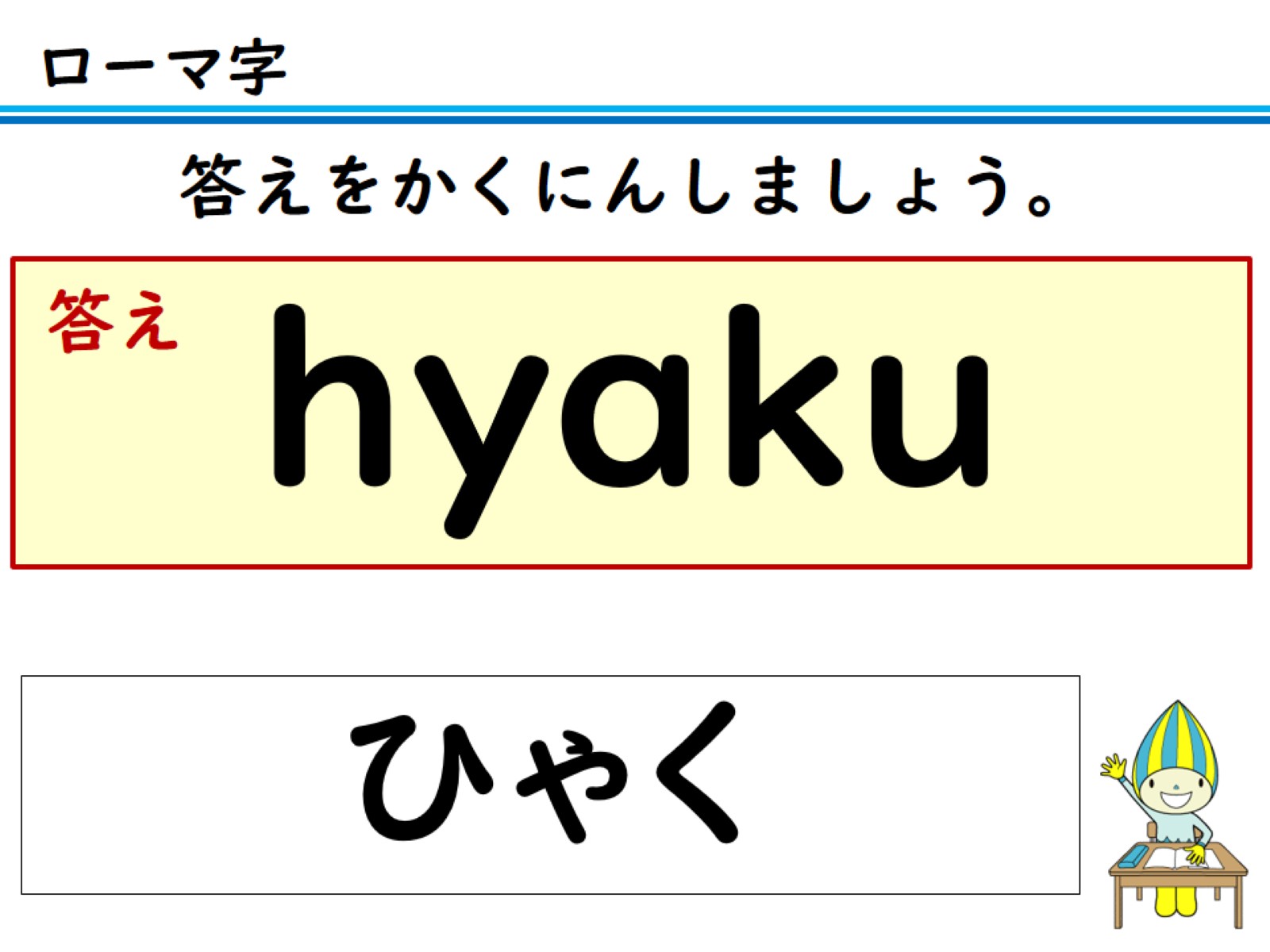 答えをかくにんしましょう。
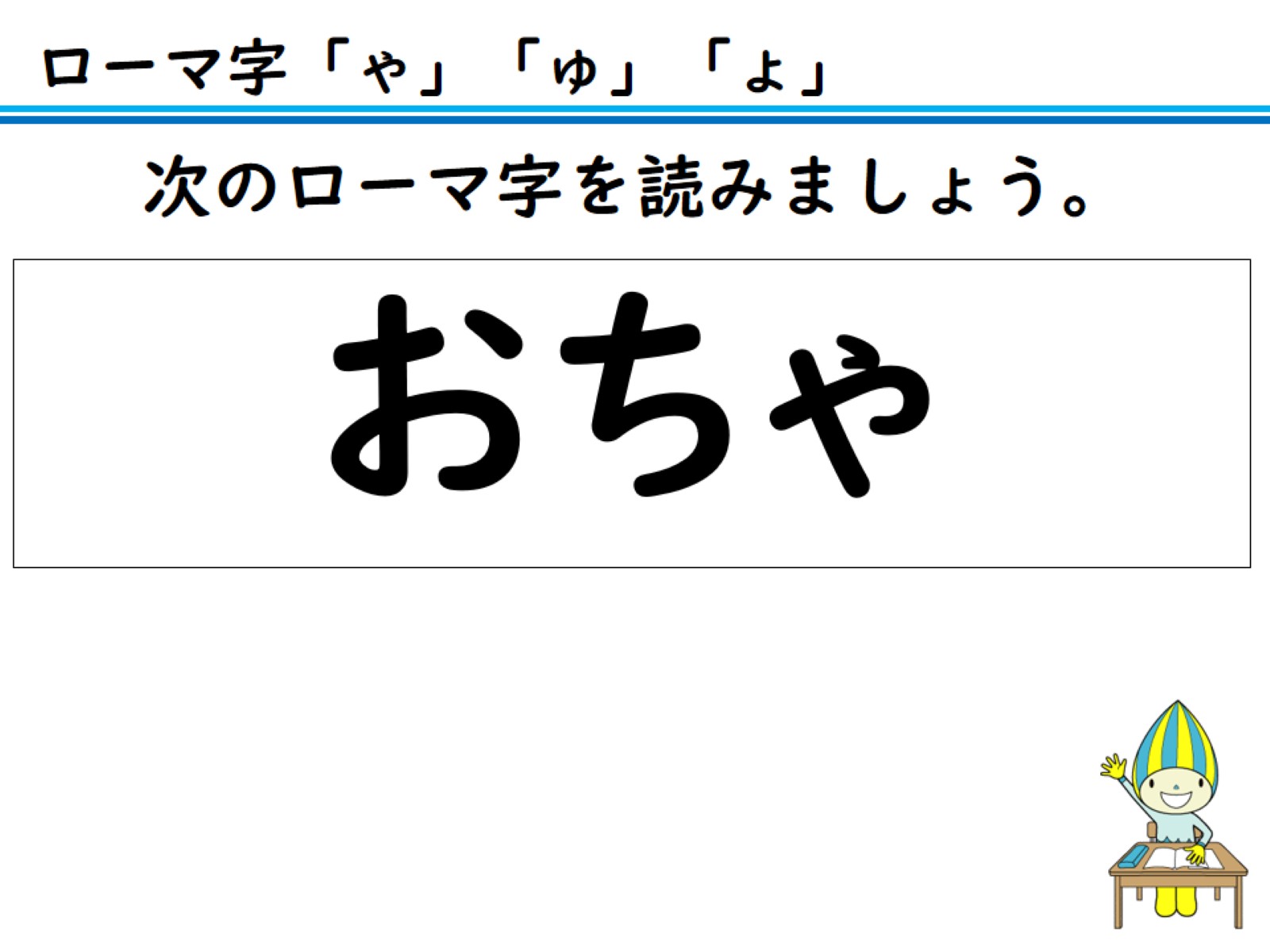 次のローマ字を読みましょう。
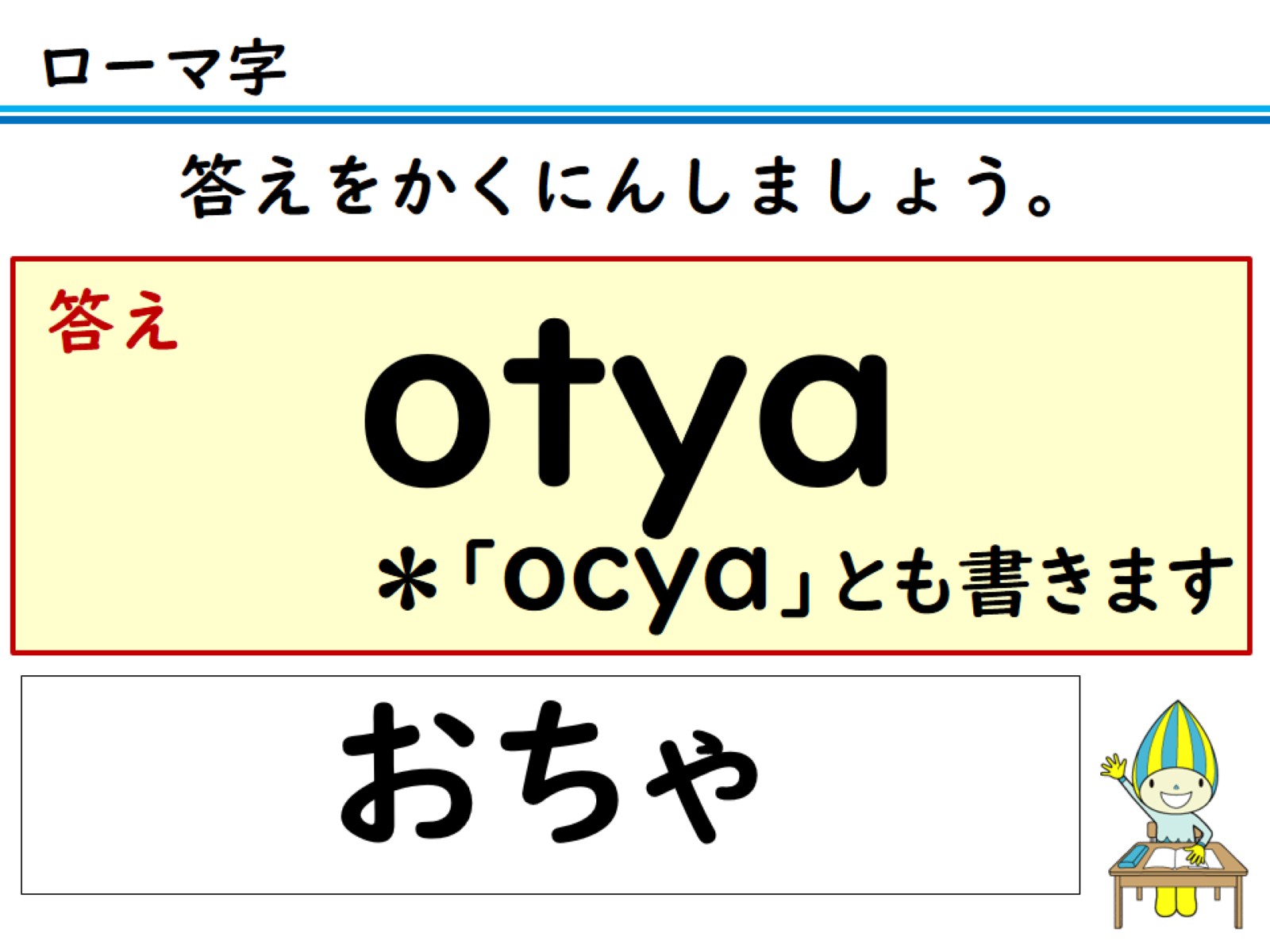 答えをかくにんしましょう。
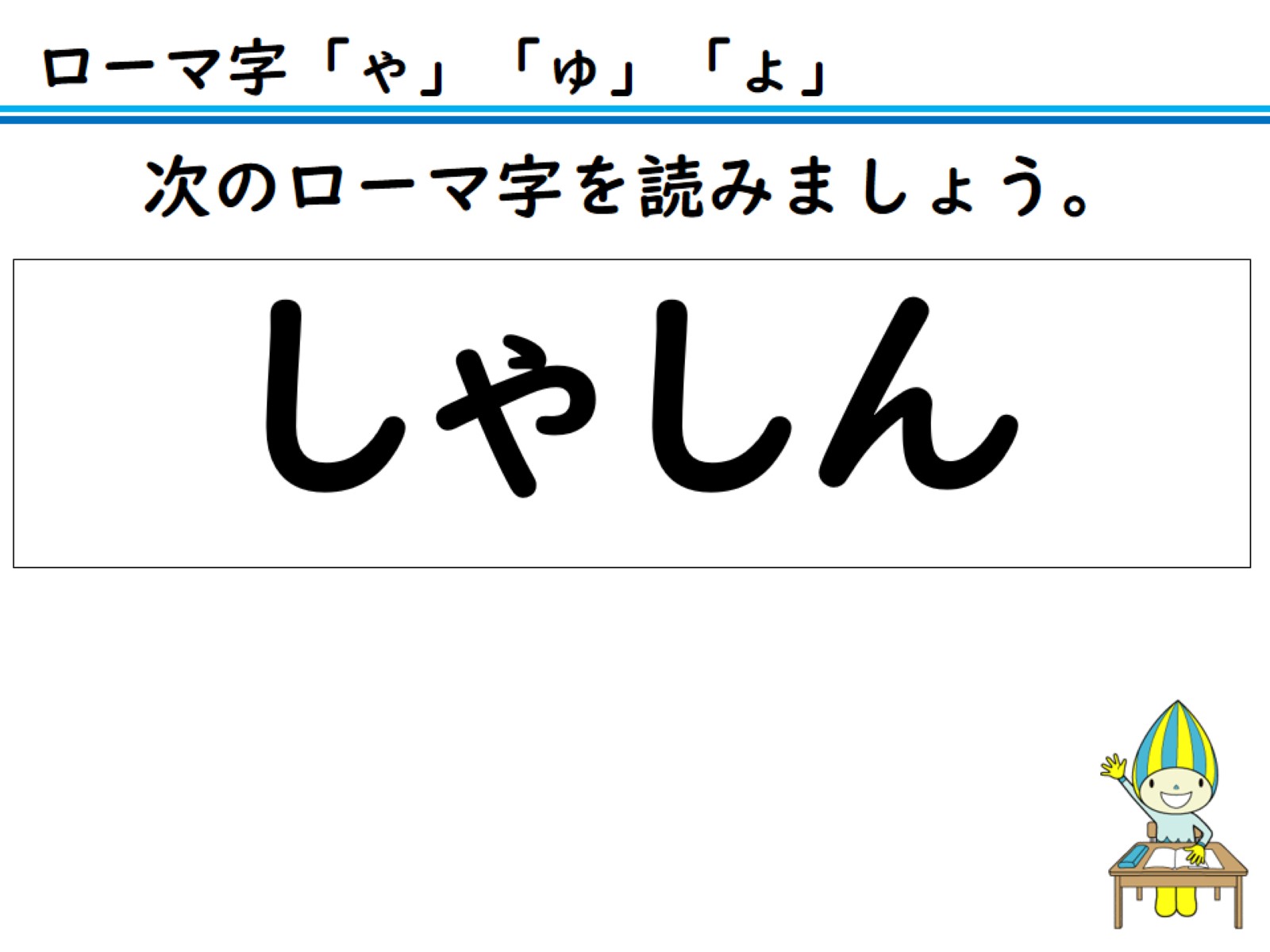 次のローマ字を読みましょう。
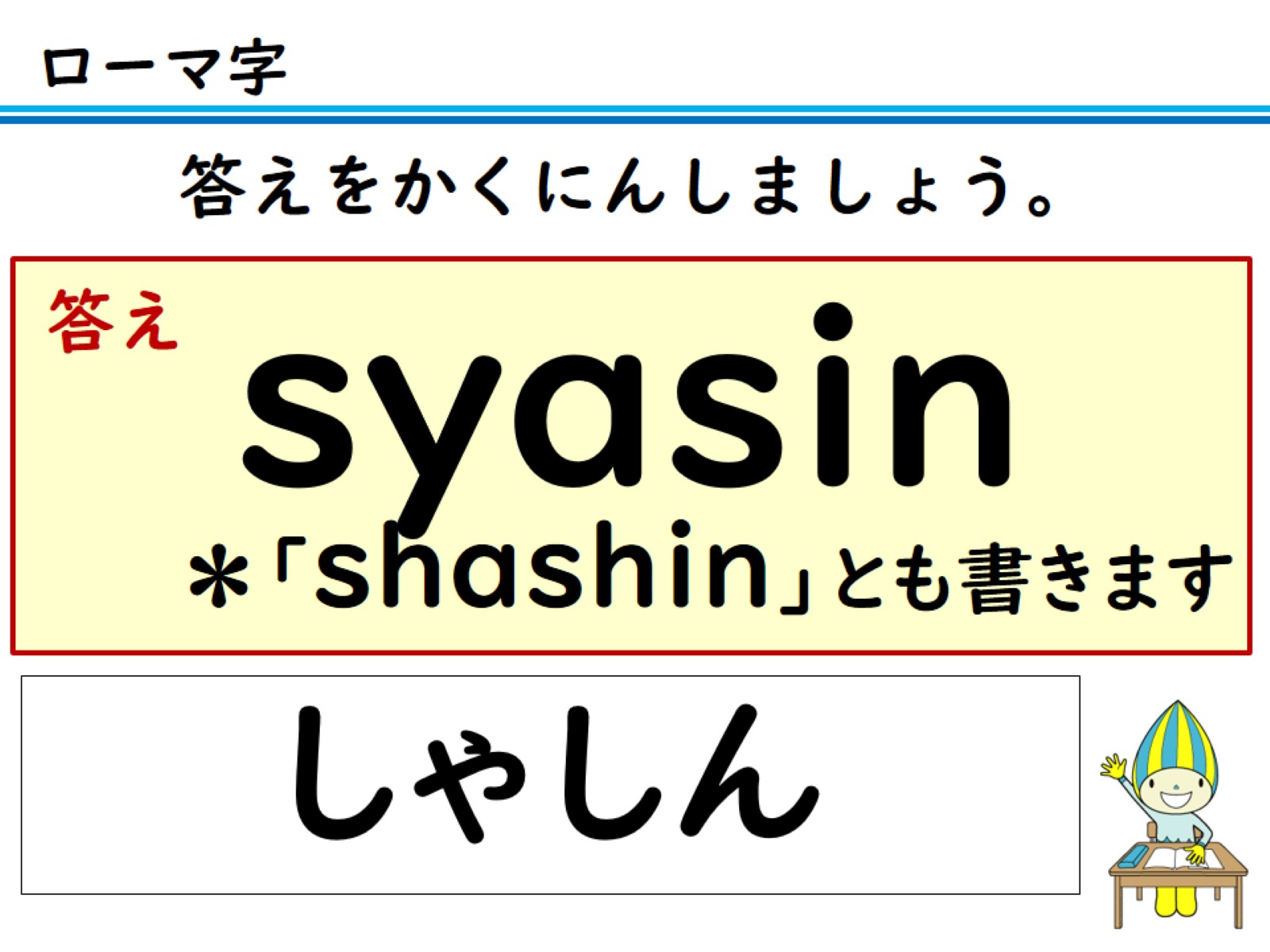 答えをかくにんしましょう。
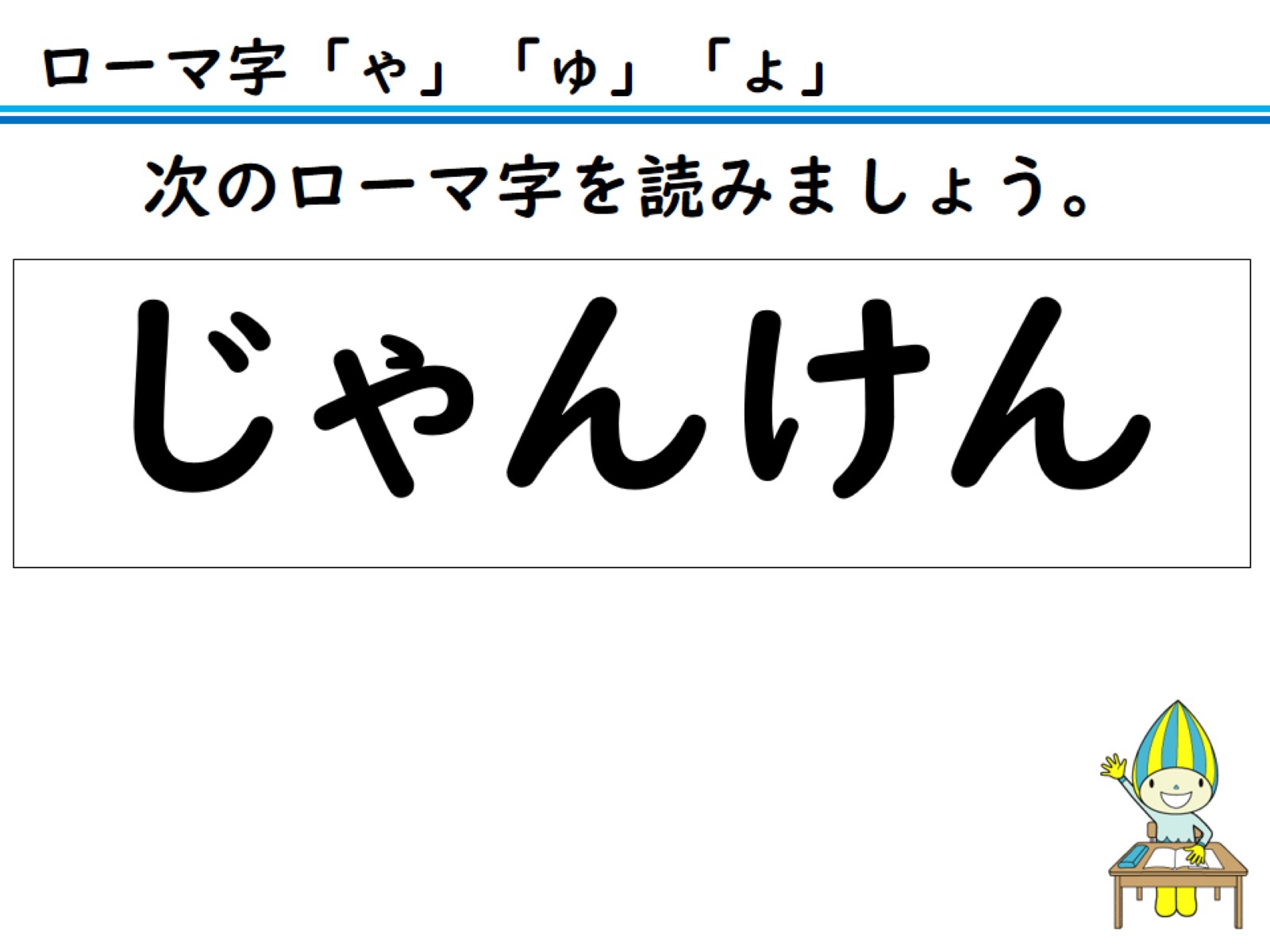 次のローマ字を読みましょう。
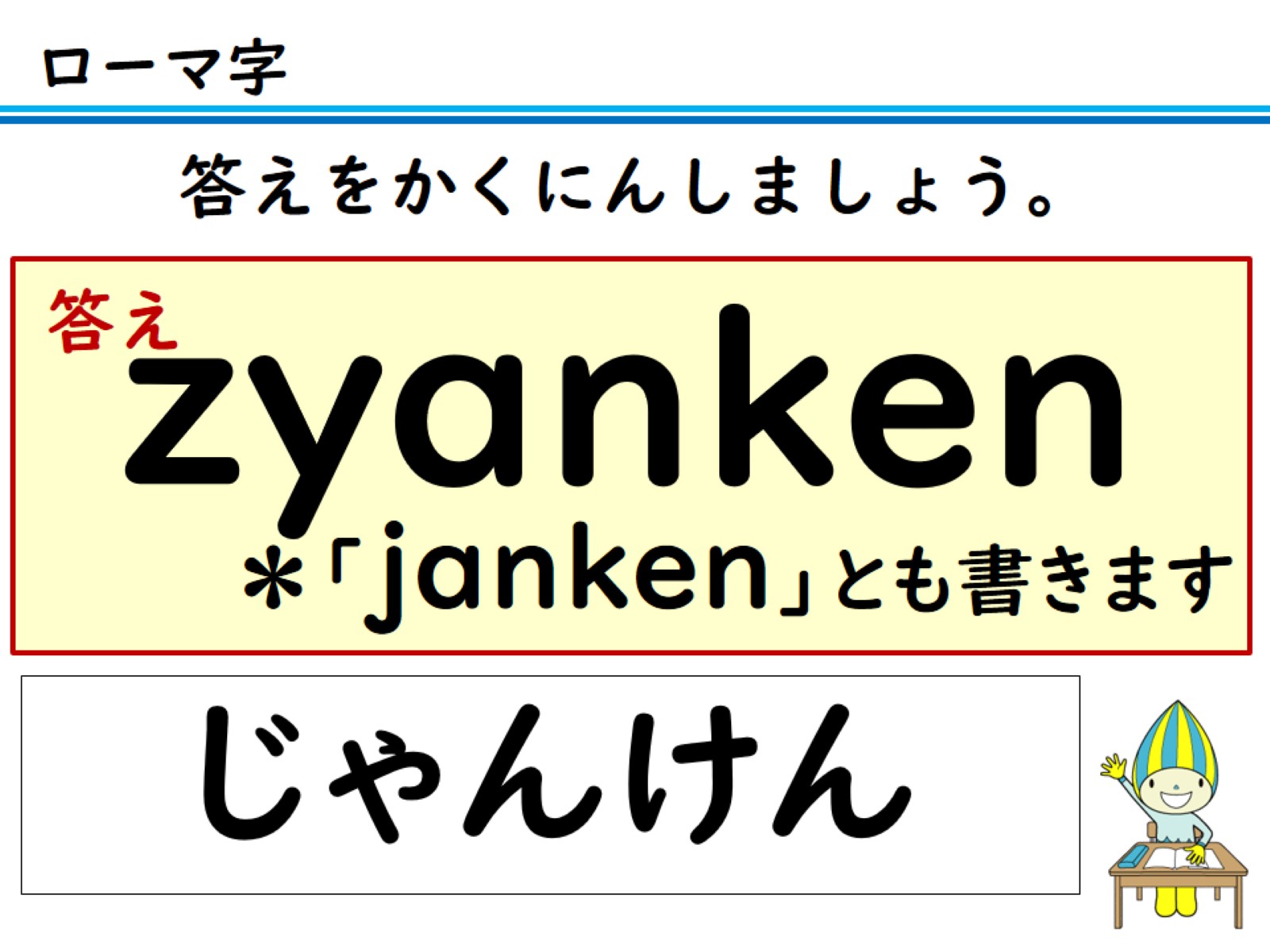 答えをかくにんしましょう。
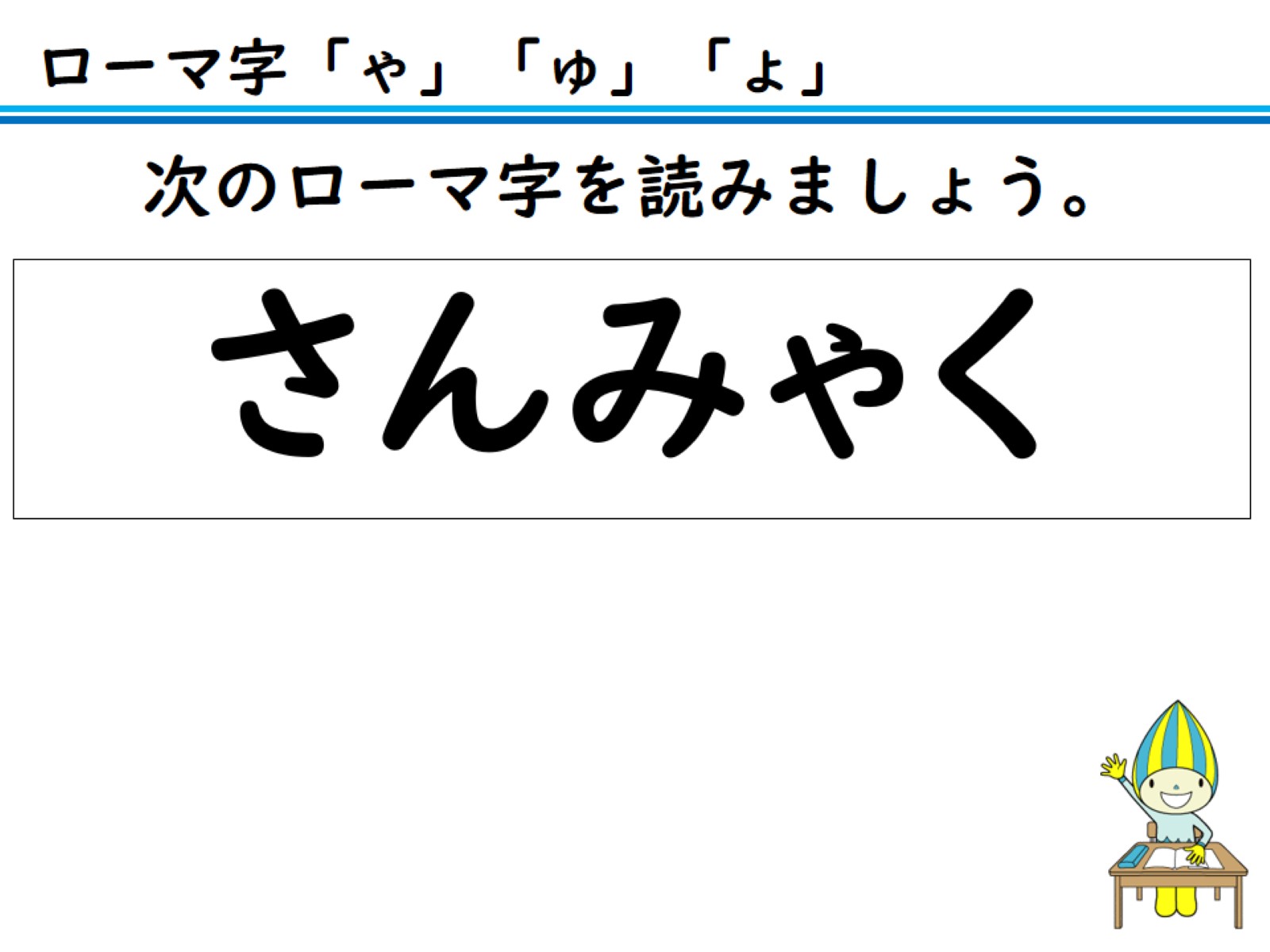 次のローマ字を読みましょう。
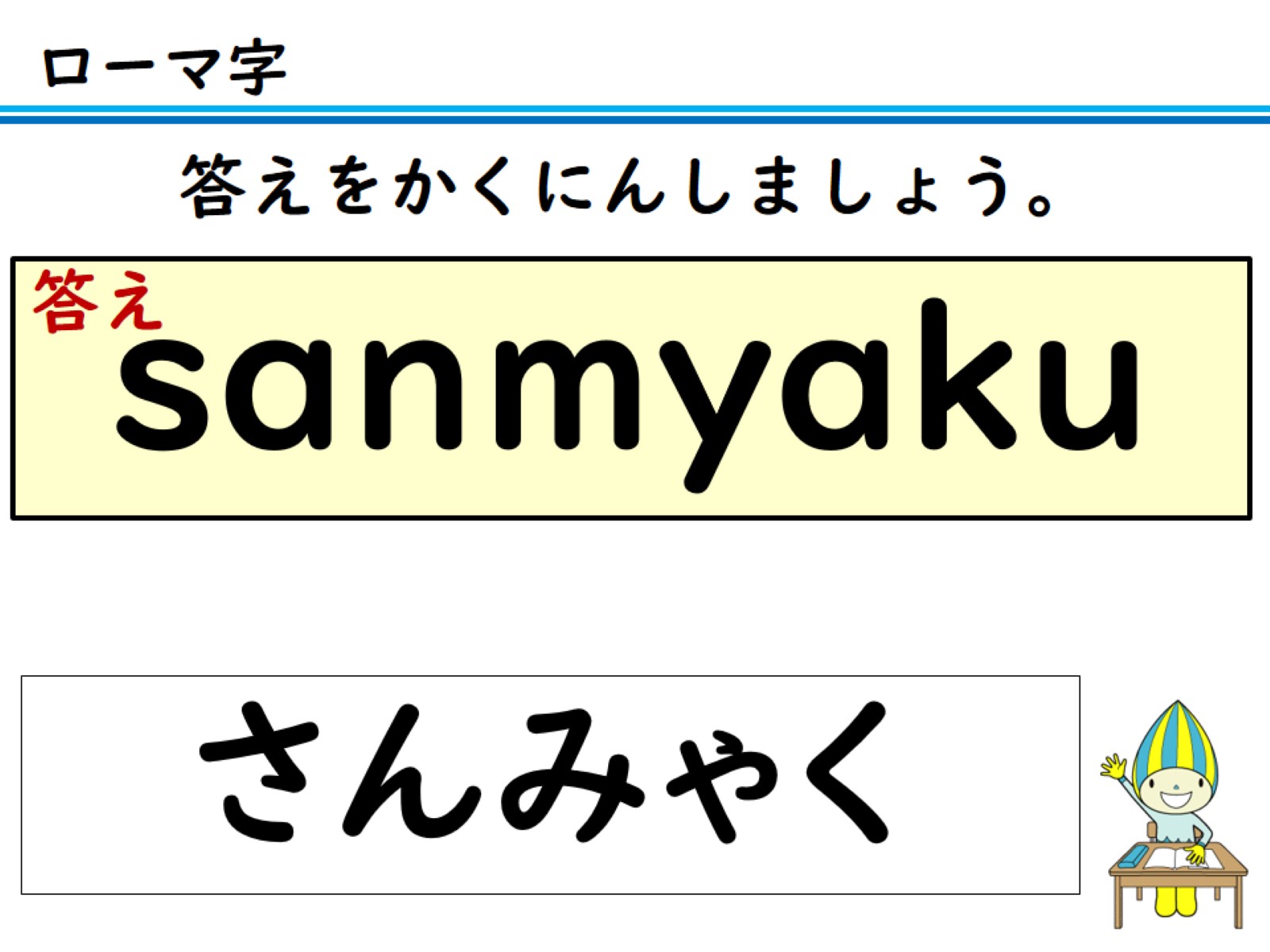 答えをかくにんしましょう。
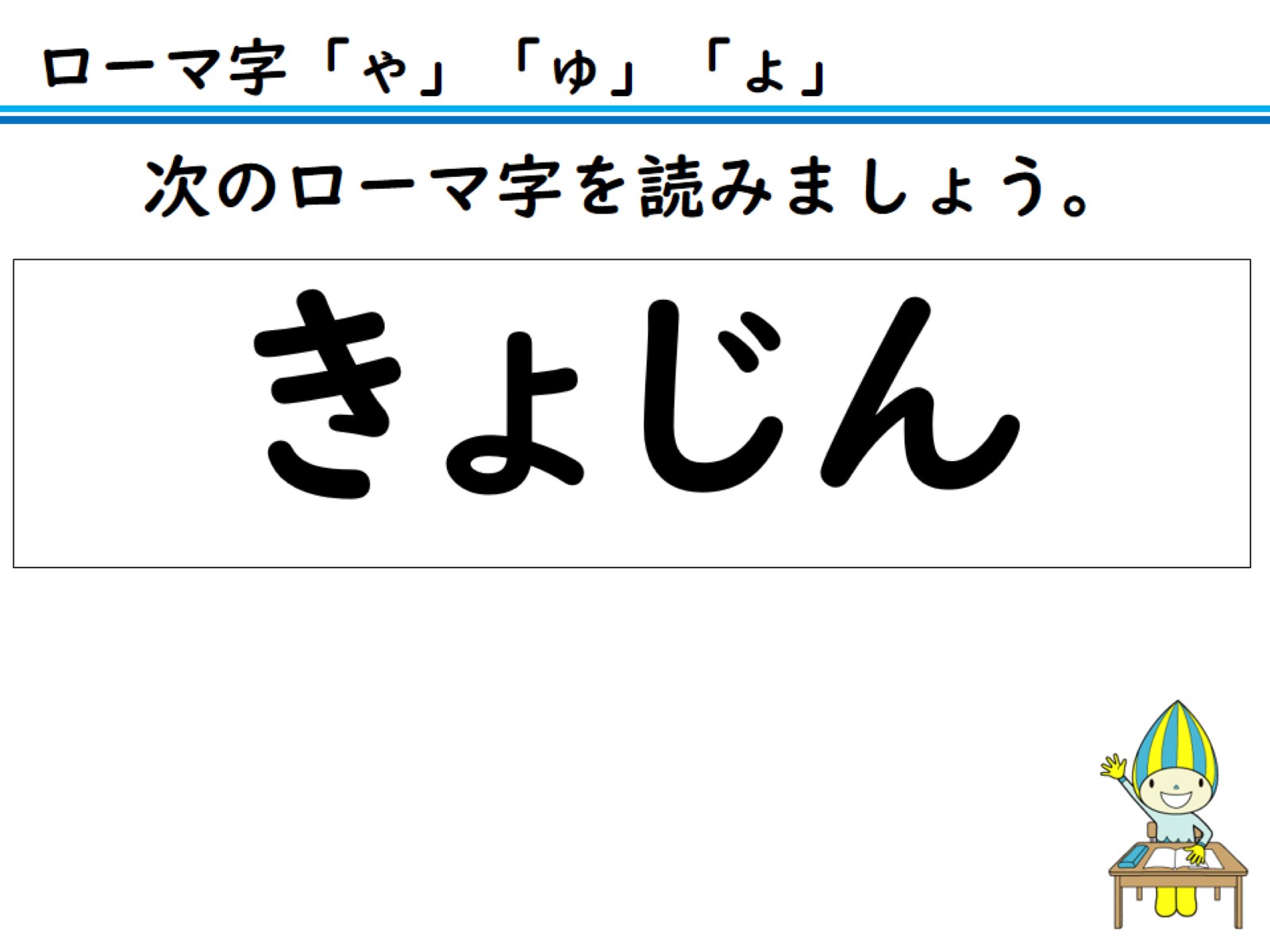 次のローマ字を読みましょう。
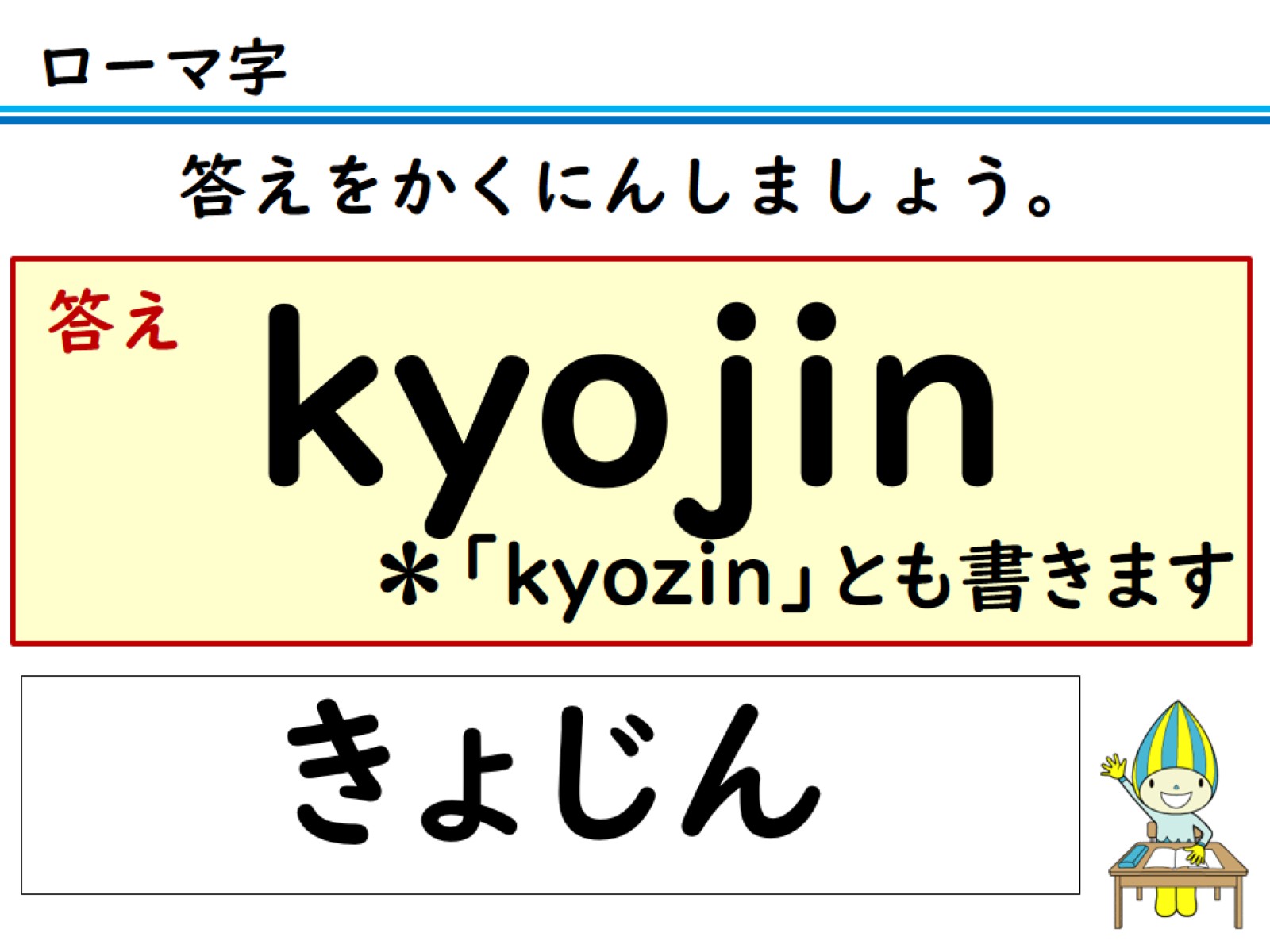 答えをかくにんしましょう。
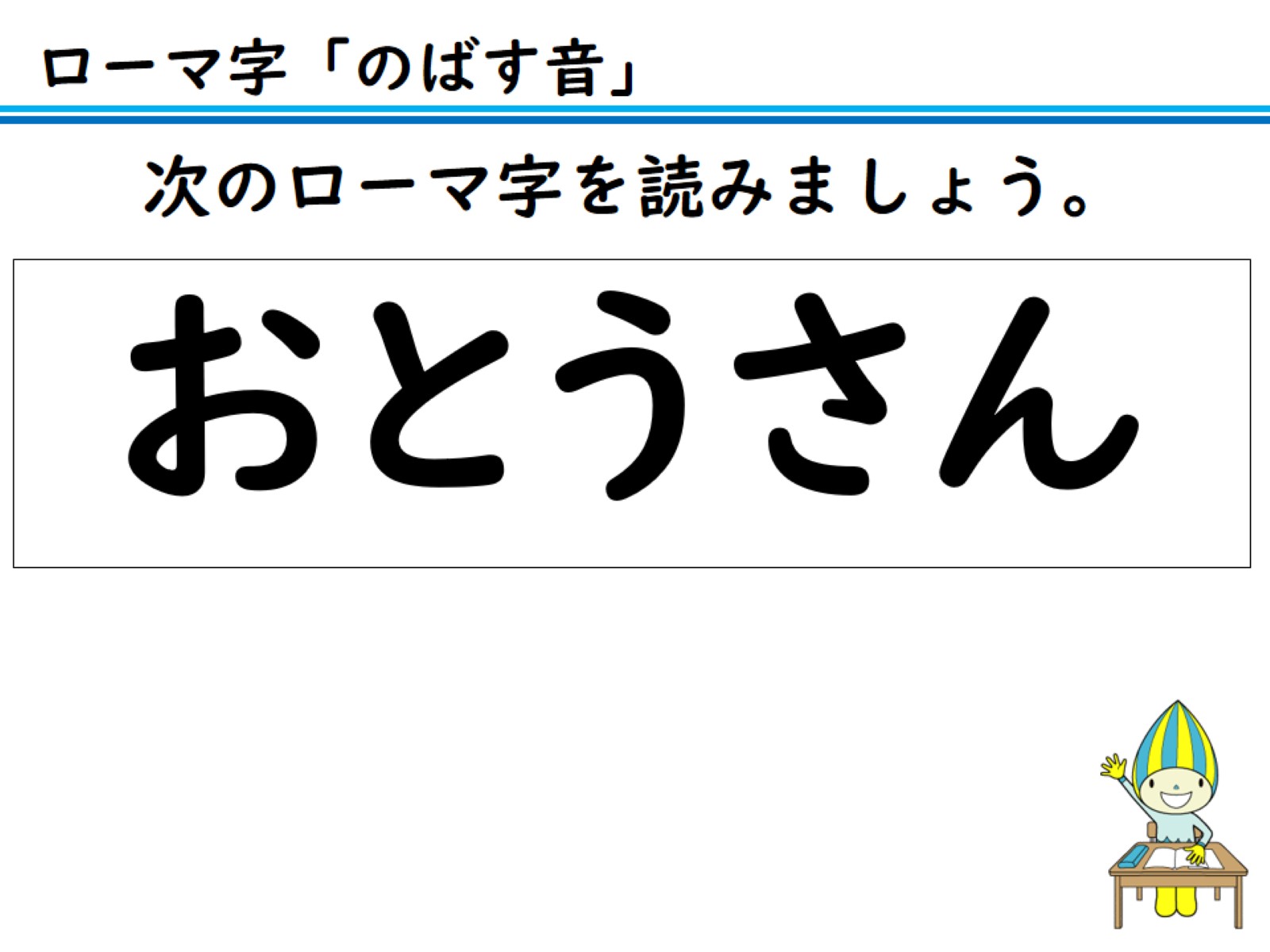 次のローマ字を読みましょう。
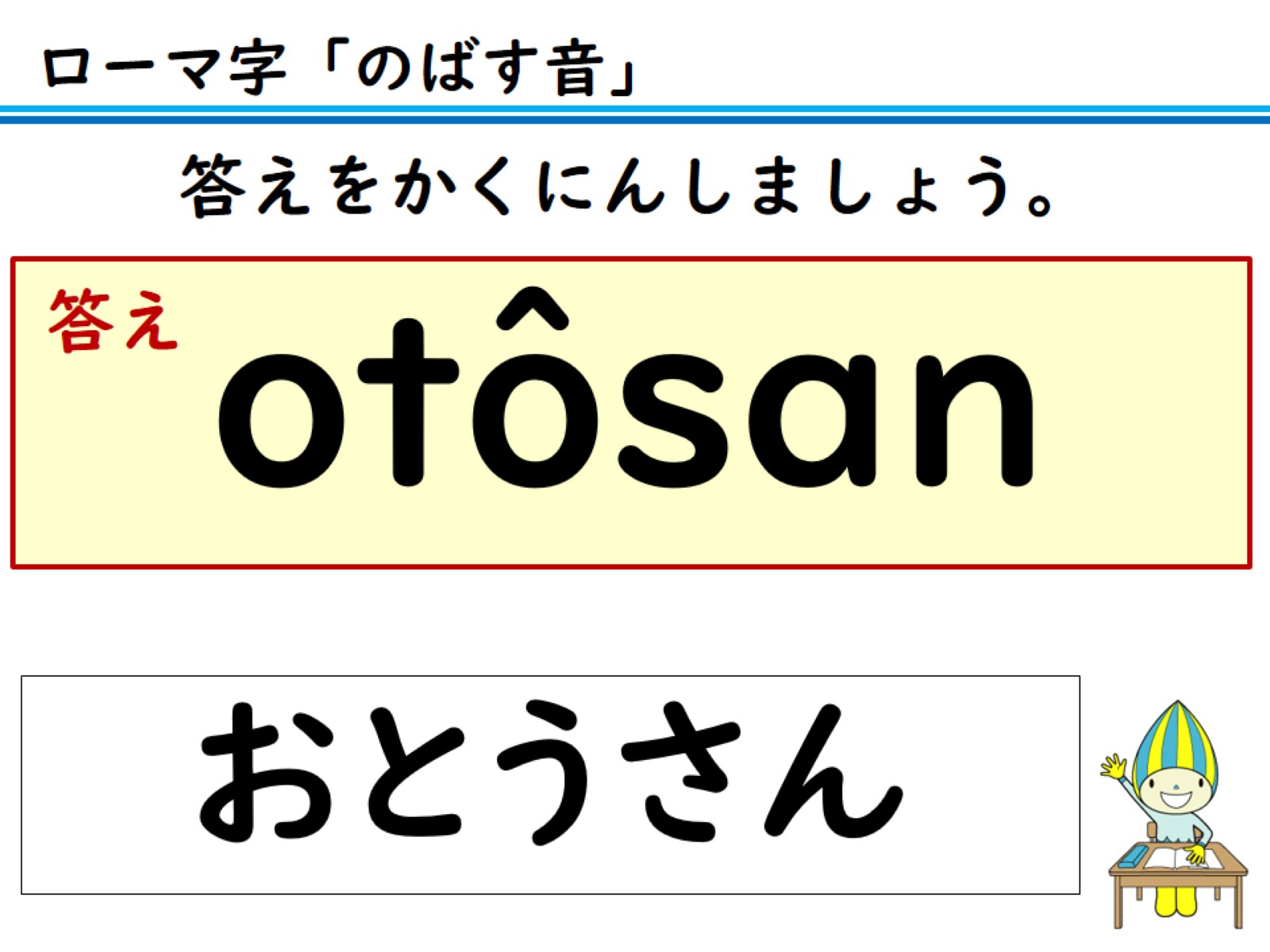 答えをかくにんしましょう。
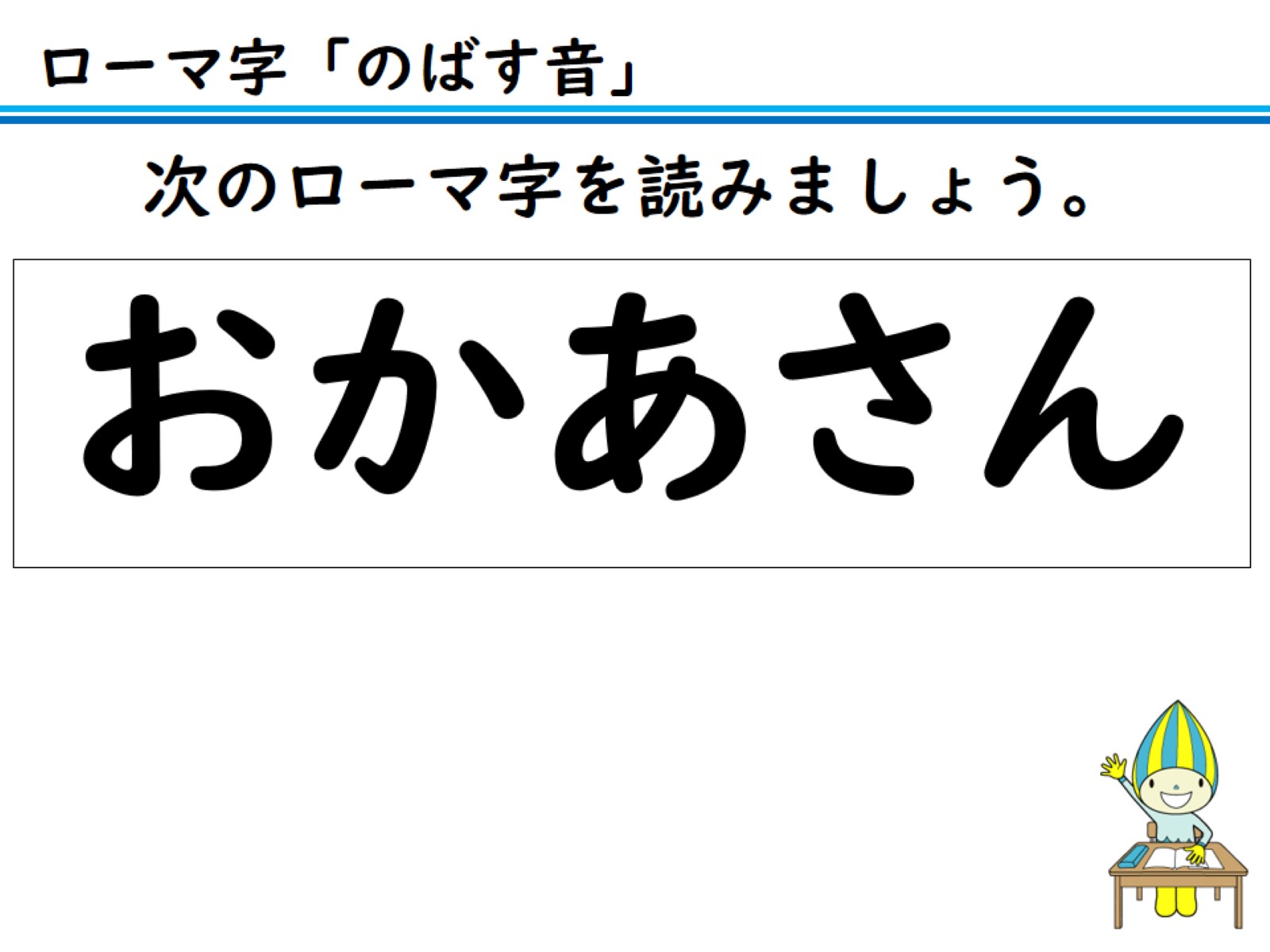 次のローマ字を読みましょう。
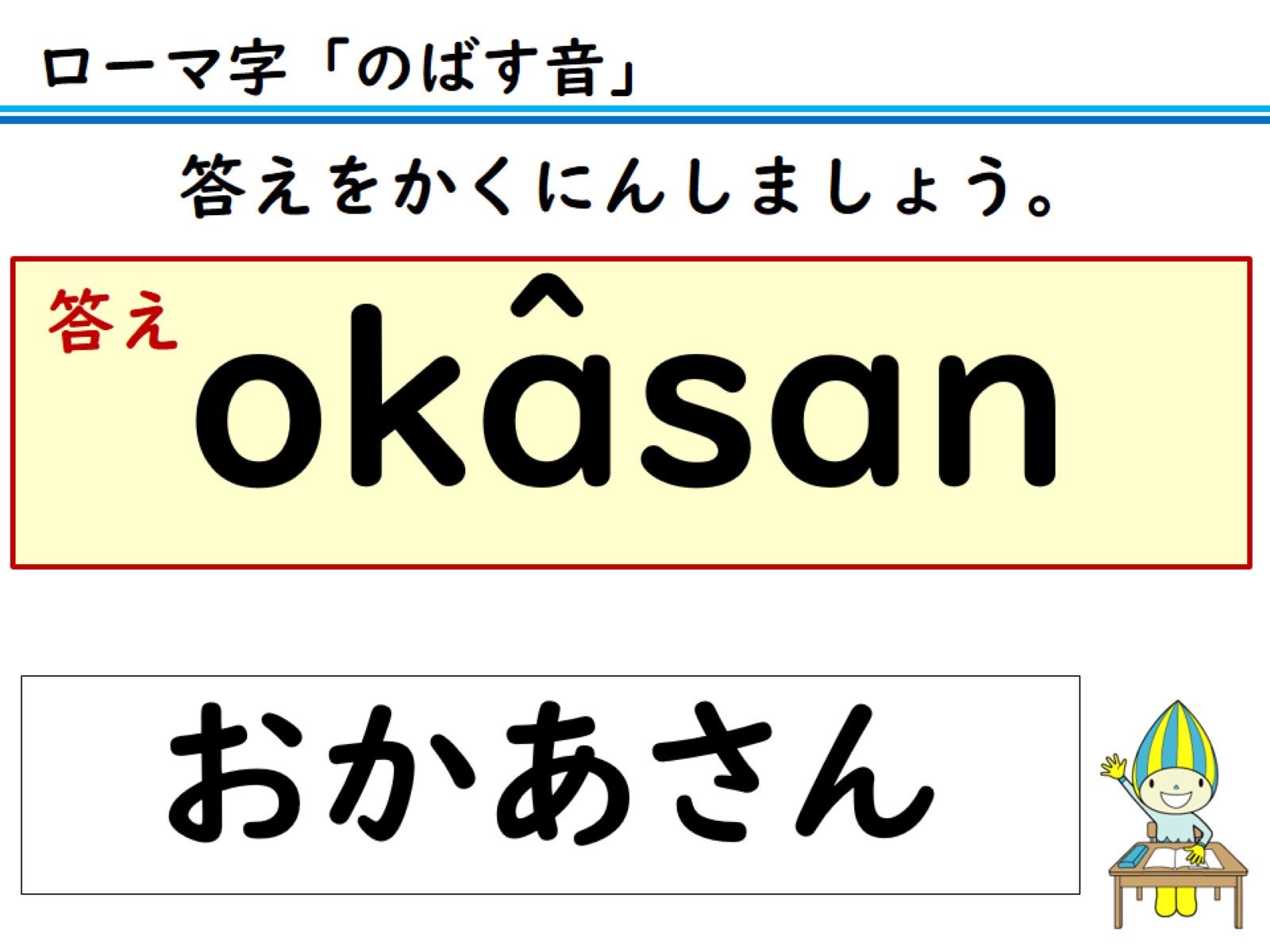 答えをかくにんしましょう。
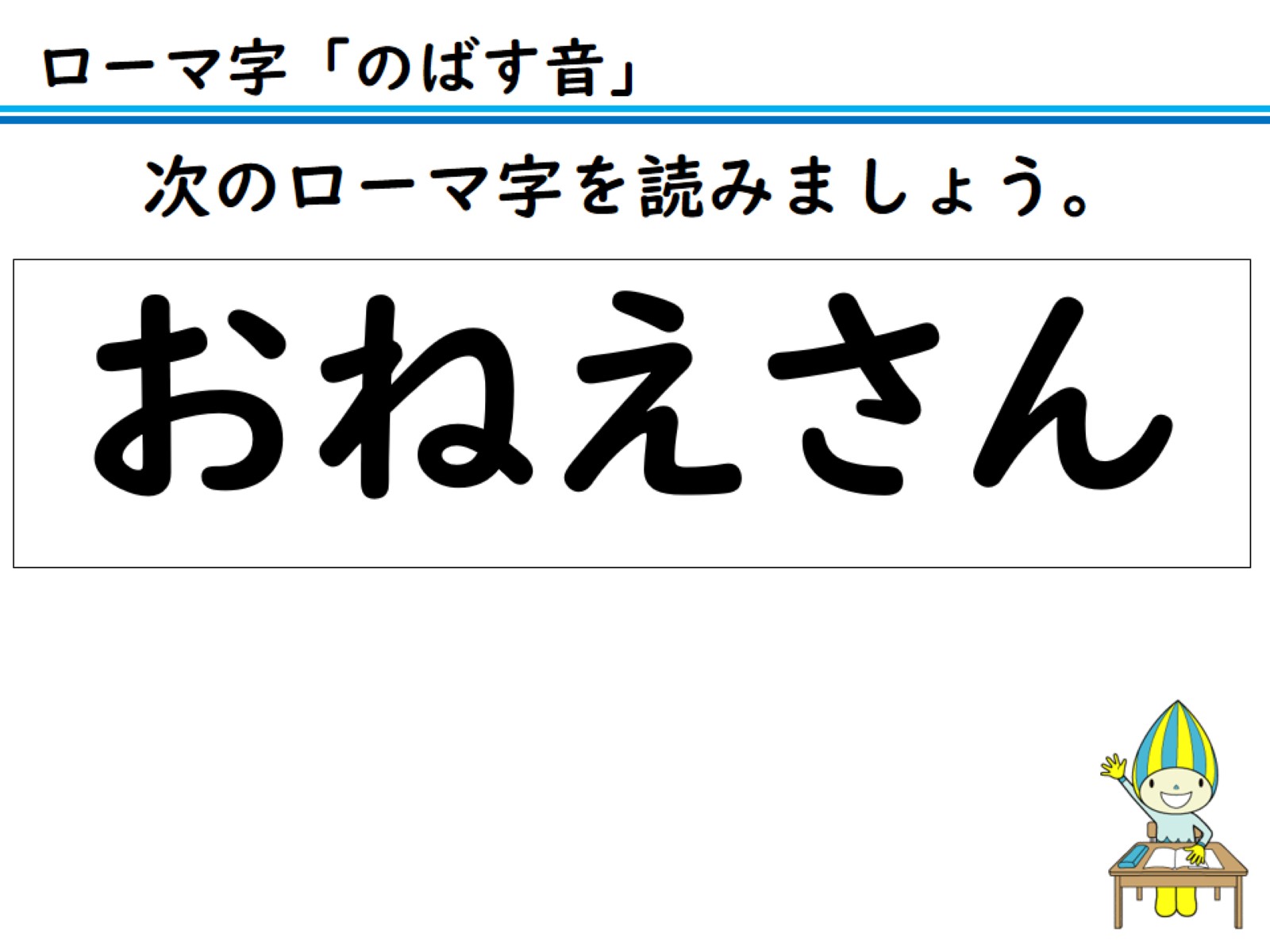 次のローマ字を読みましょう。
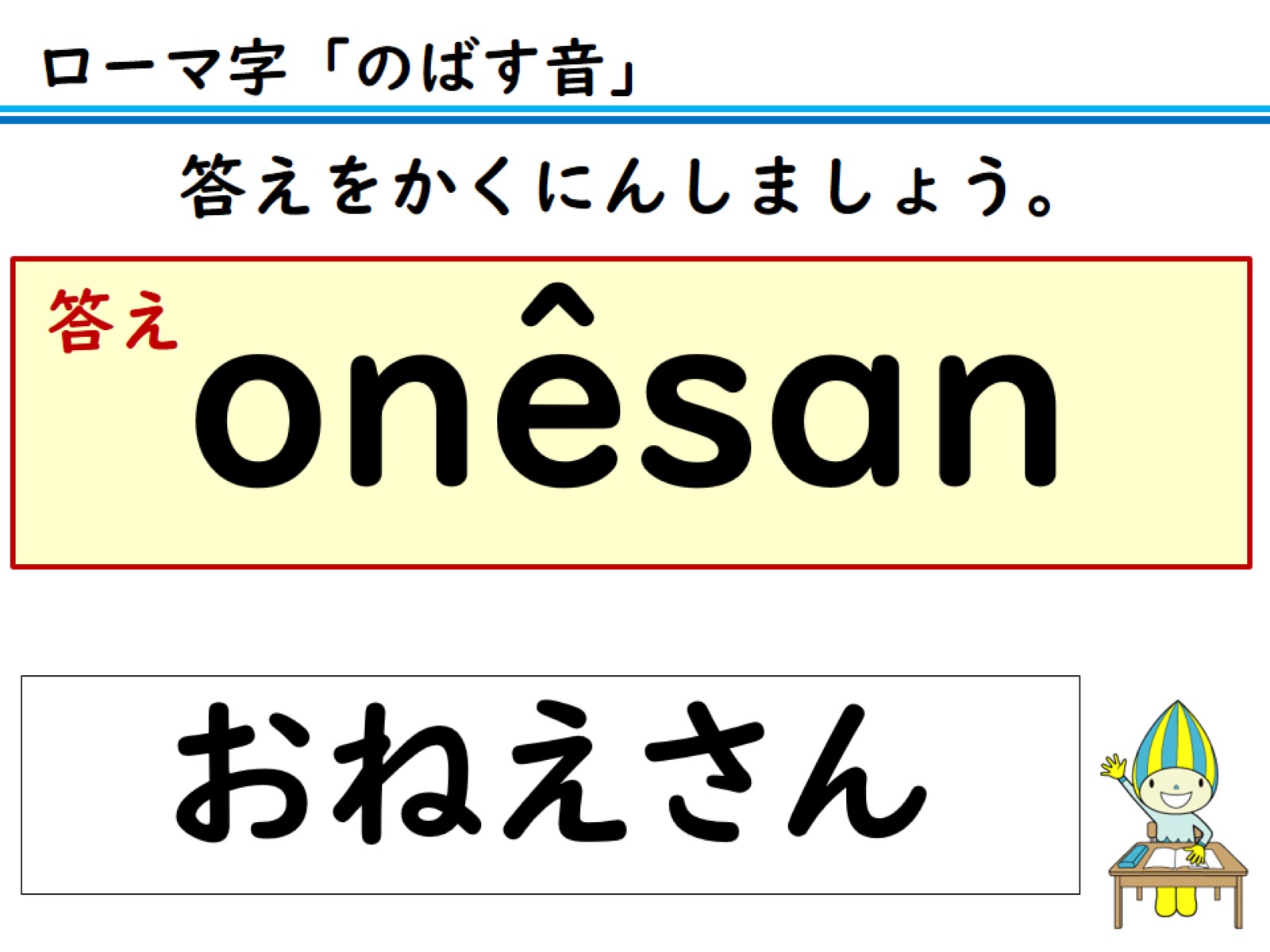 答えをかくにんしましょう。
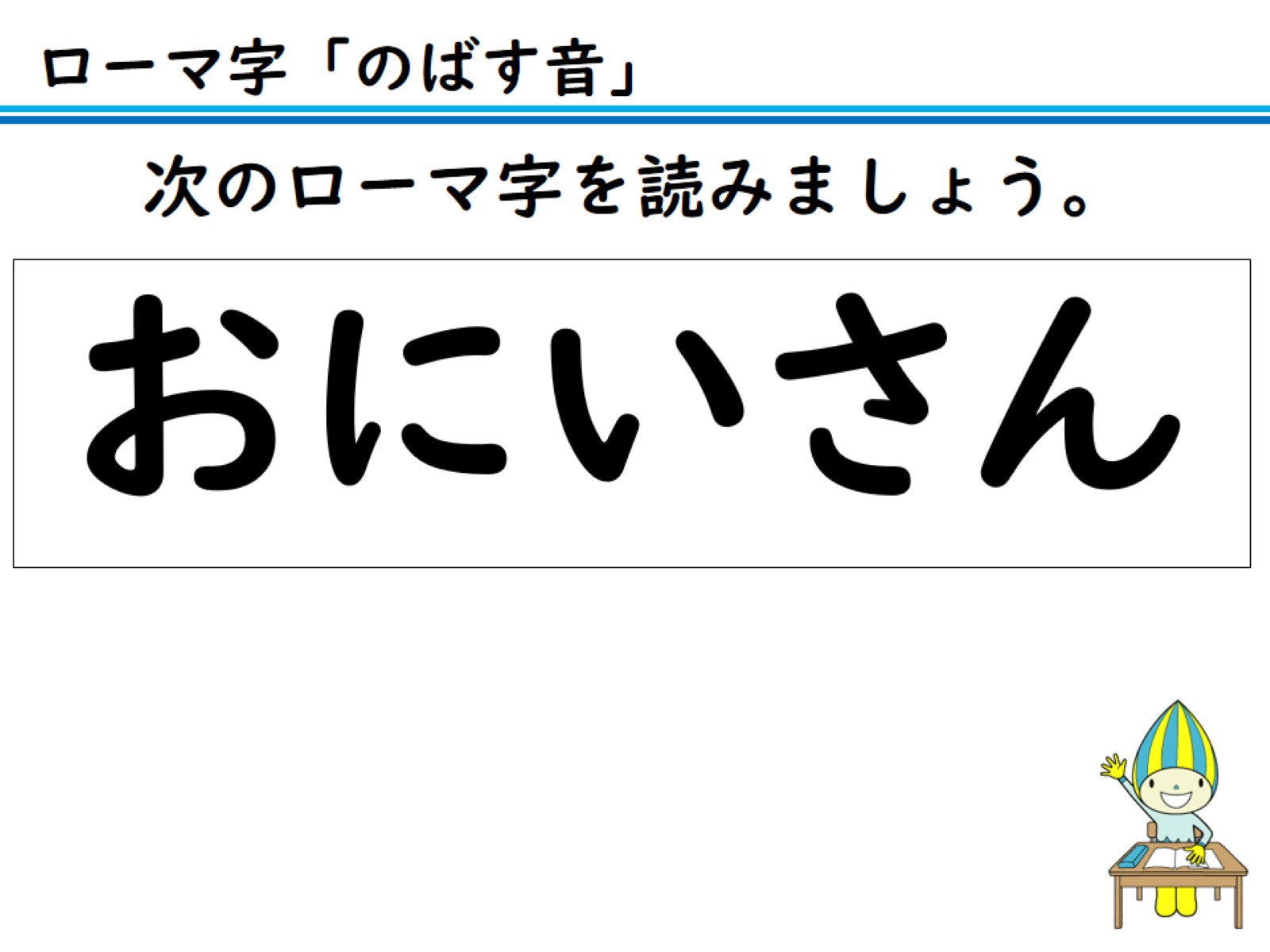 次のローマ字を読みましょう。
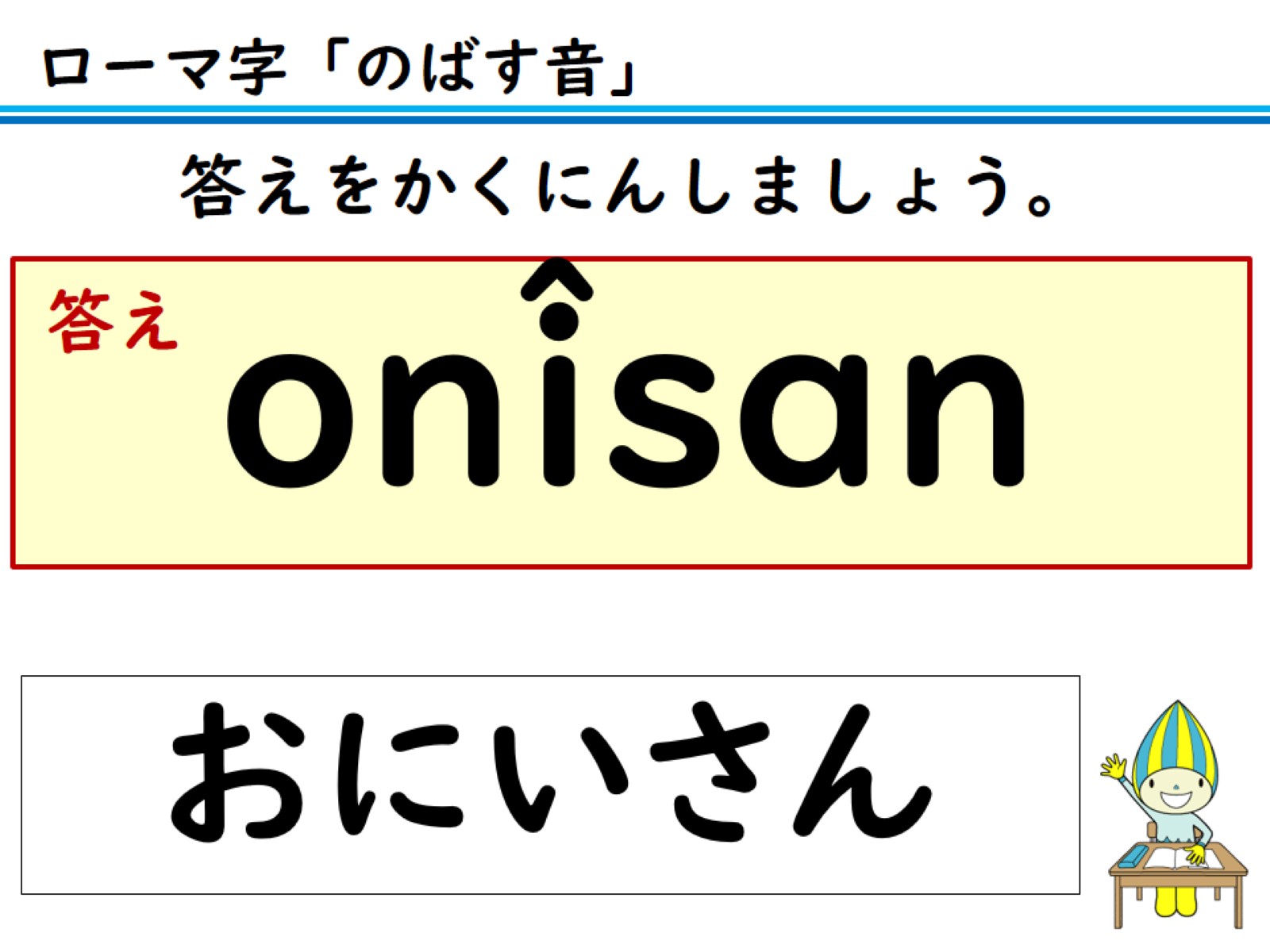 答えをかくにんしましょう。
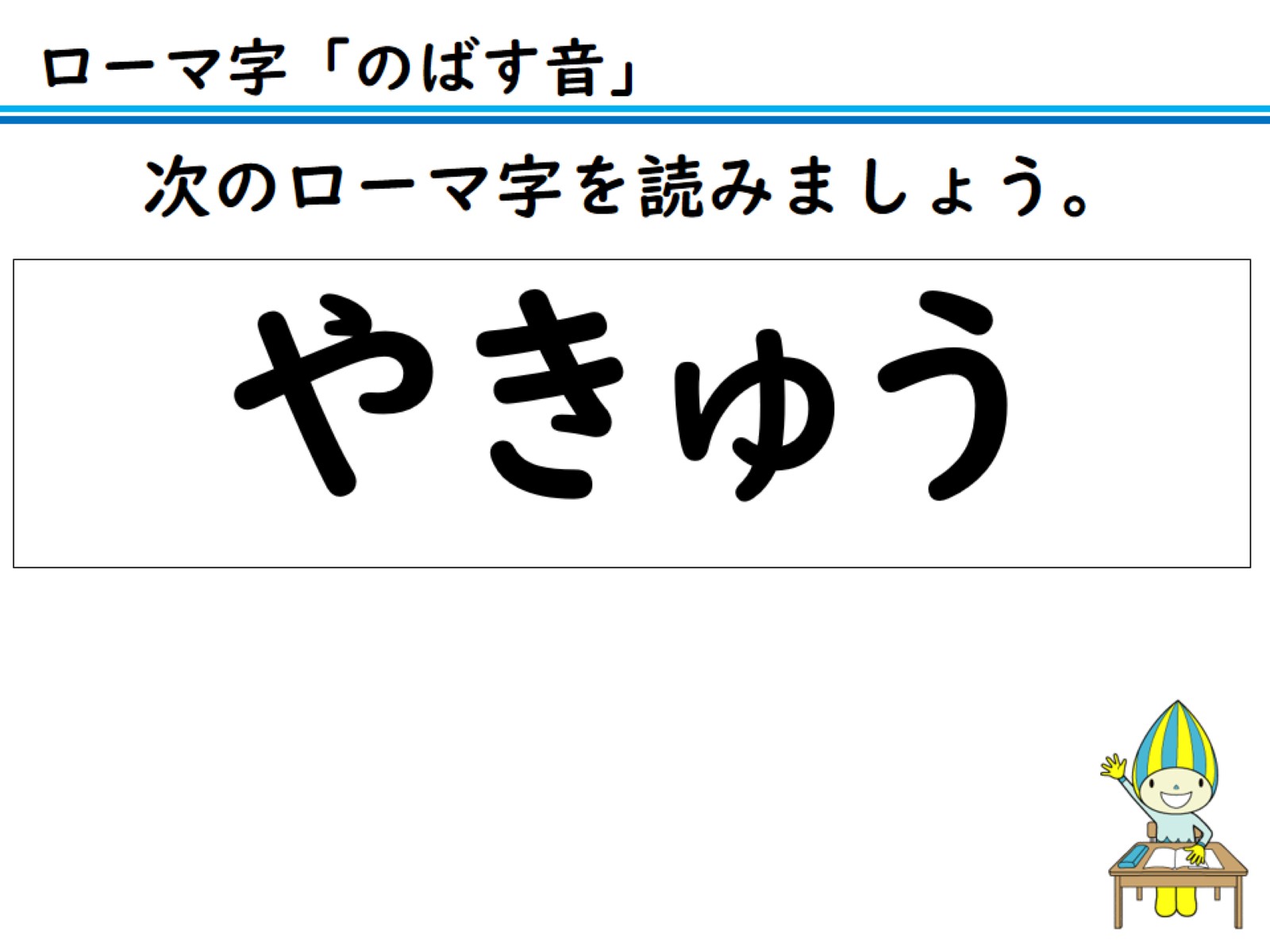 次のローマ字を読みましょう。
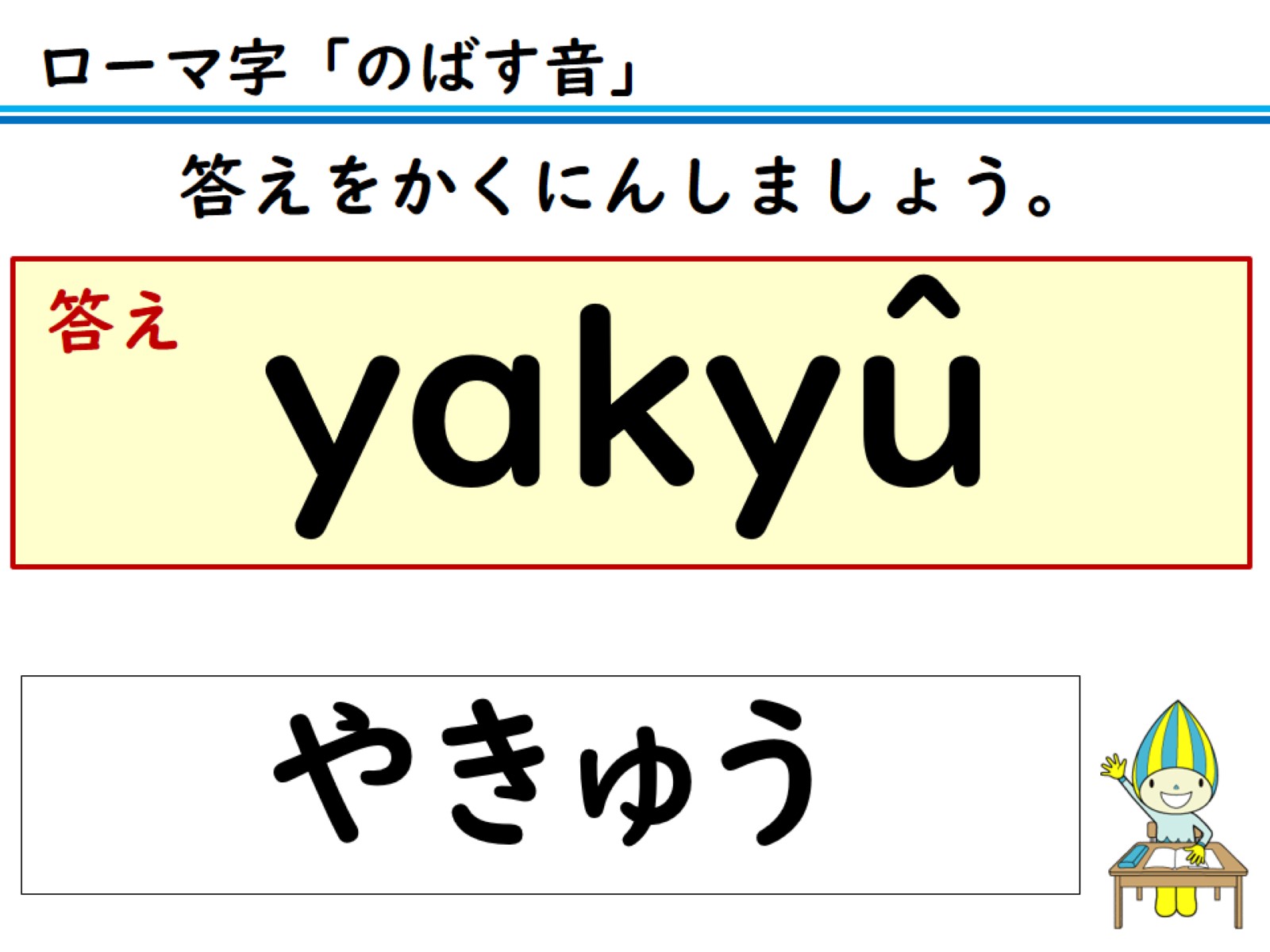 答えをかくにんしましょう。
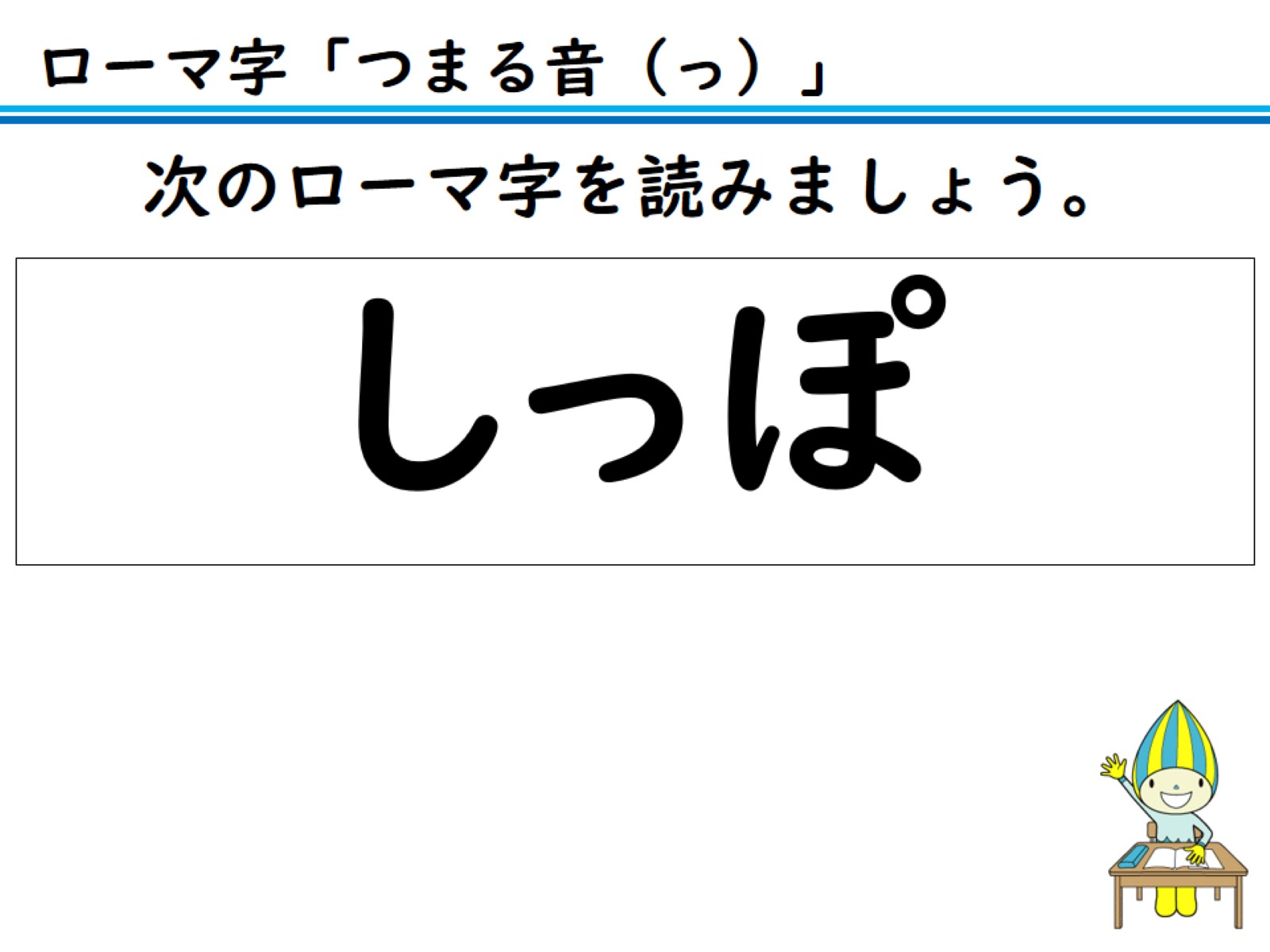 次のローマ字を読みましょう。
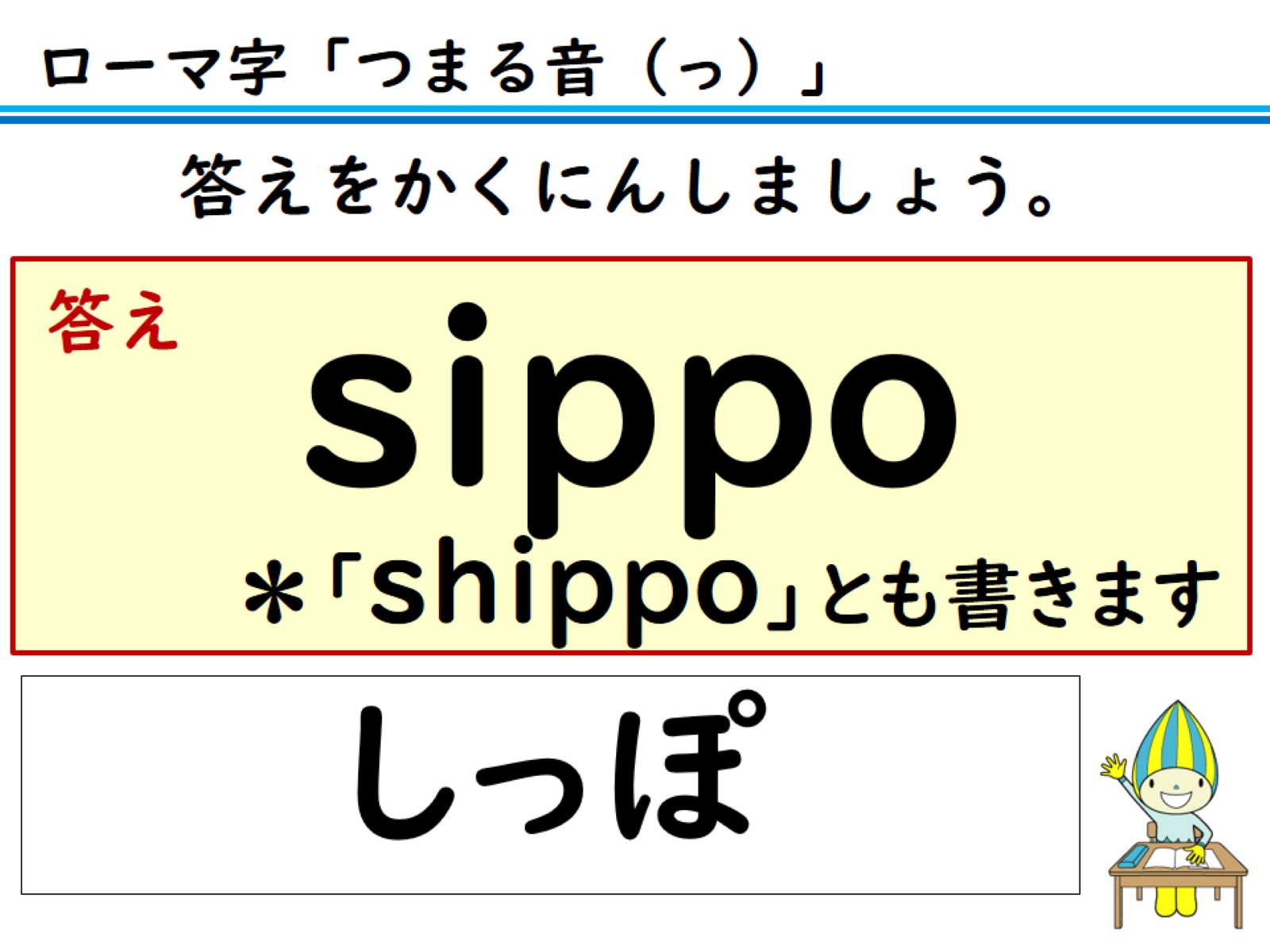 答えをかくにんしましょう。
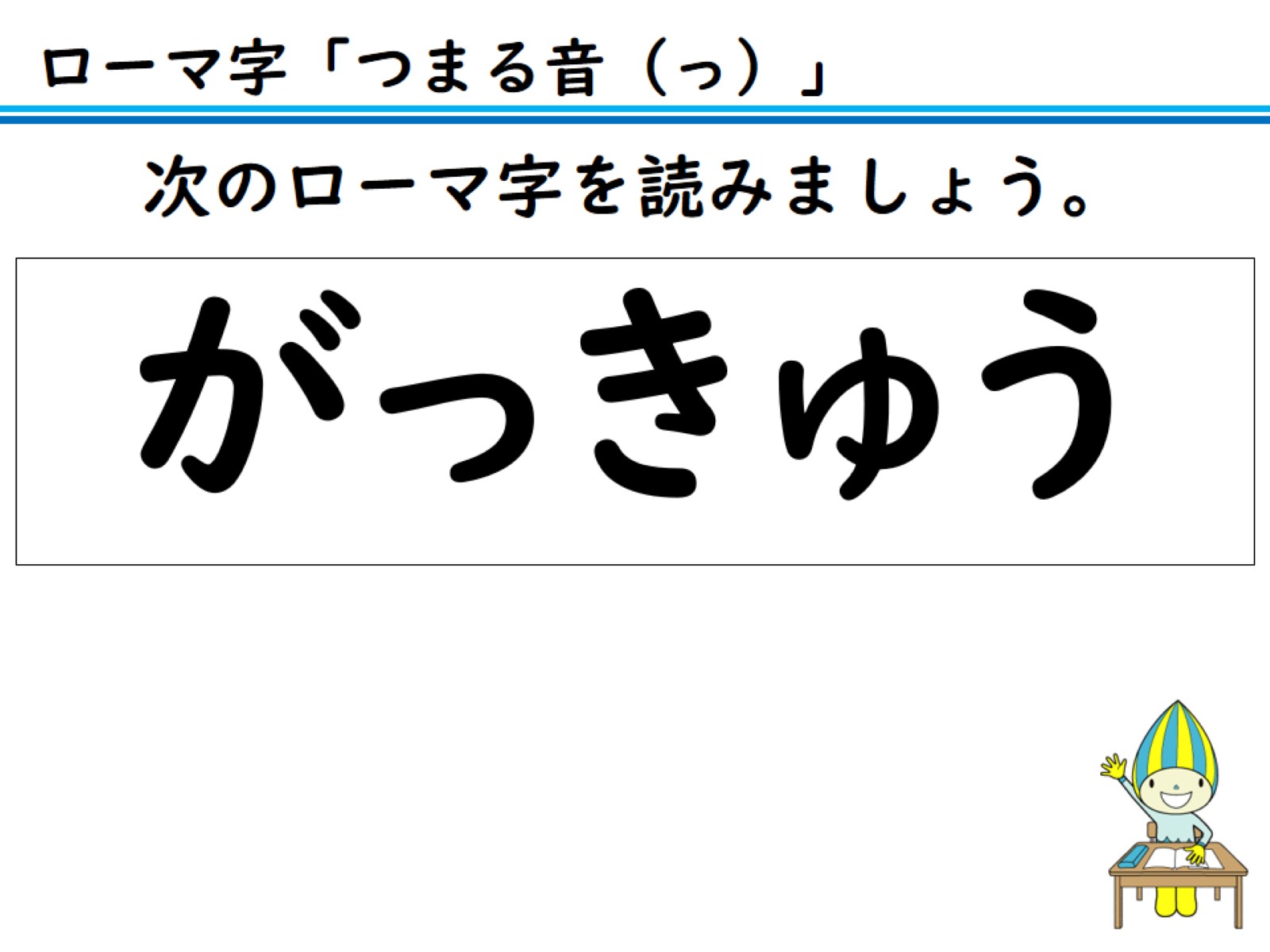 次のローマ字を読みましょう。
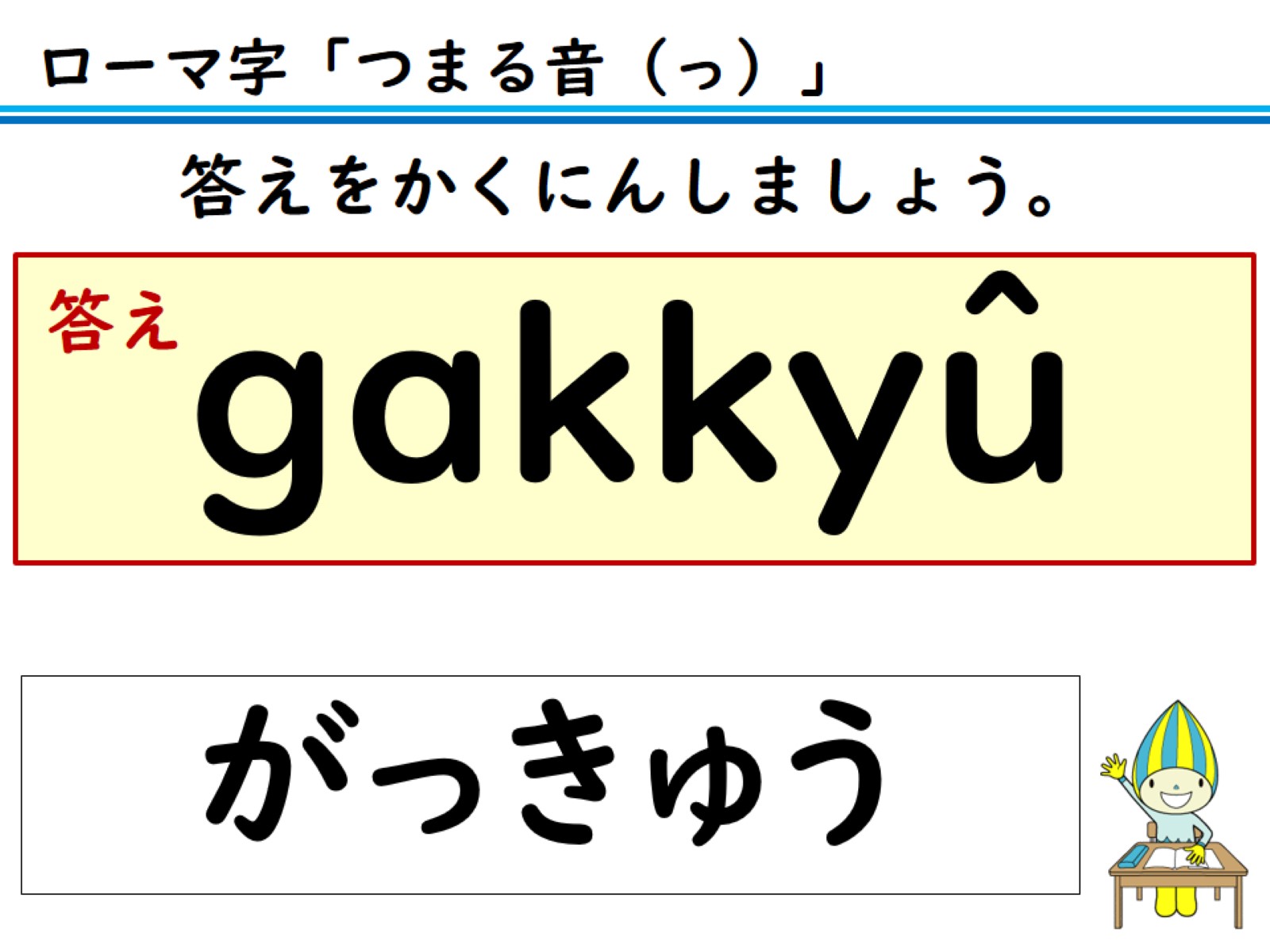 答えをかくにんしましょう。
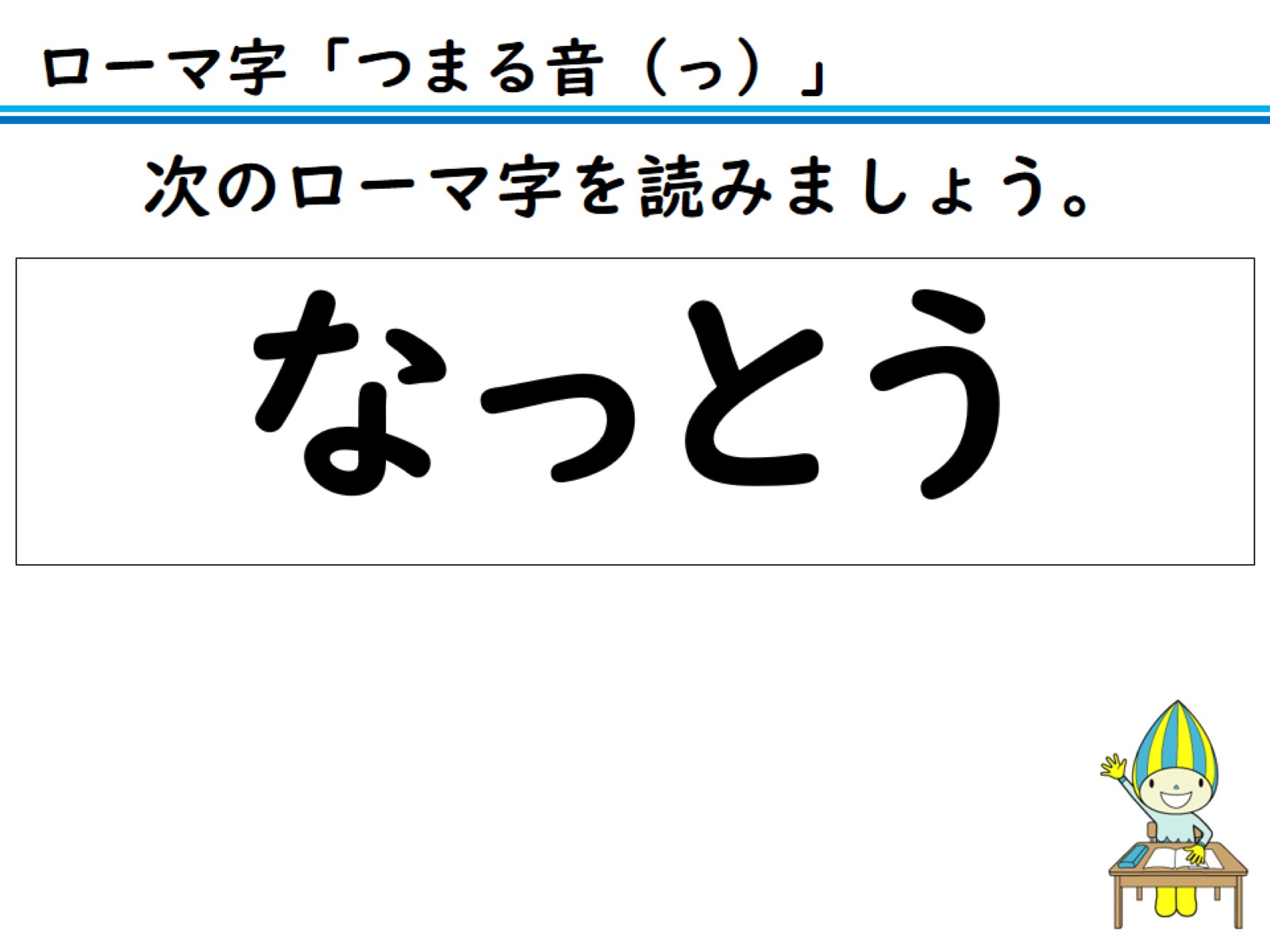 次のローマ字を読みましょう。
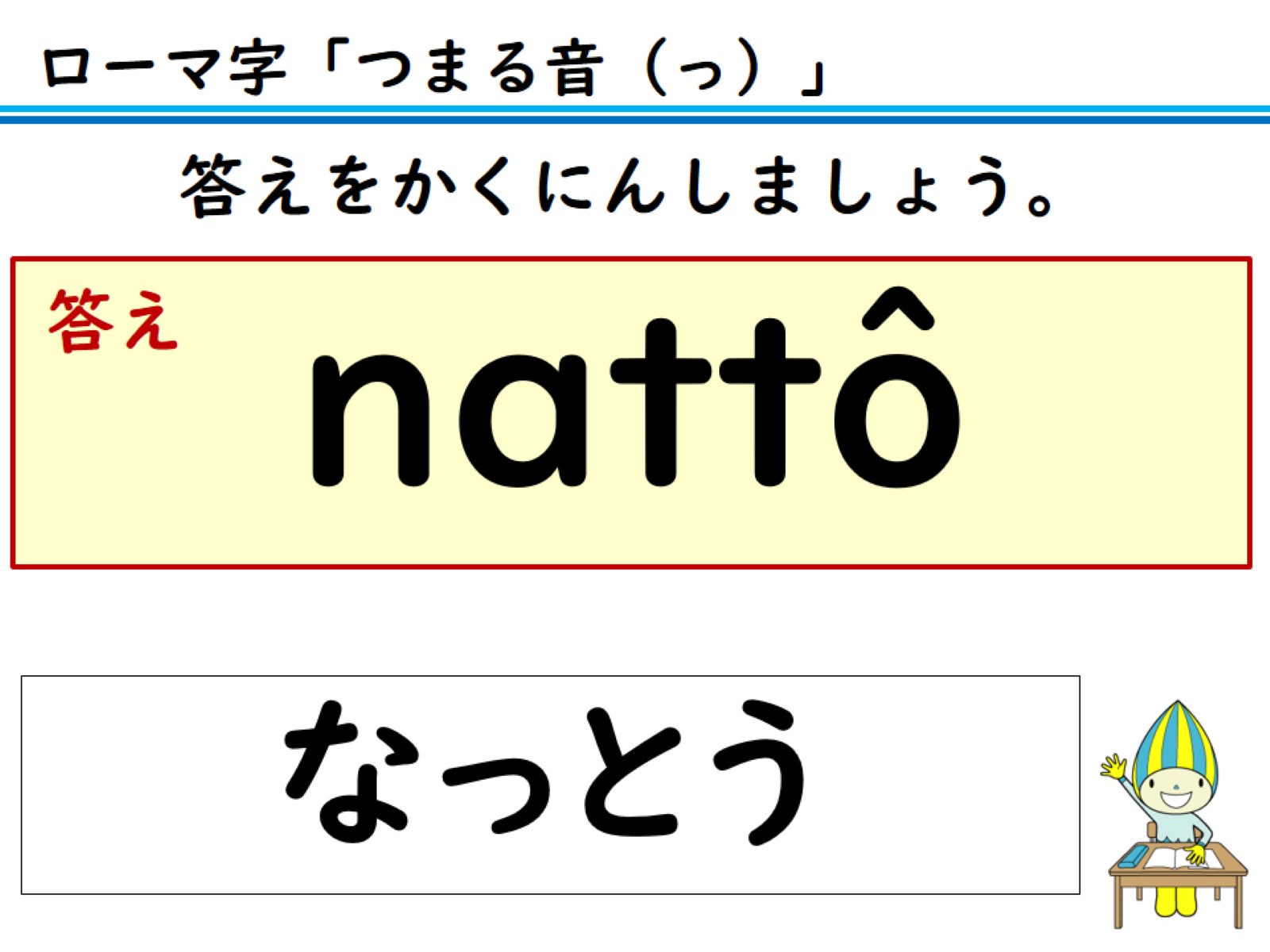 答えをかくにんしましょう。
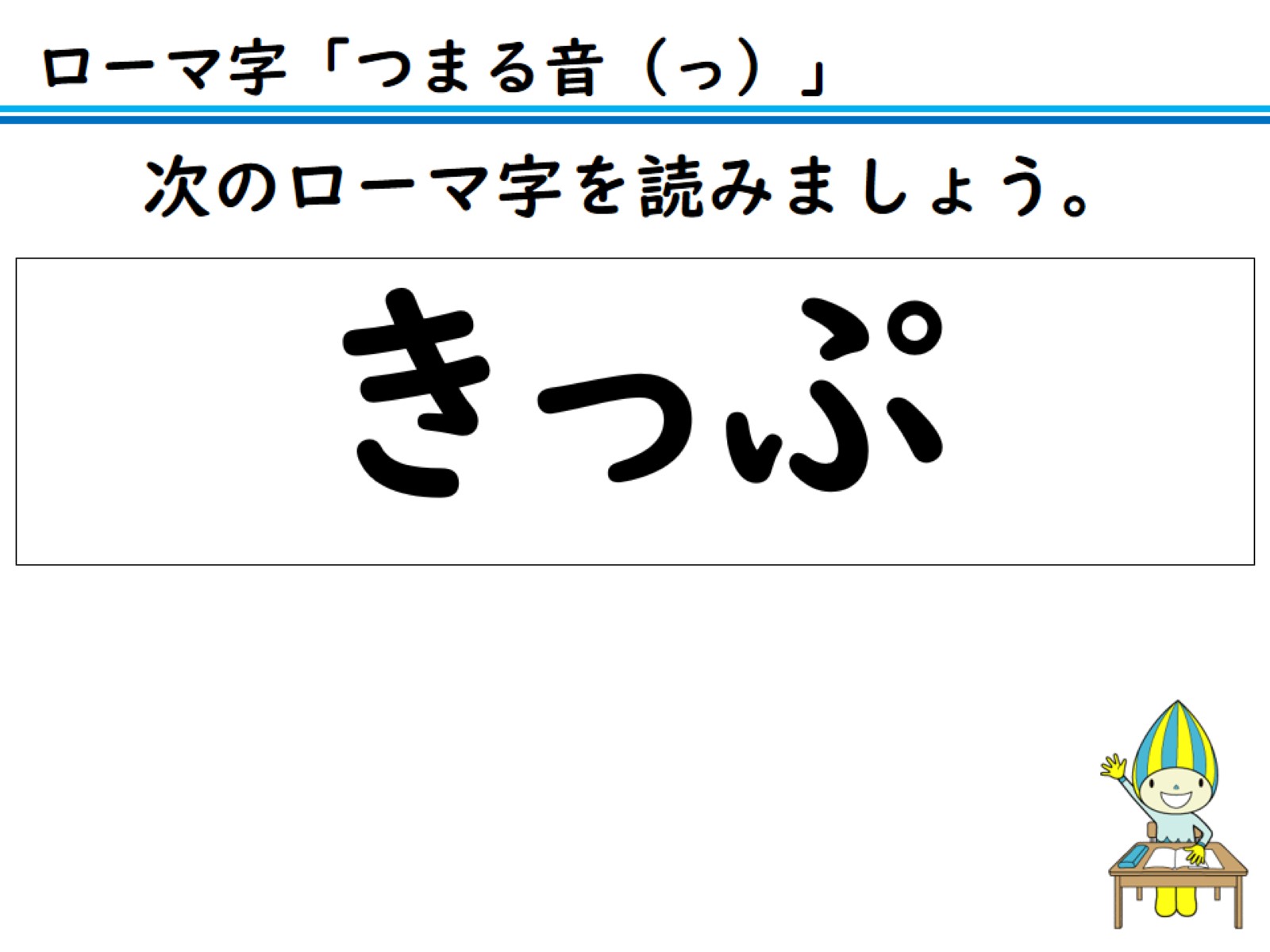 次のローマ字を読みましょう。
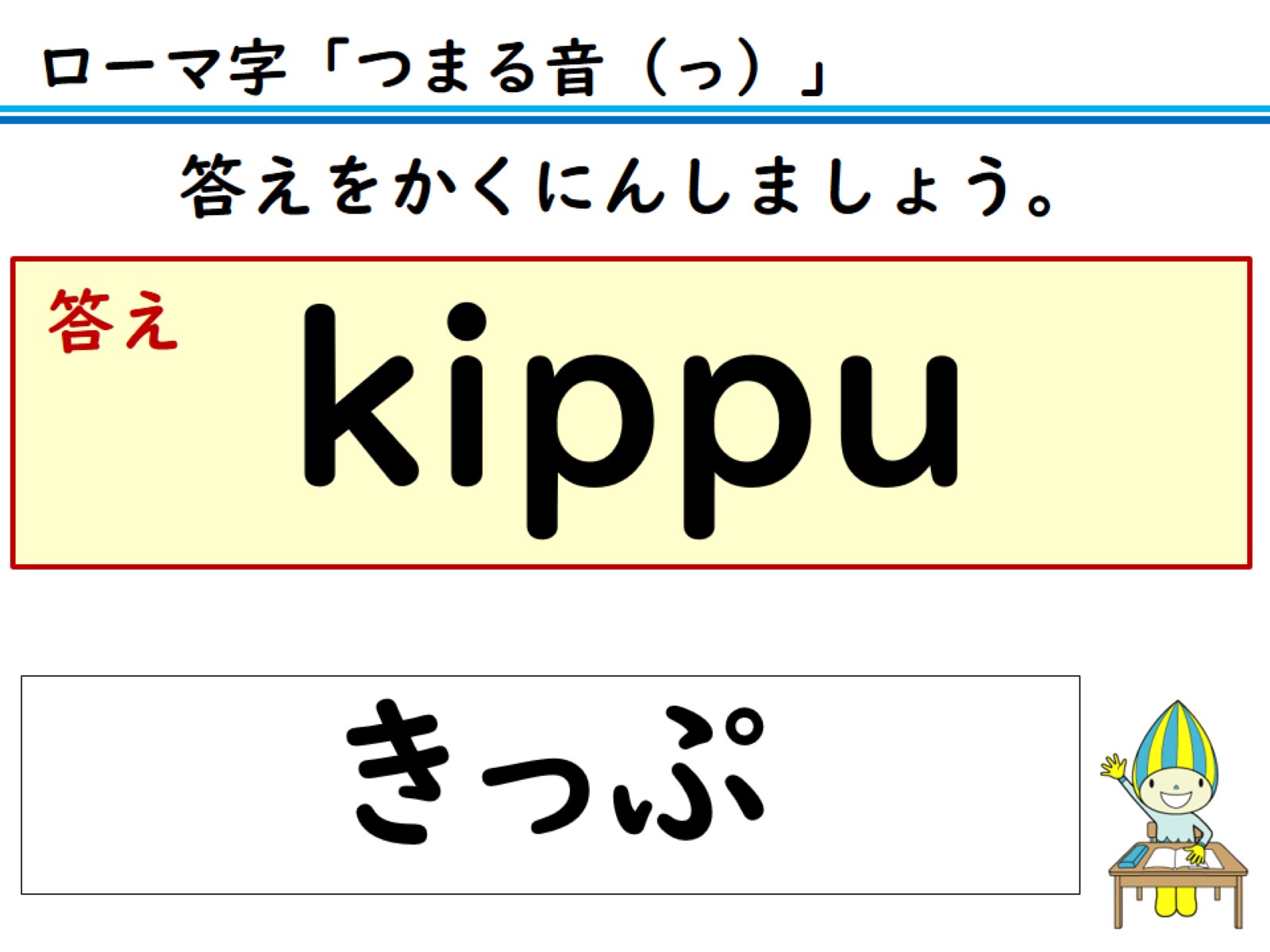 答えをかくにんしましょう。
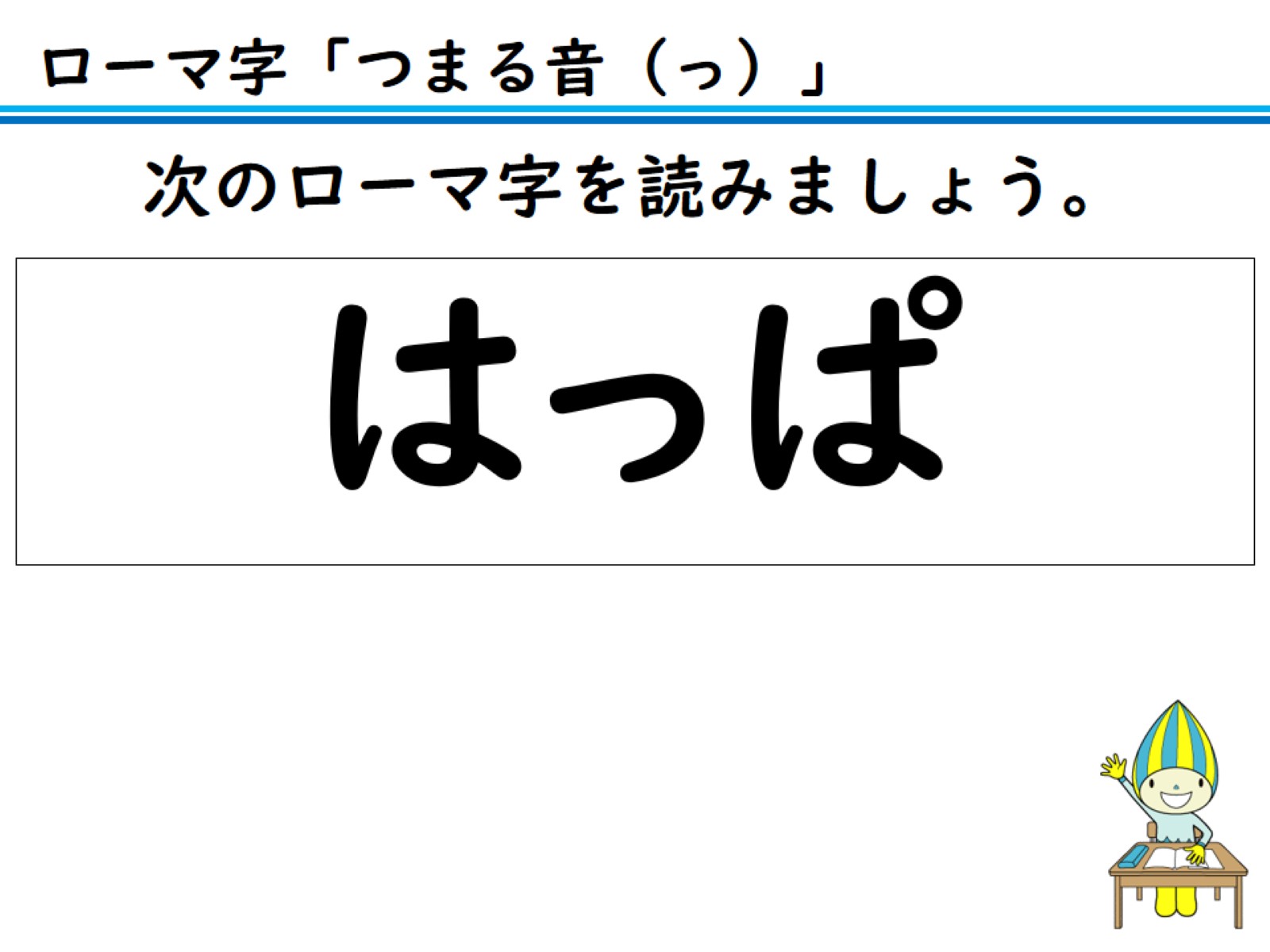 次のローマ字を読みましょう。
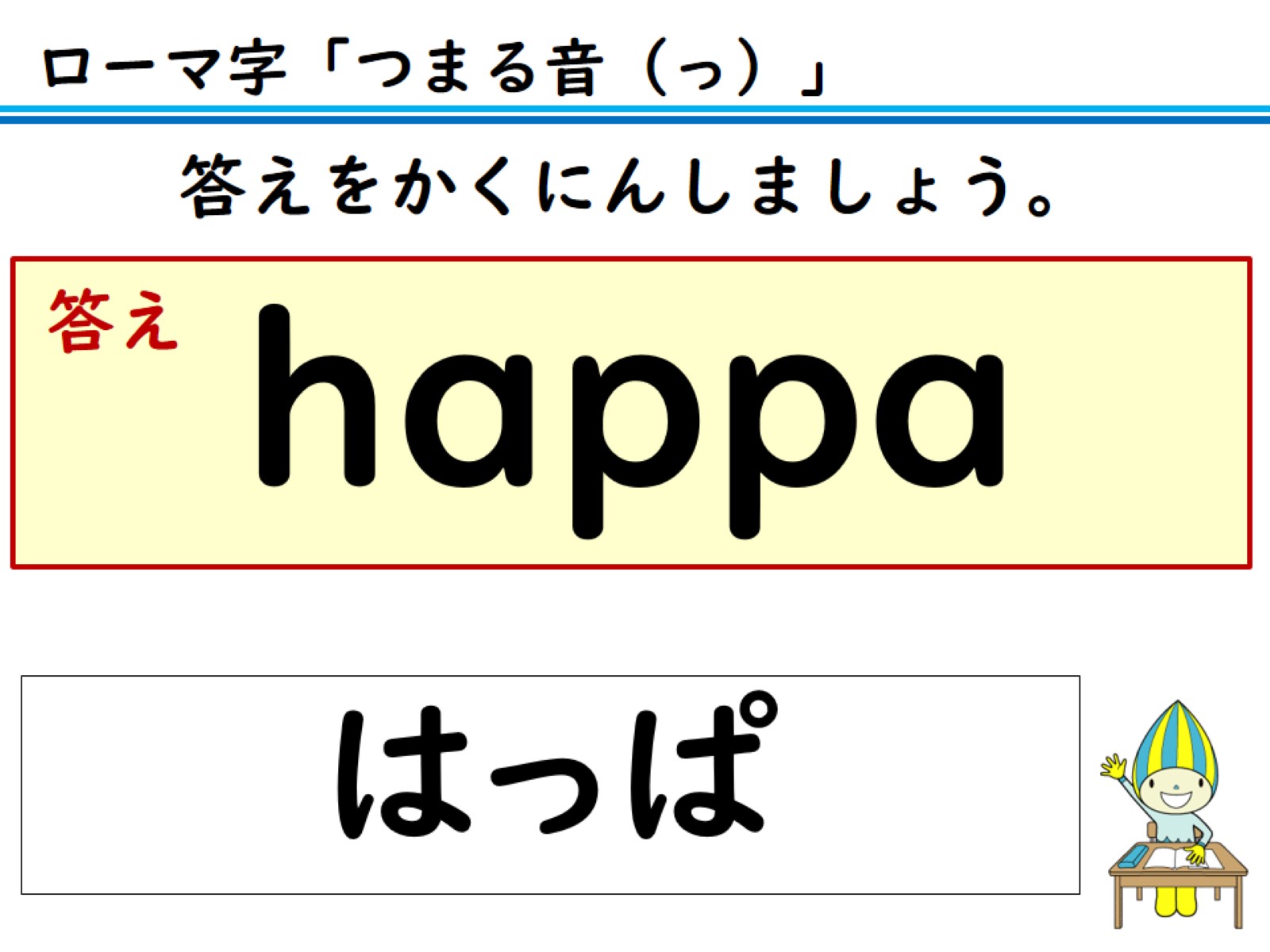 答えをかくにんしましょう。
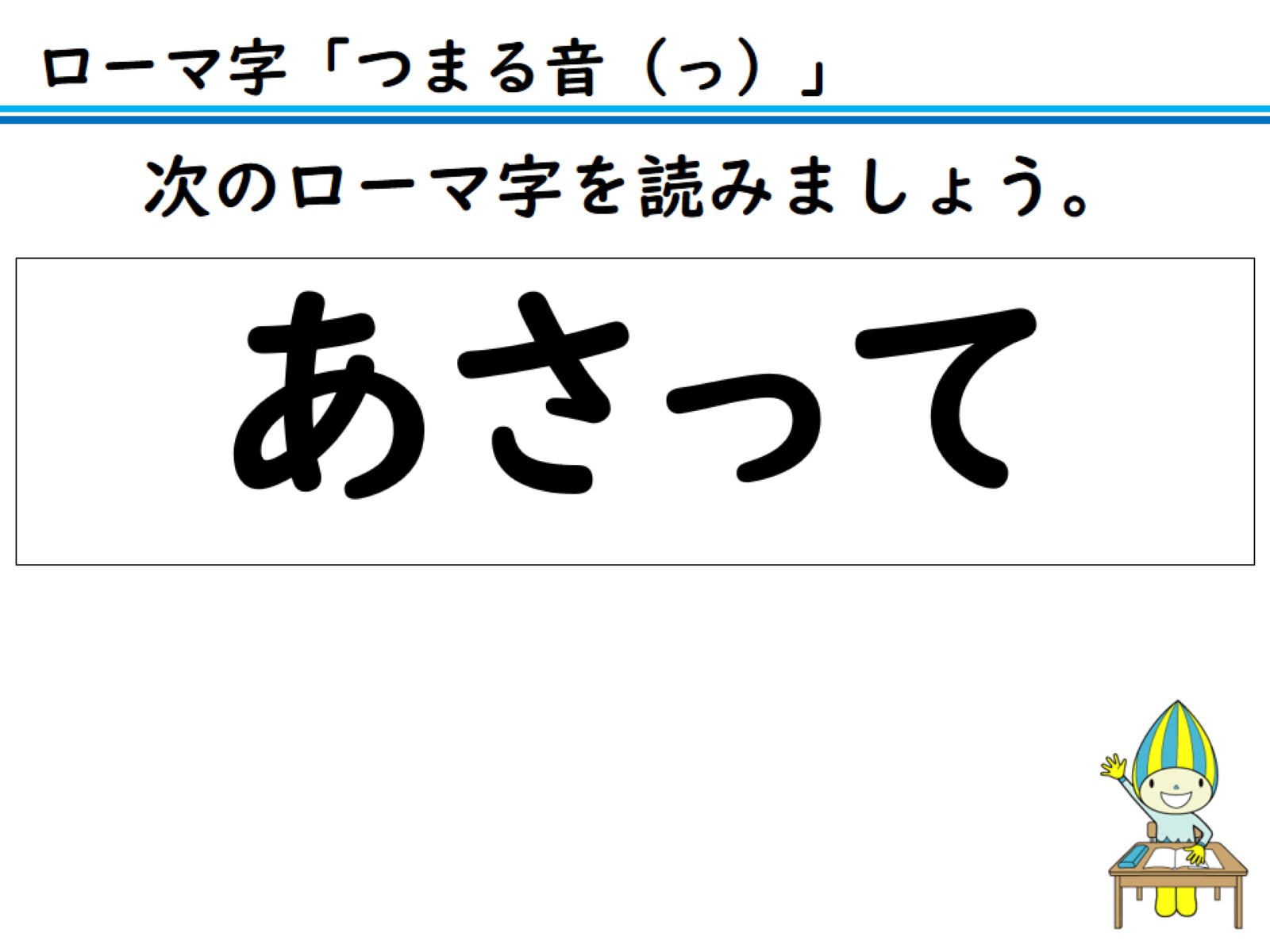 次のローマ字を読みましょう。
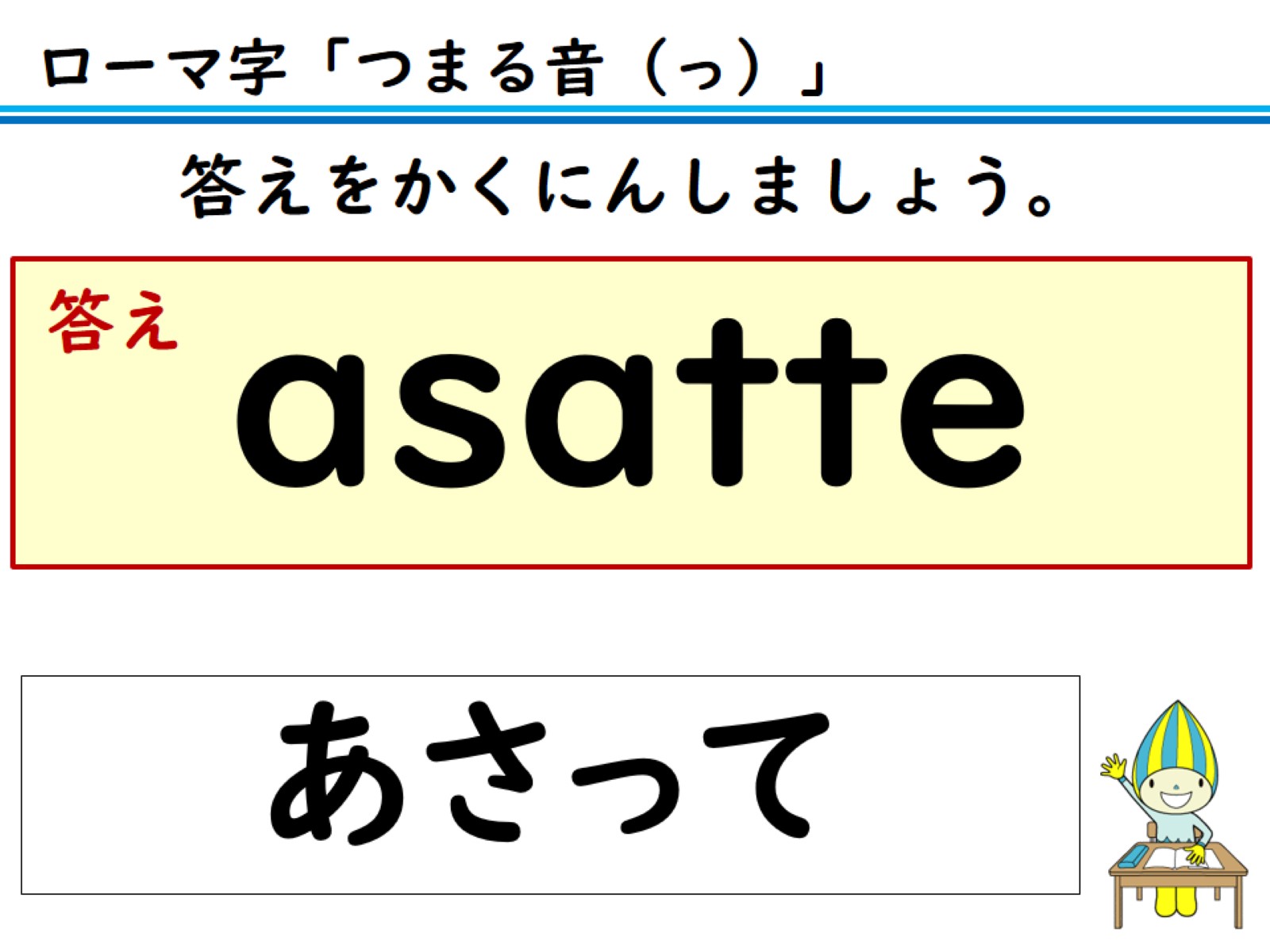 答えをかくにんしましょう。
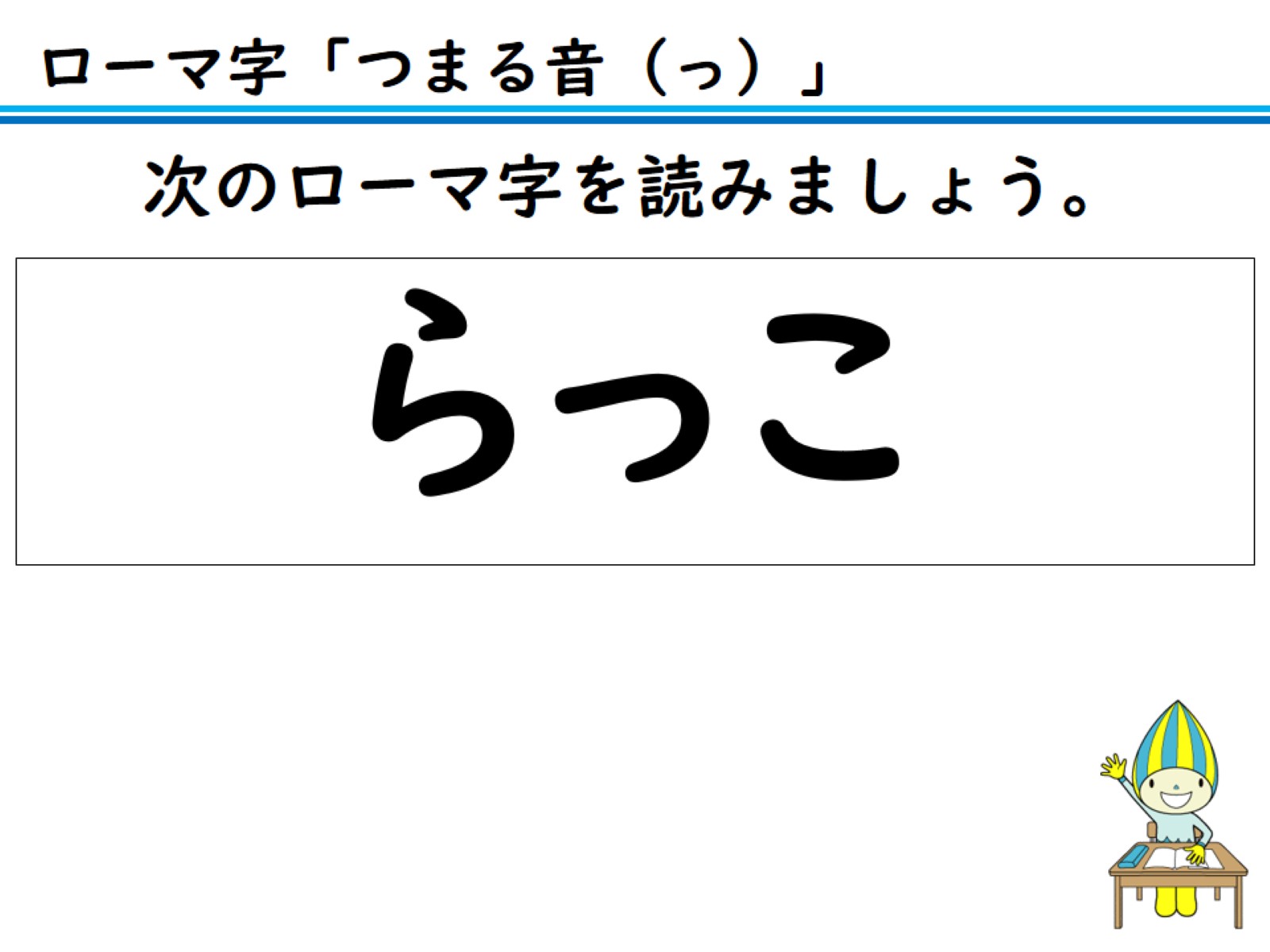 次のローマ字を読みましょう。
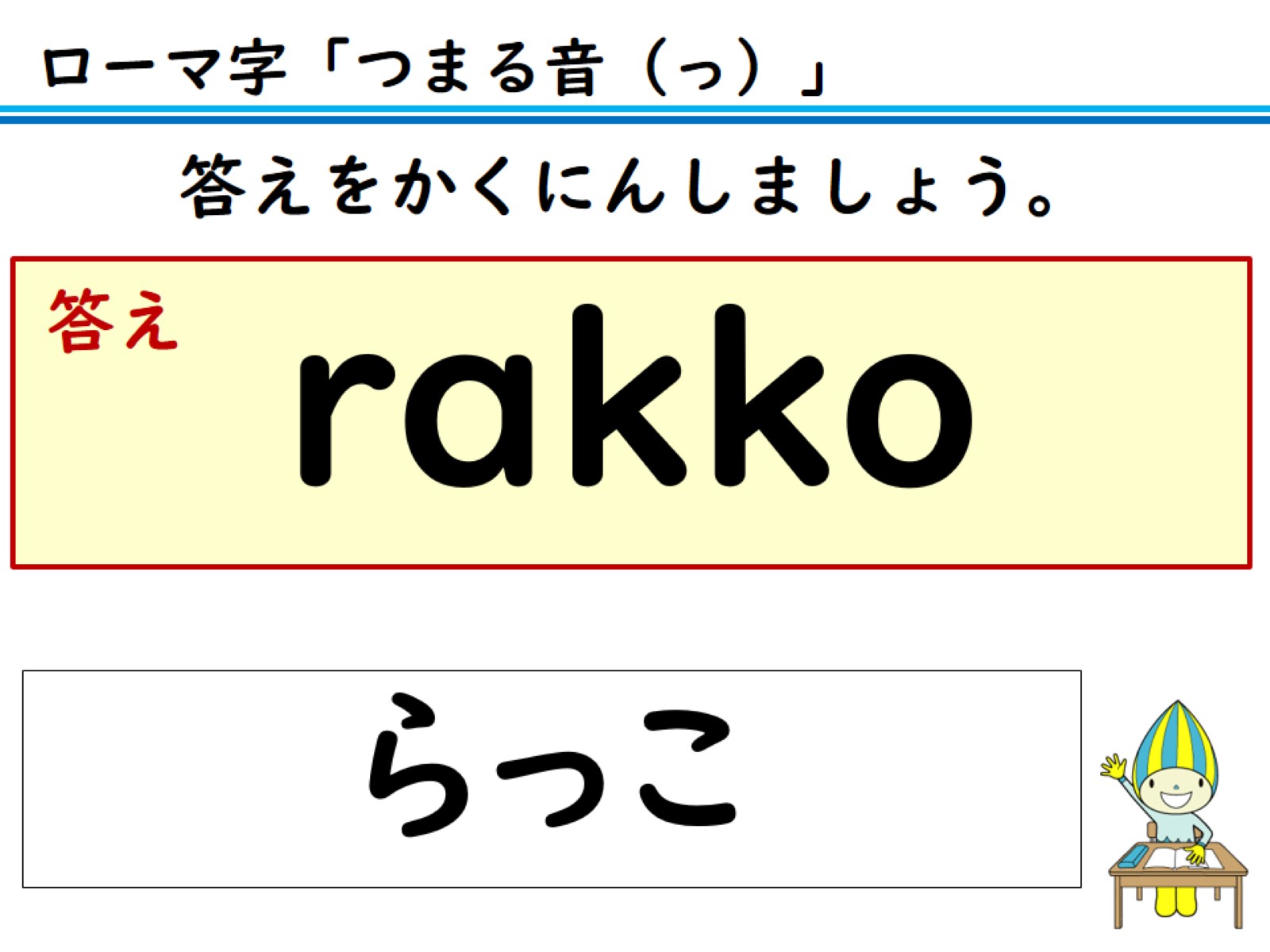 答えをかくにんしましょう。
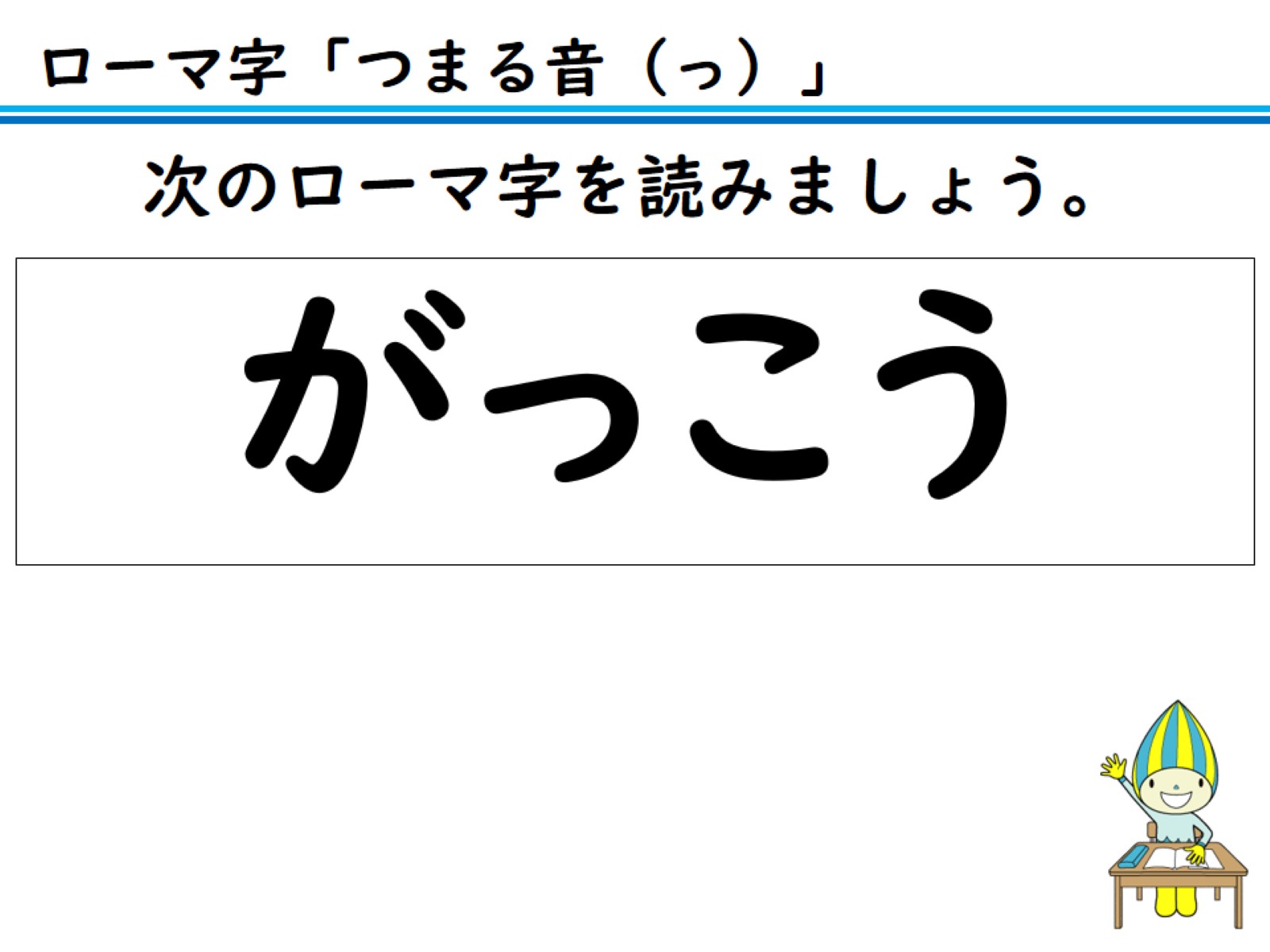 次のローマ字を読みましょう。
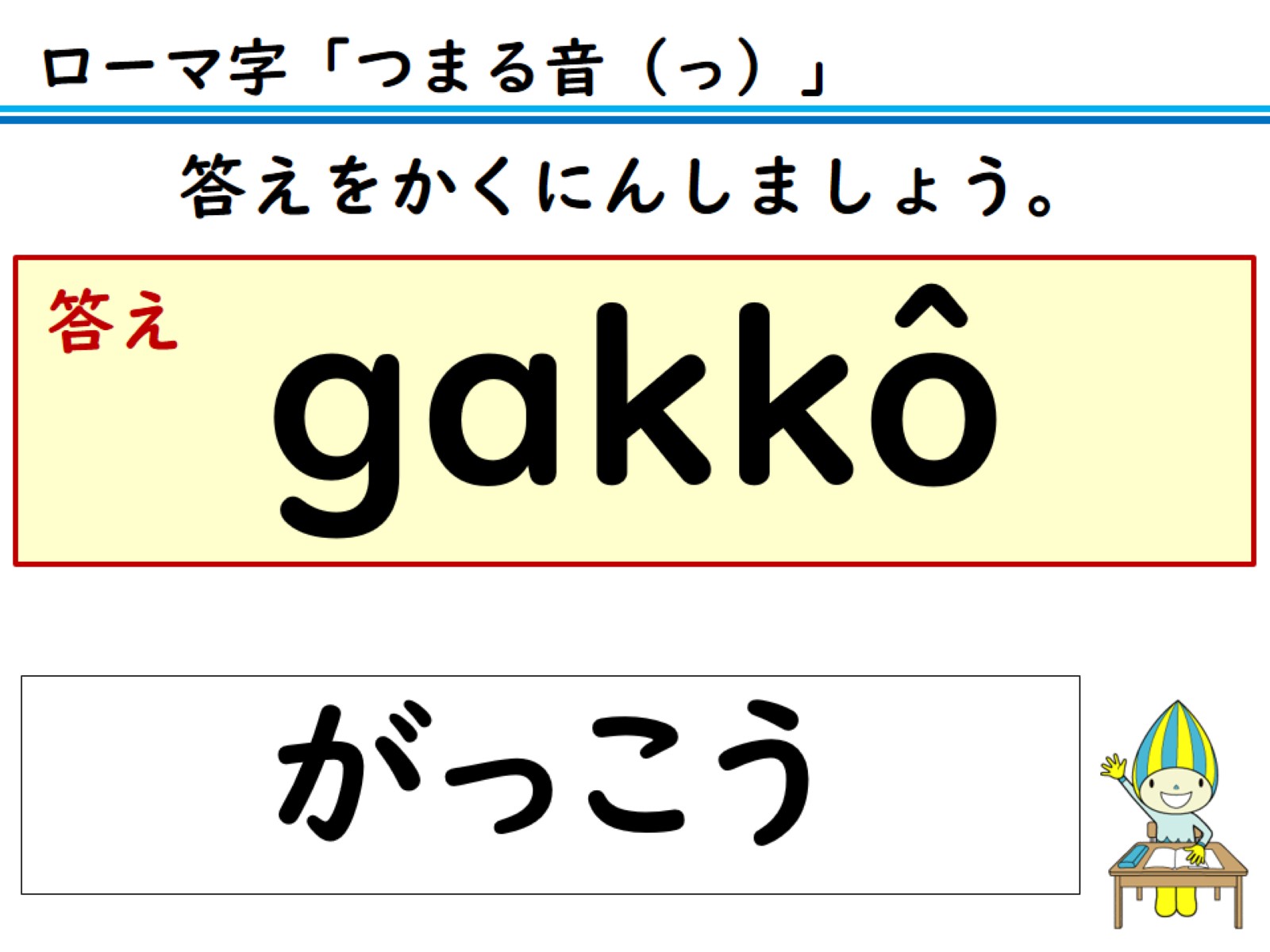 答えをかくにんしましょう。
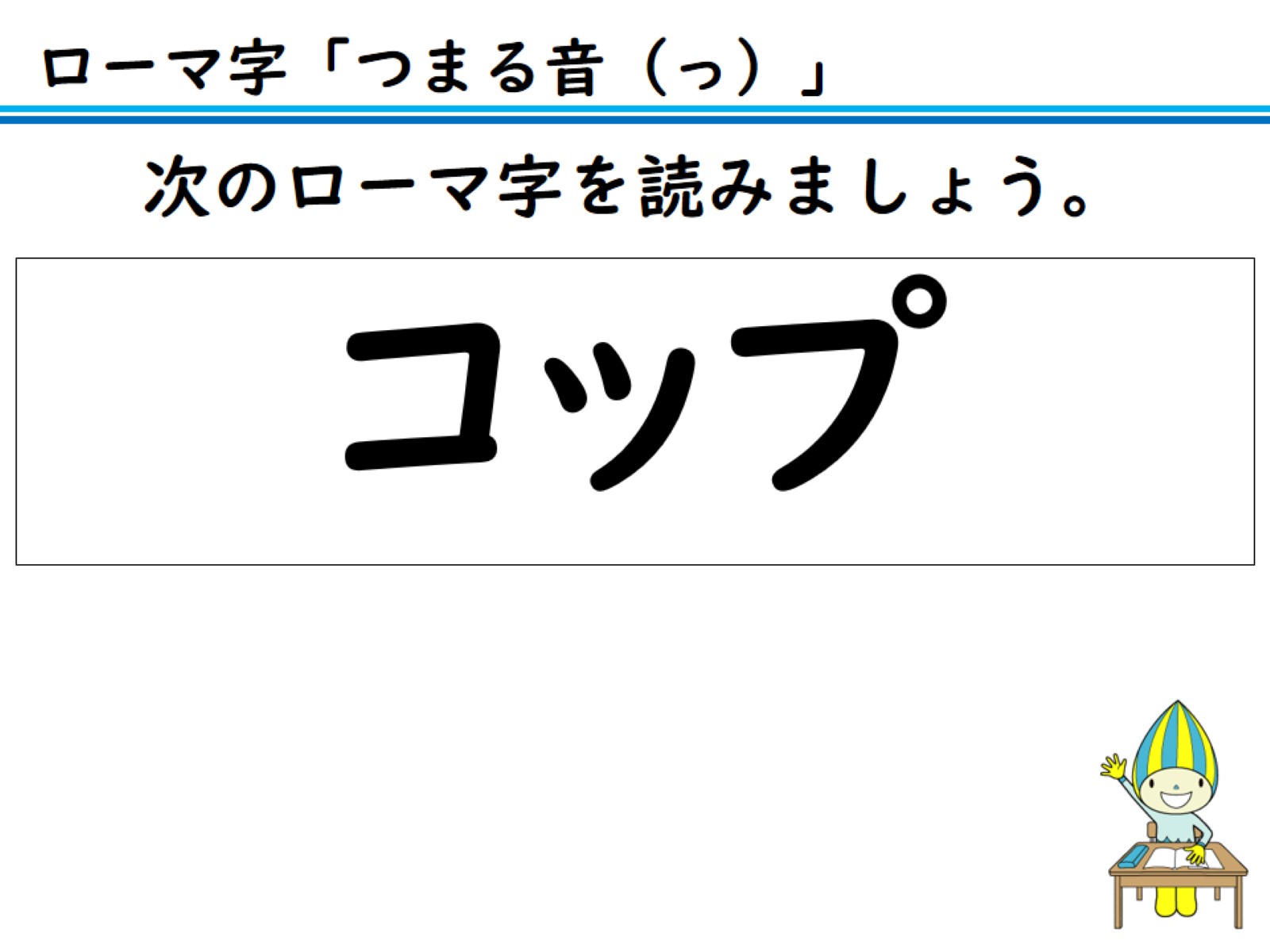 次のローマ字を読みましょう。
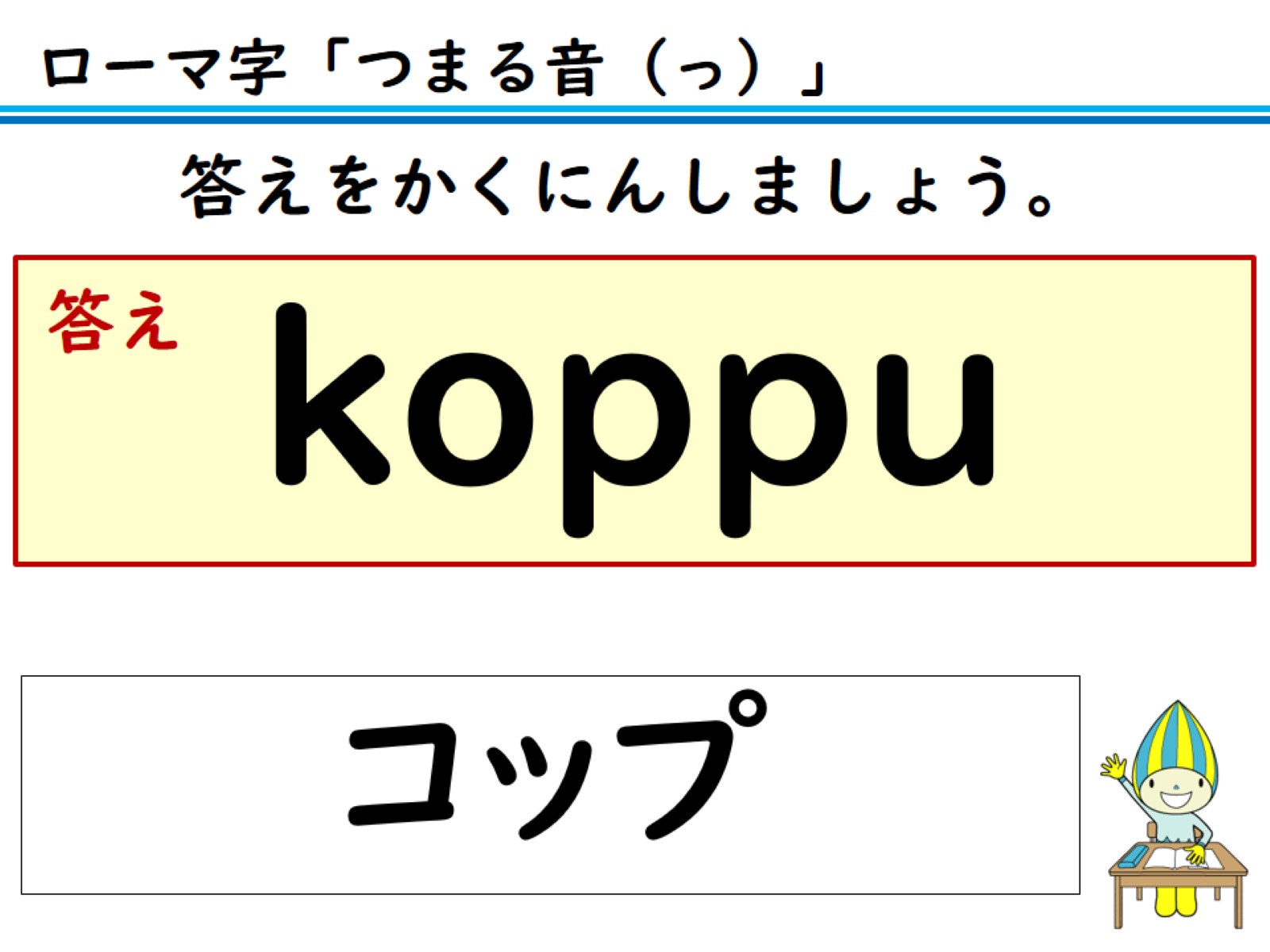 答えをかくにんしましょう。
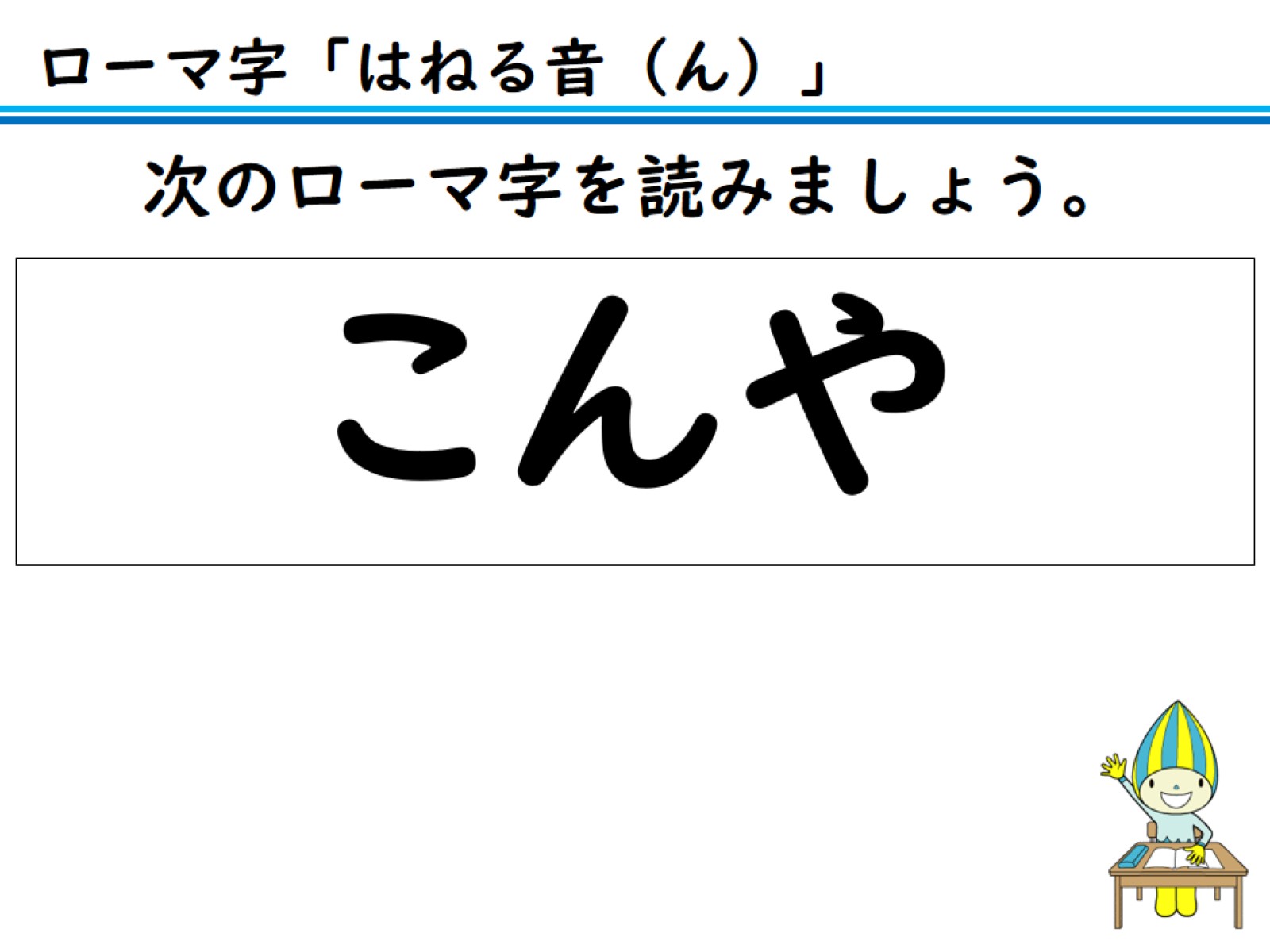 次のローマ字を読みましょう。
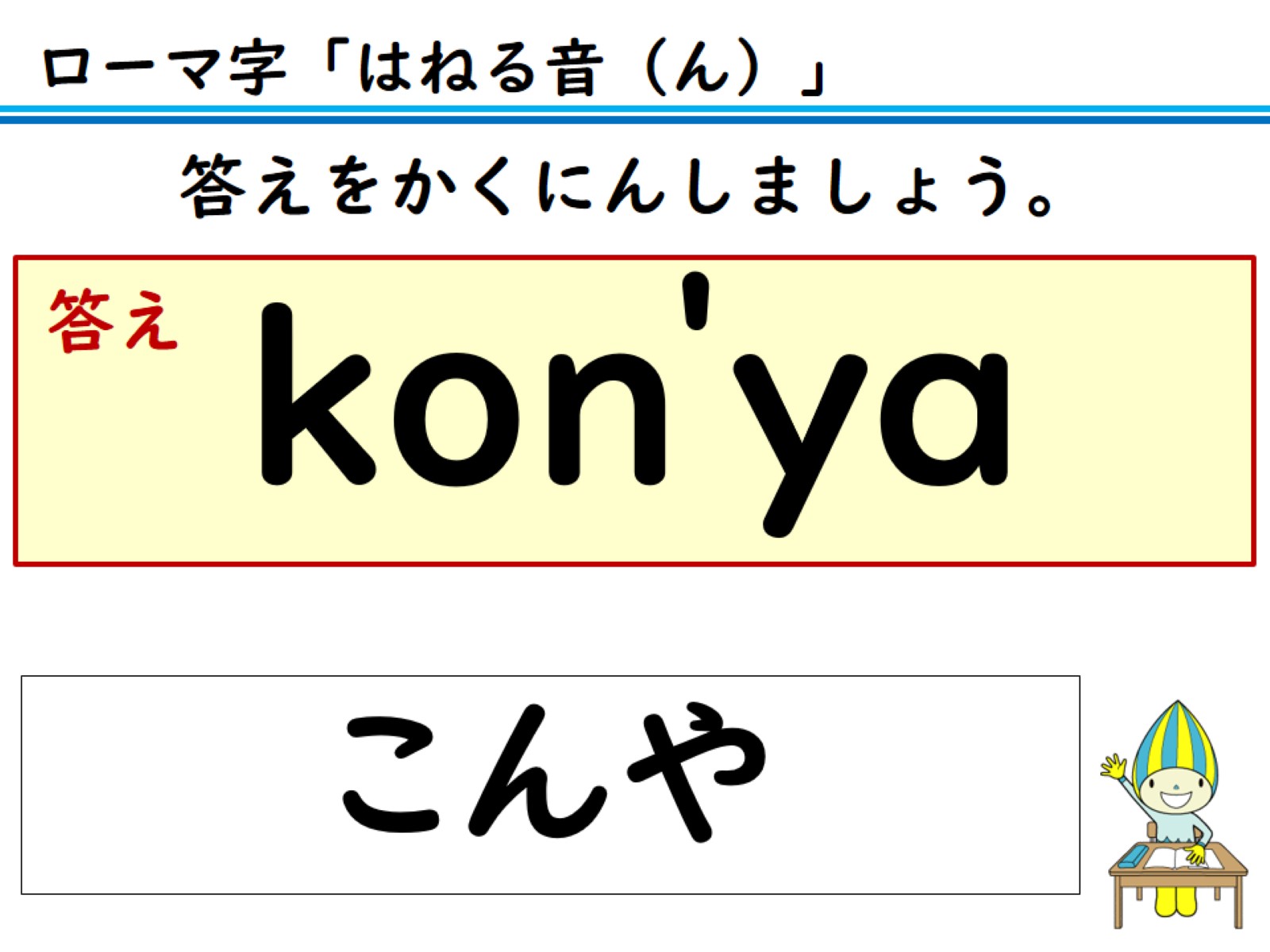 答えをかくにんしましょう。
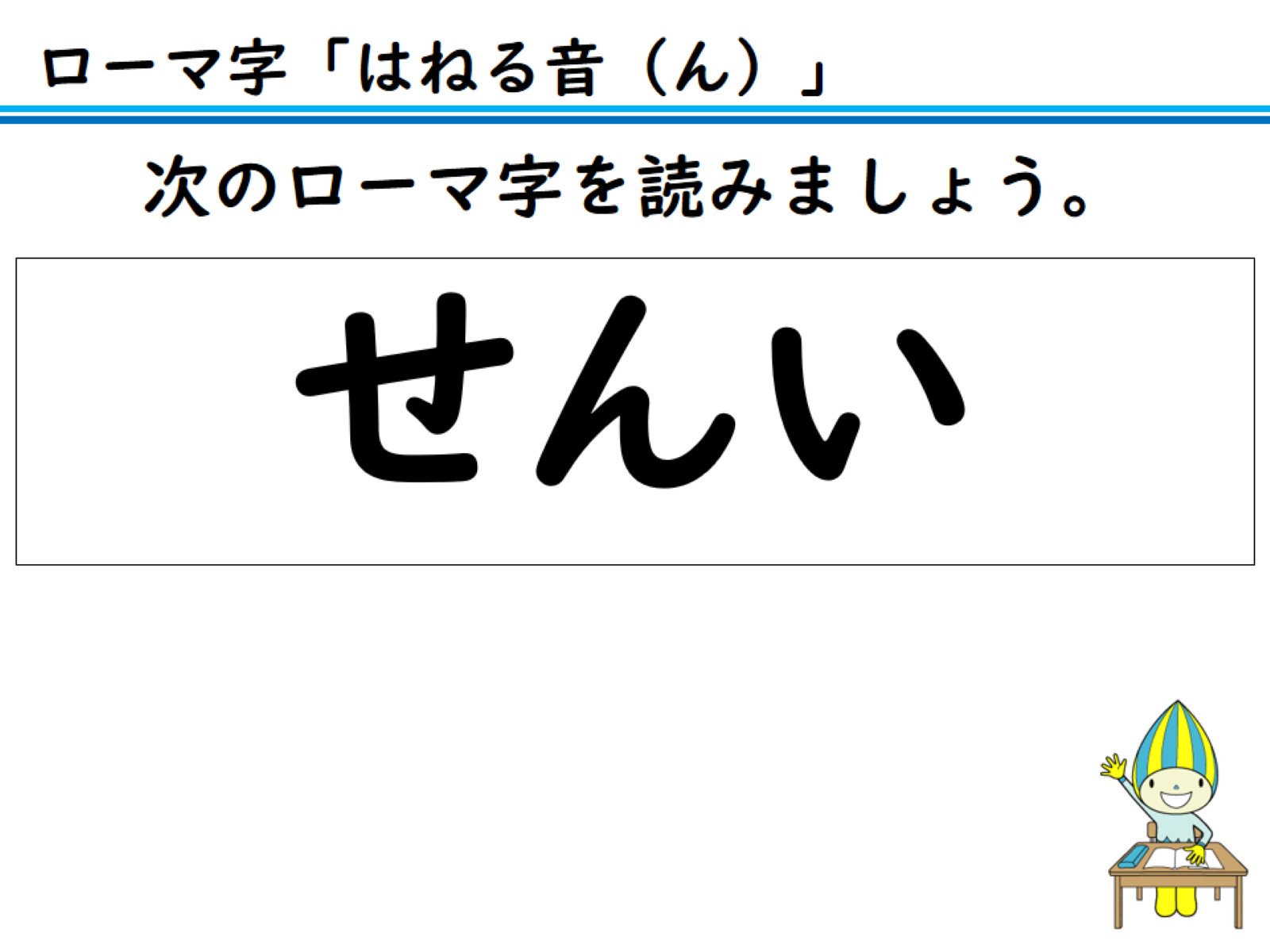 次のローマ字を読みましょう。
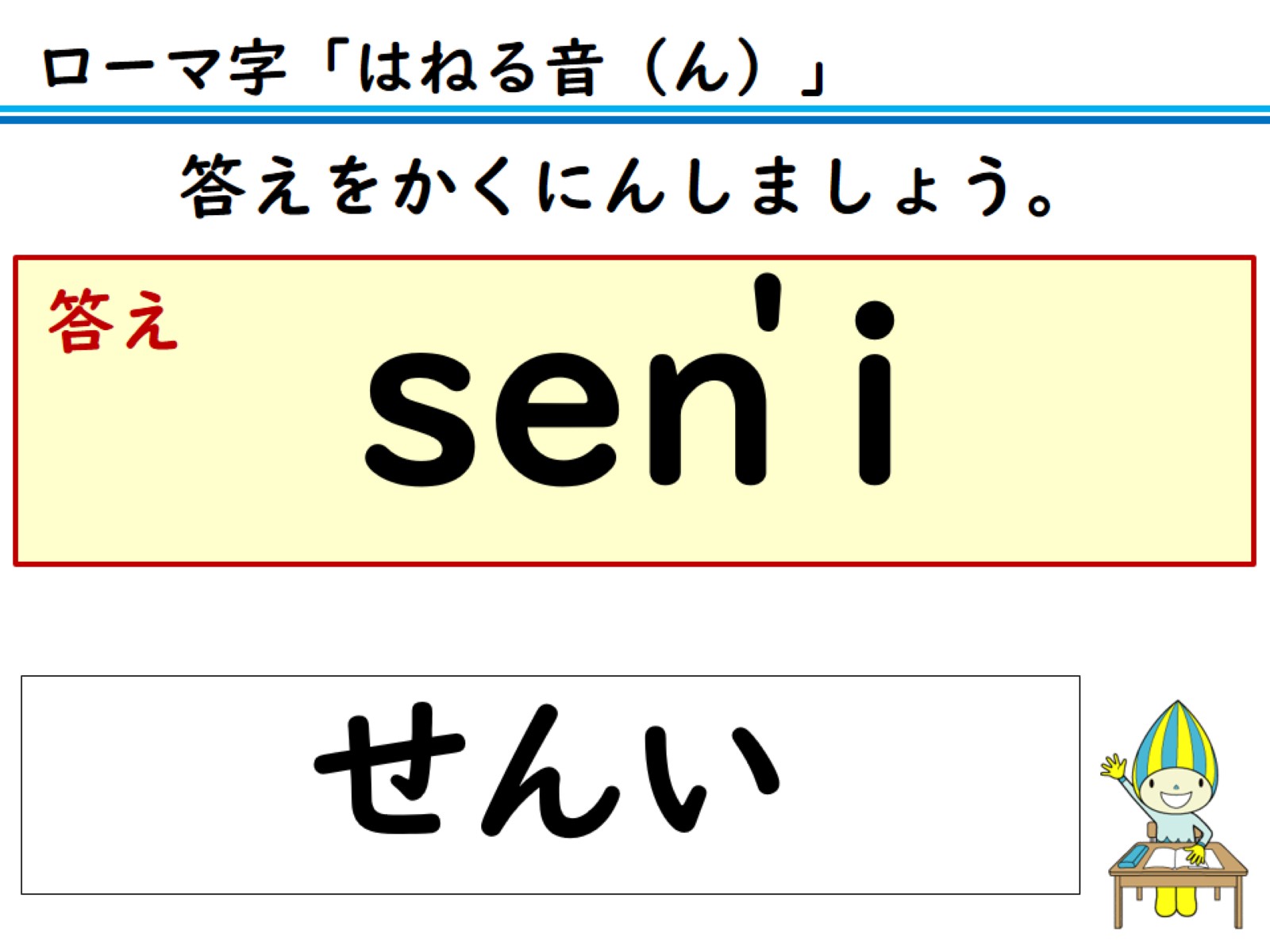 答えをかくにんしましょう。